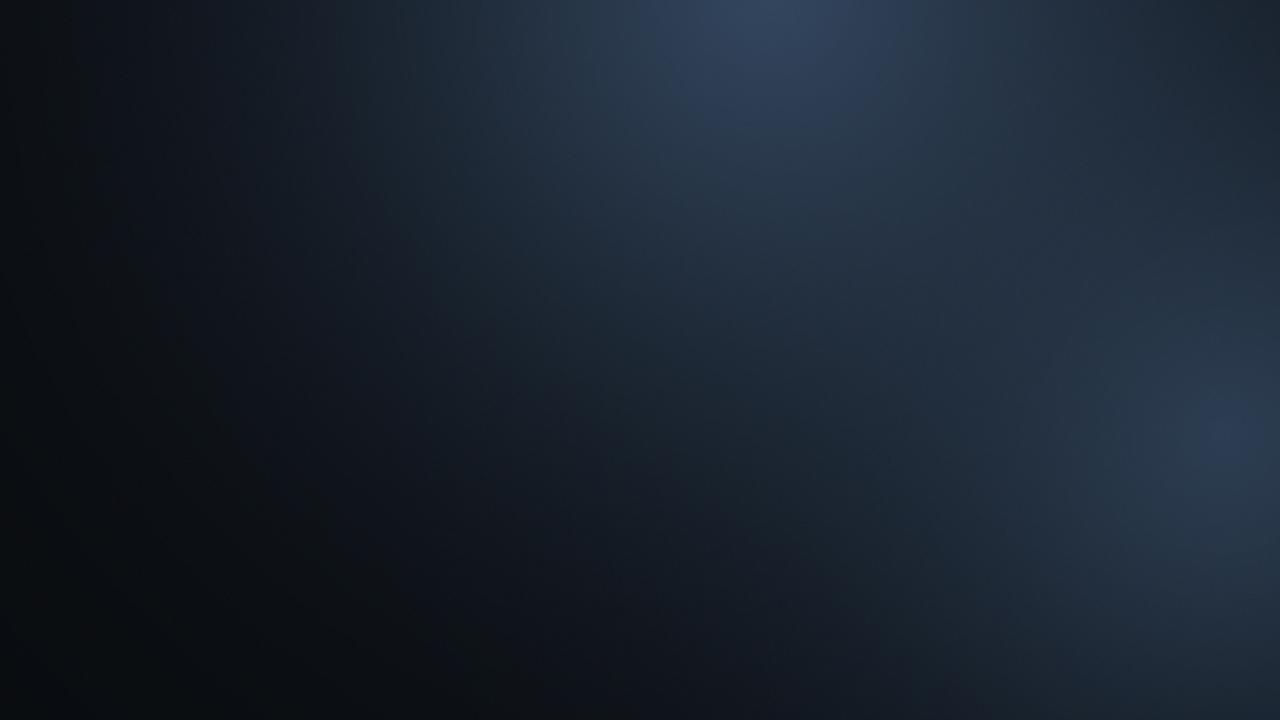 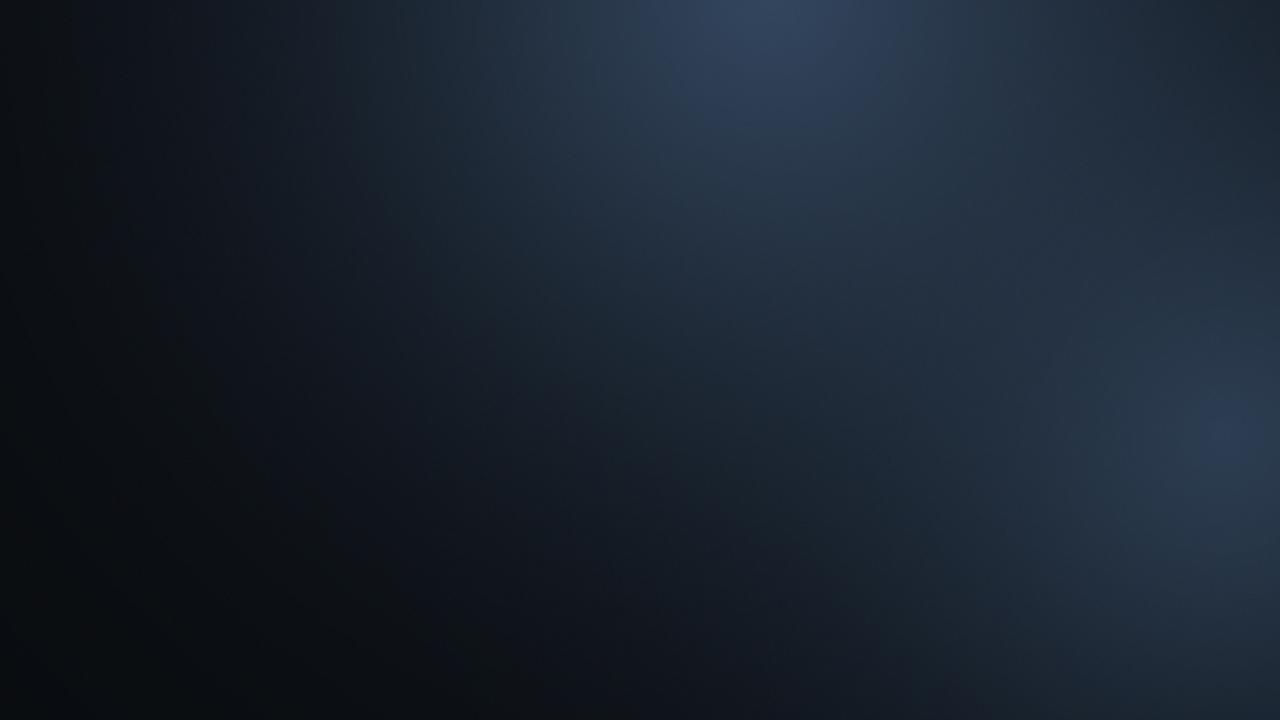 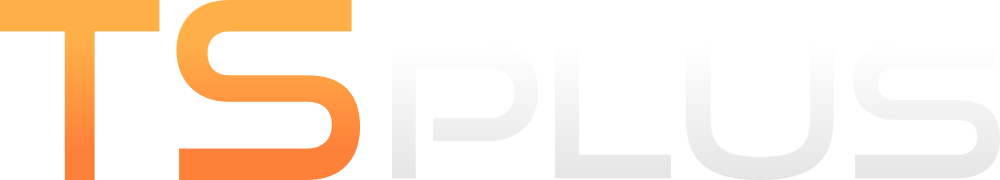 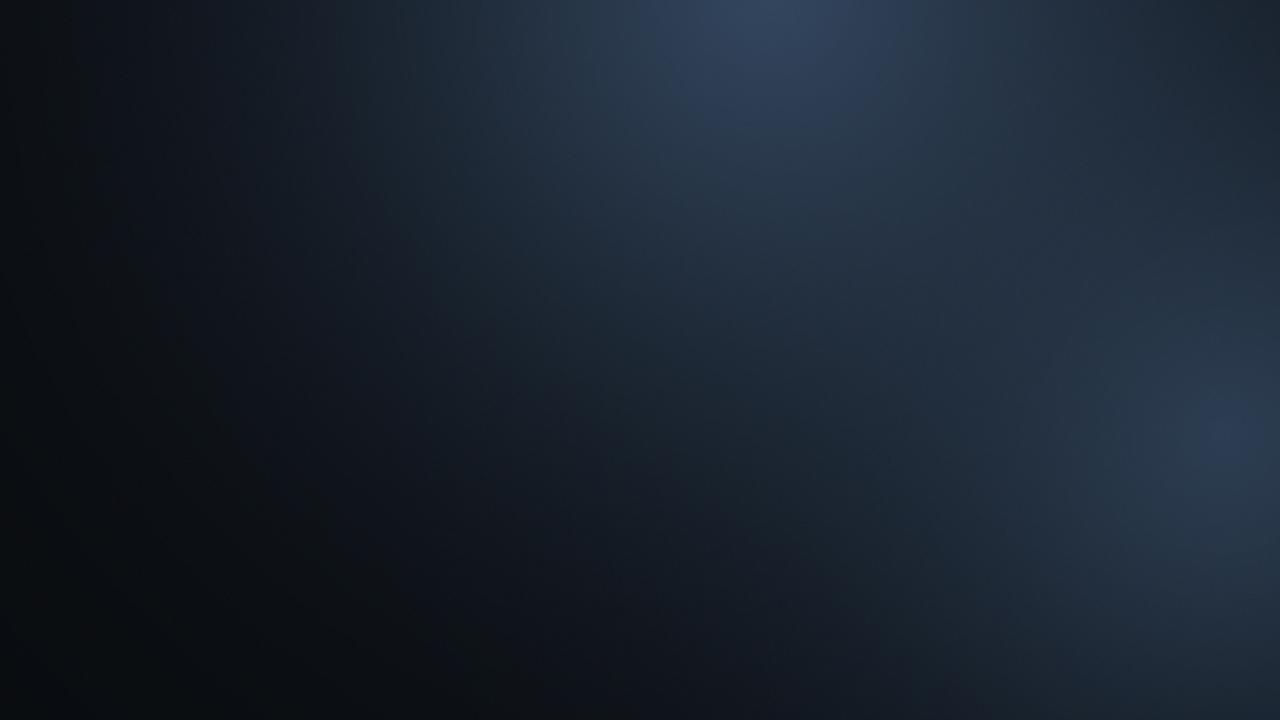 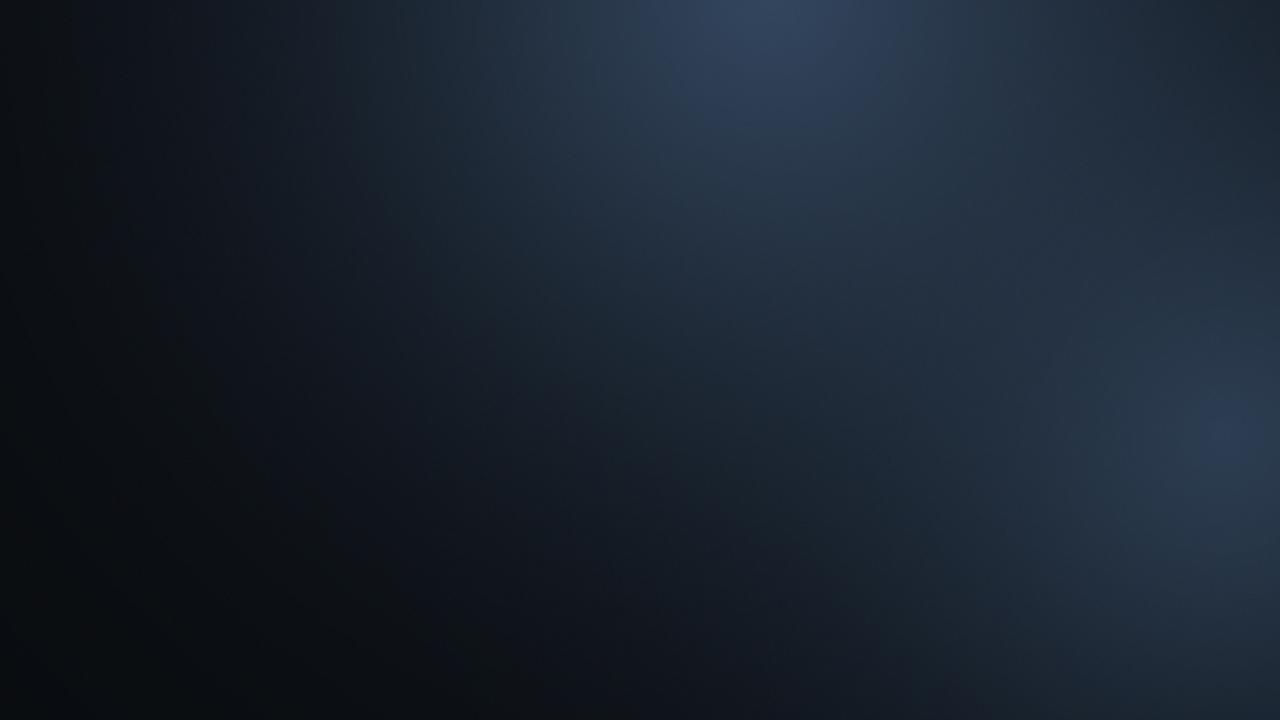 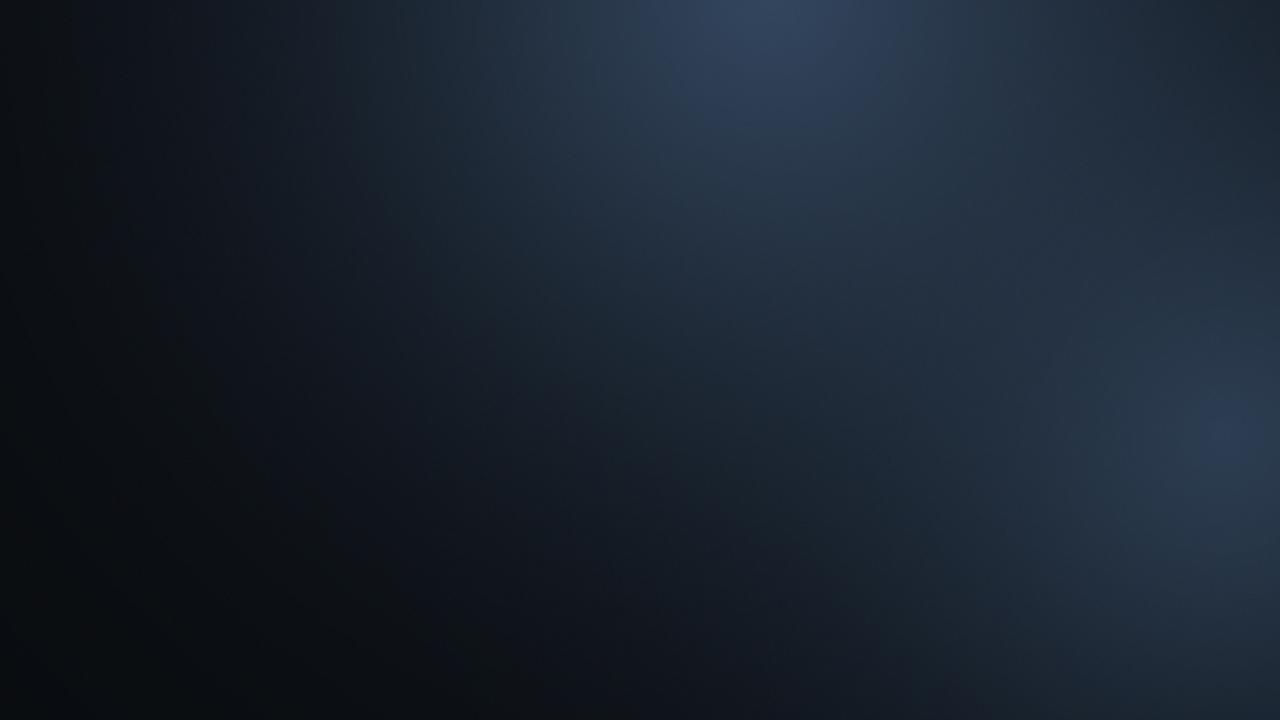 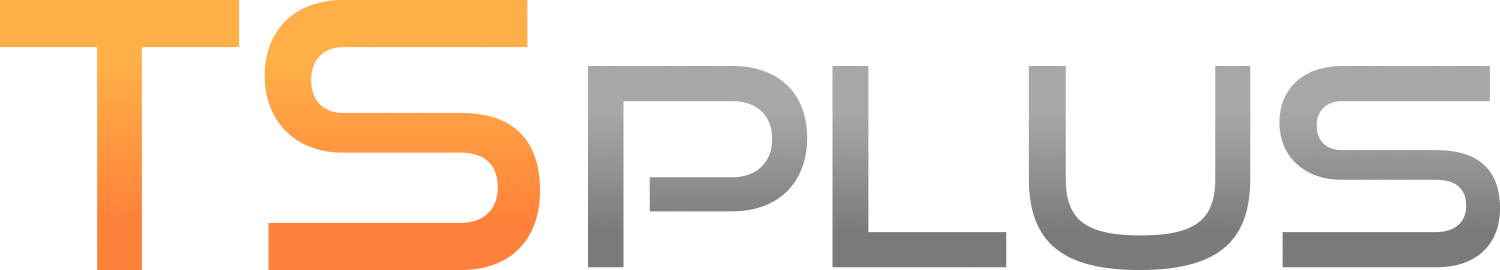 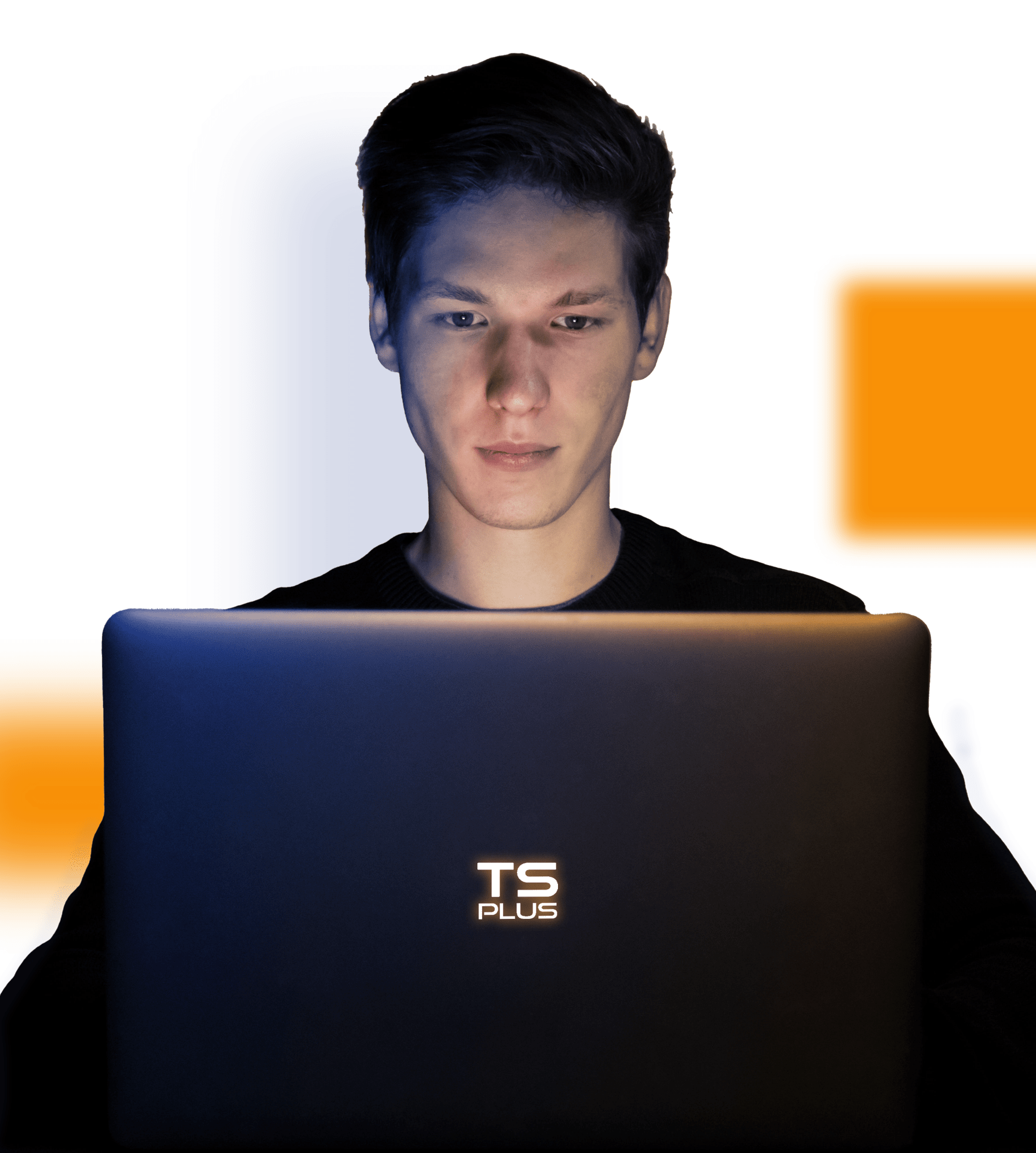 CONTEXT
A changing working environment
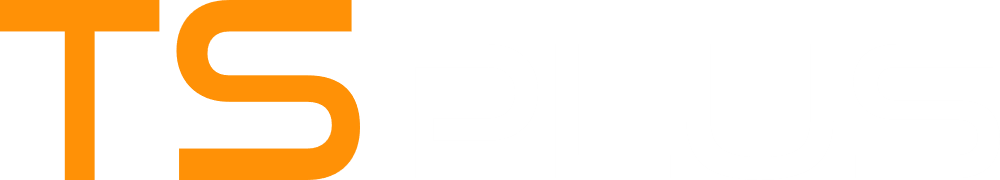 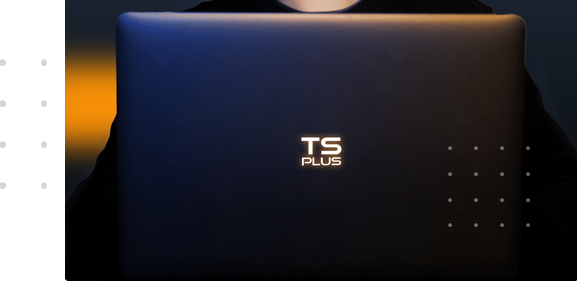 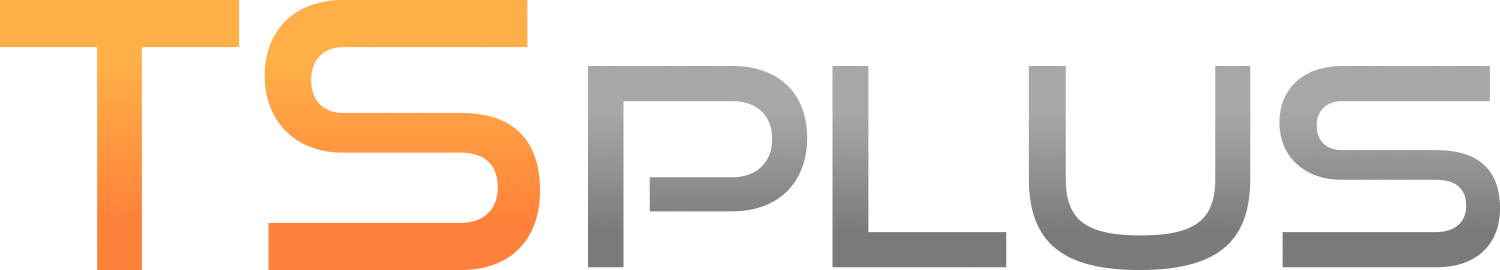 Increased demandfor mobility over the
last decade.
Two years of forcedHome Office
Development ofinstant communicationtools
Emergenceof wireless devices
CONTEXT
A changing working environment
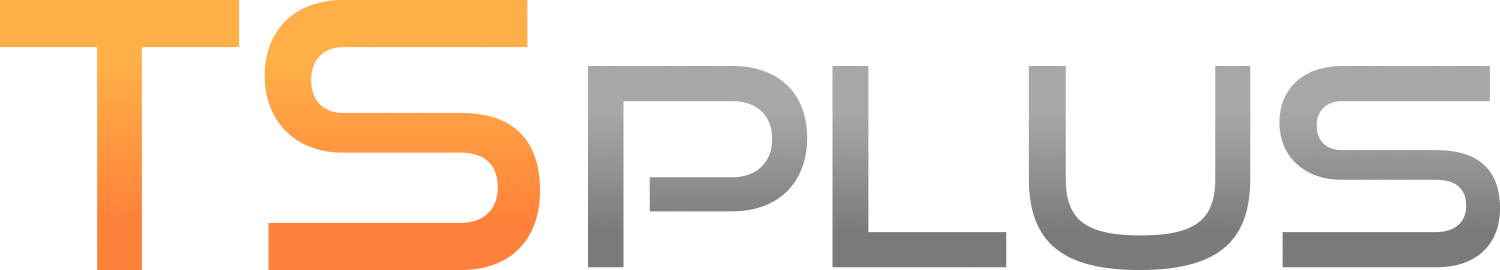 Today, everyone expects to have access to their working tools from anywhere, at any time of day or night using the Internet on their personal device.
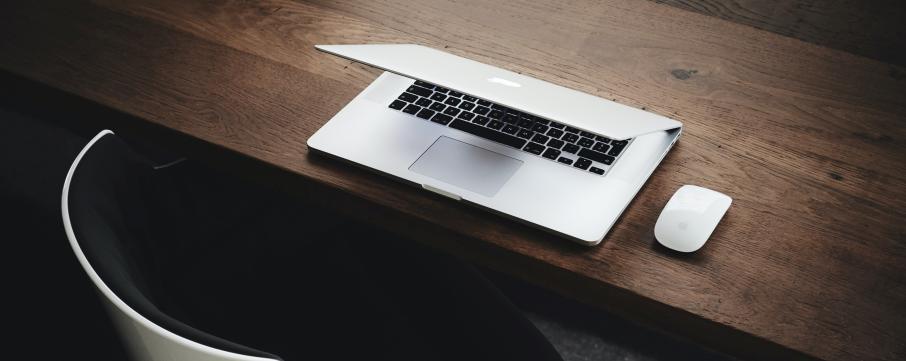 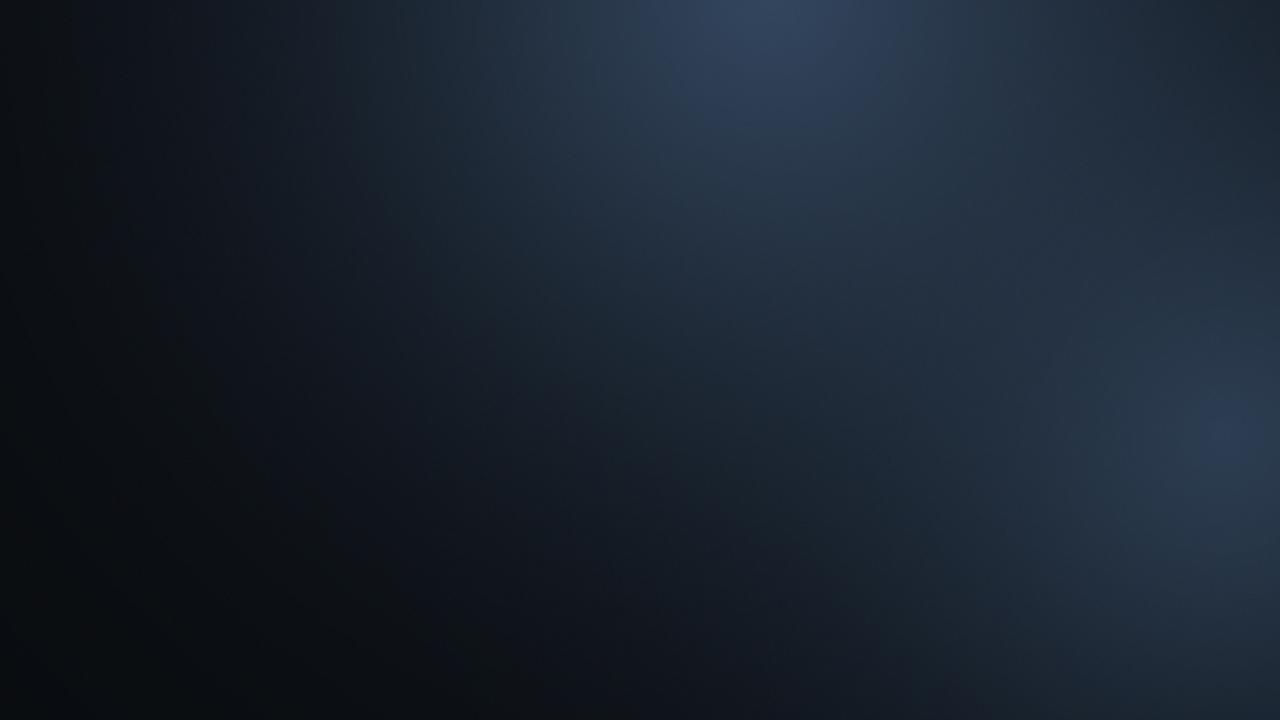 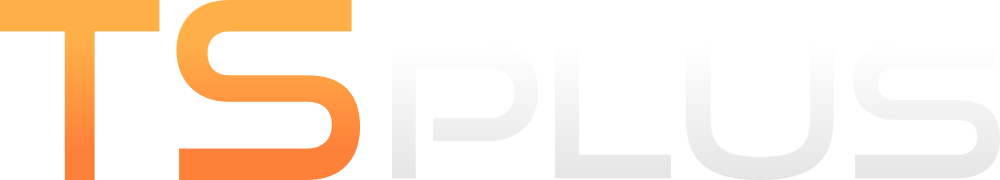 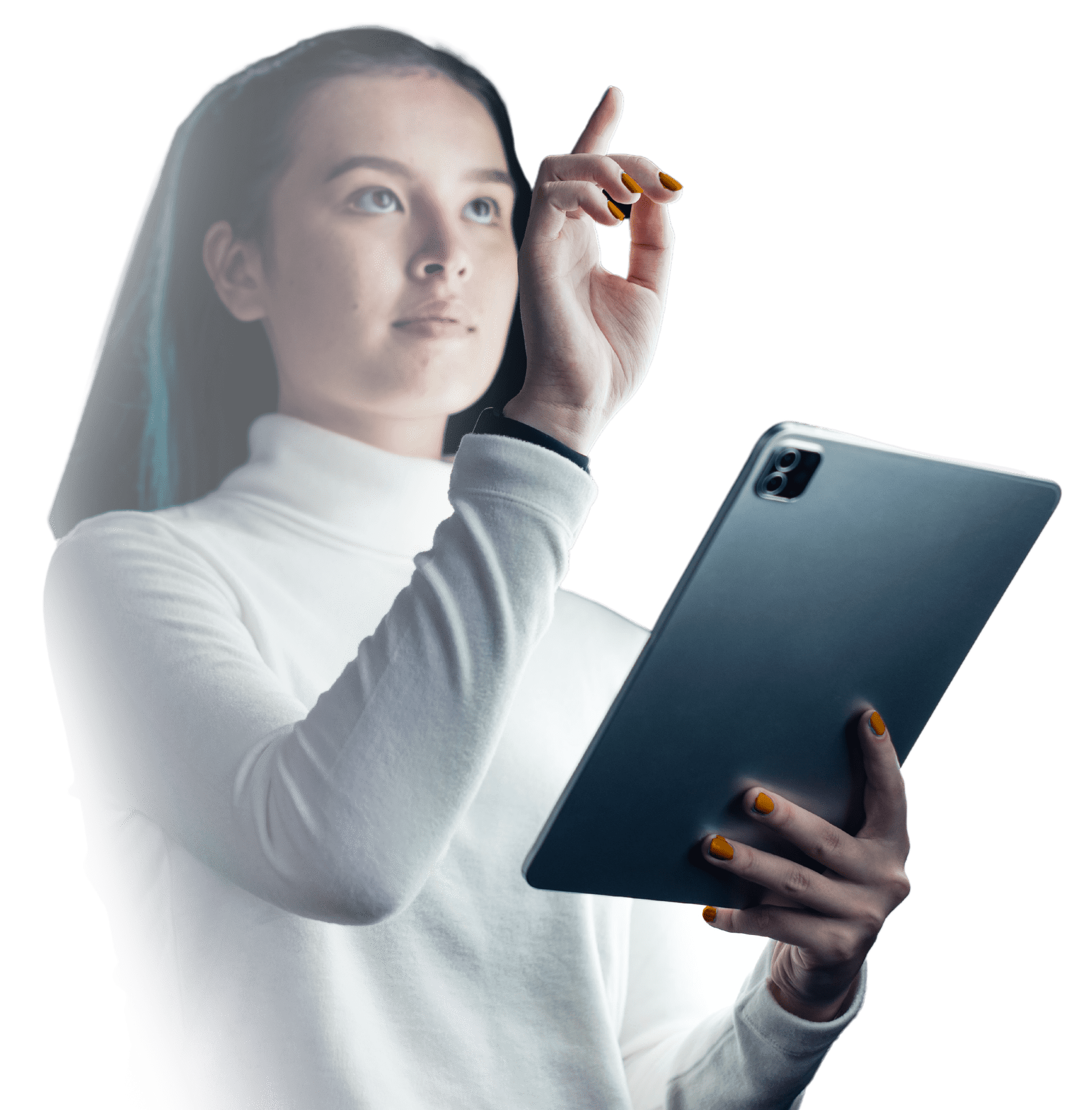 Today, everyone expects to have access to their working tools from anywhere, at any time of day or night using the Internet on their personal device.
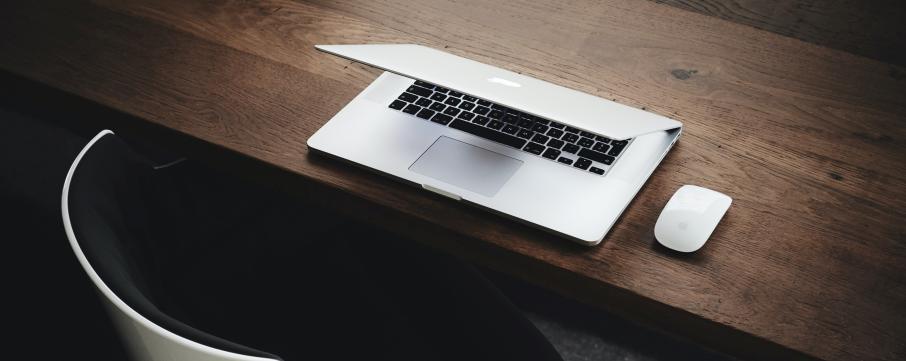 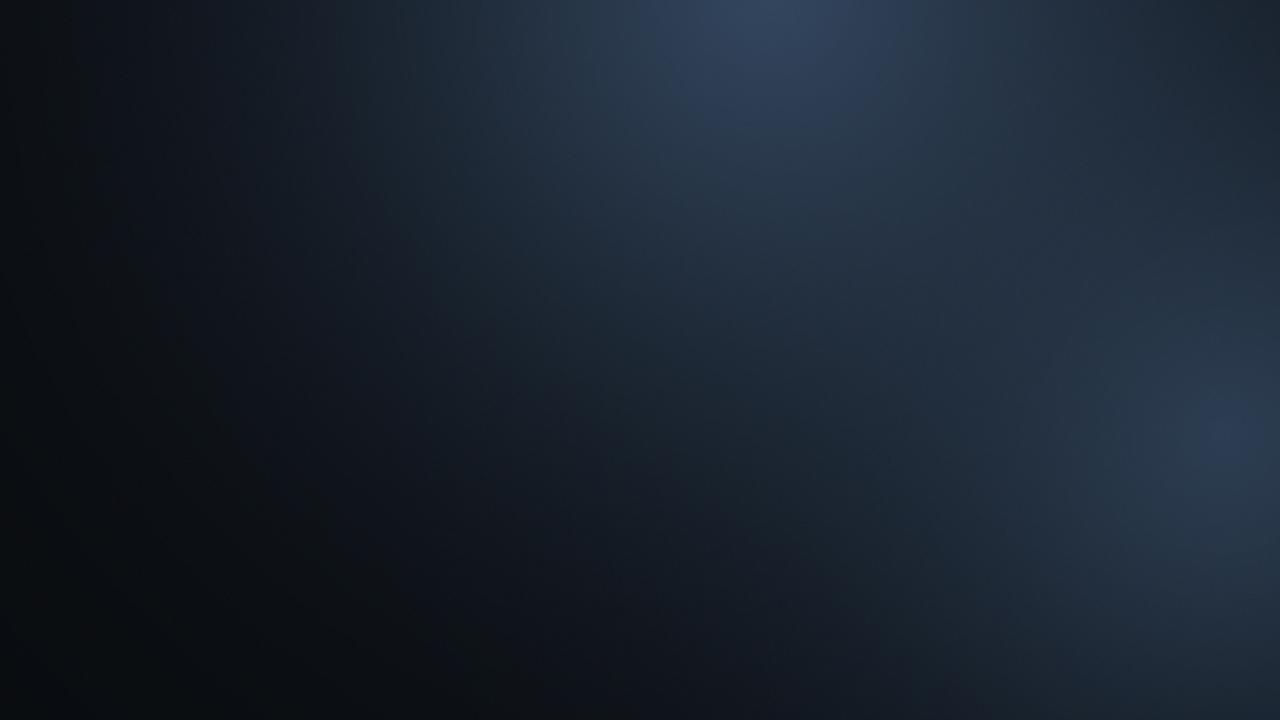 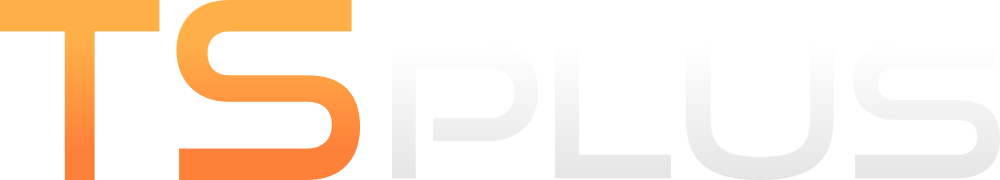 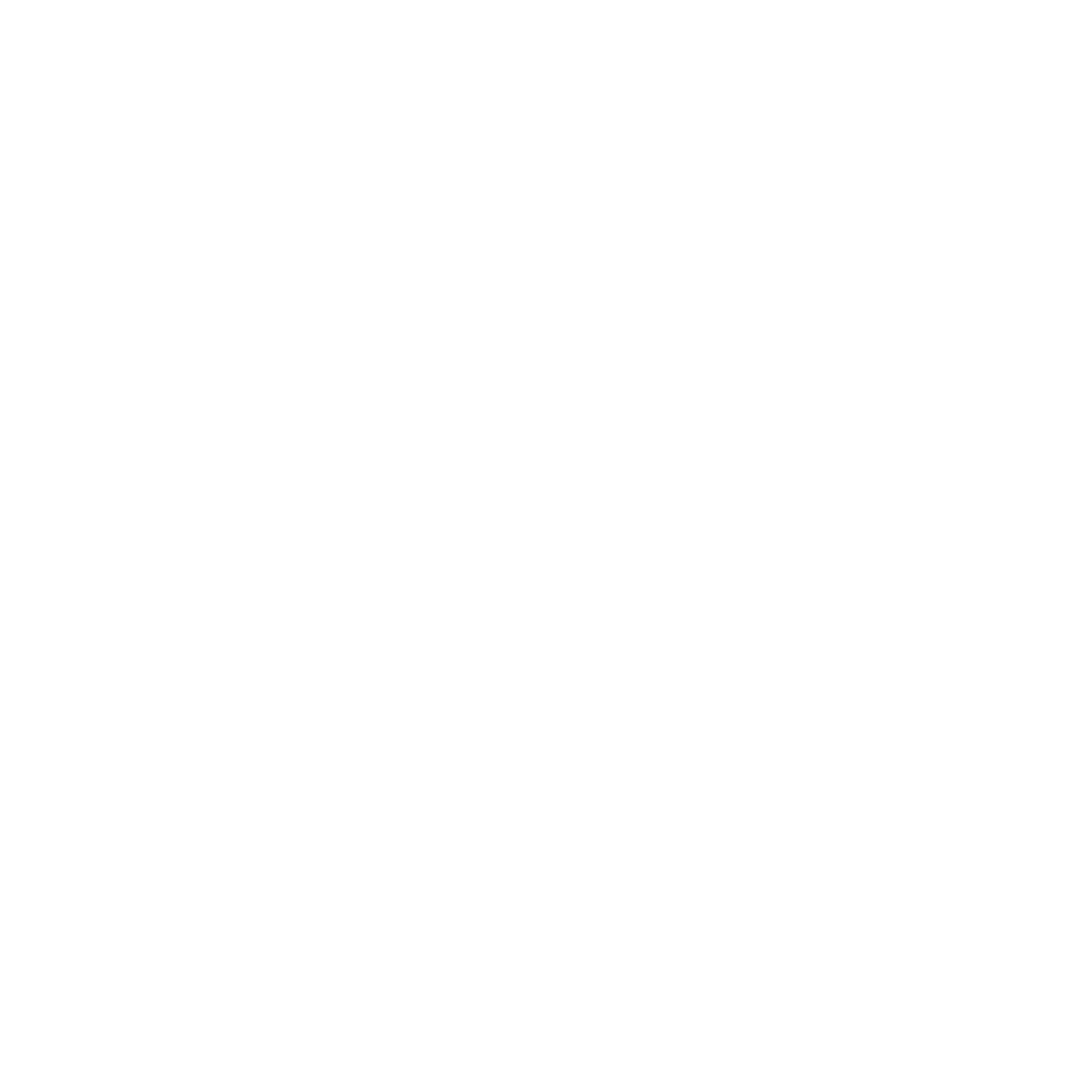 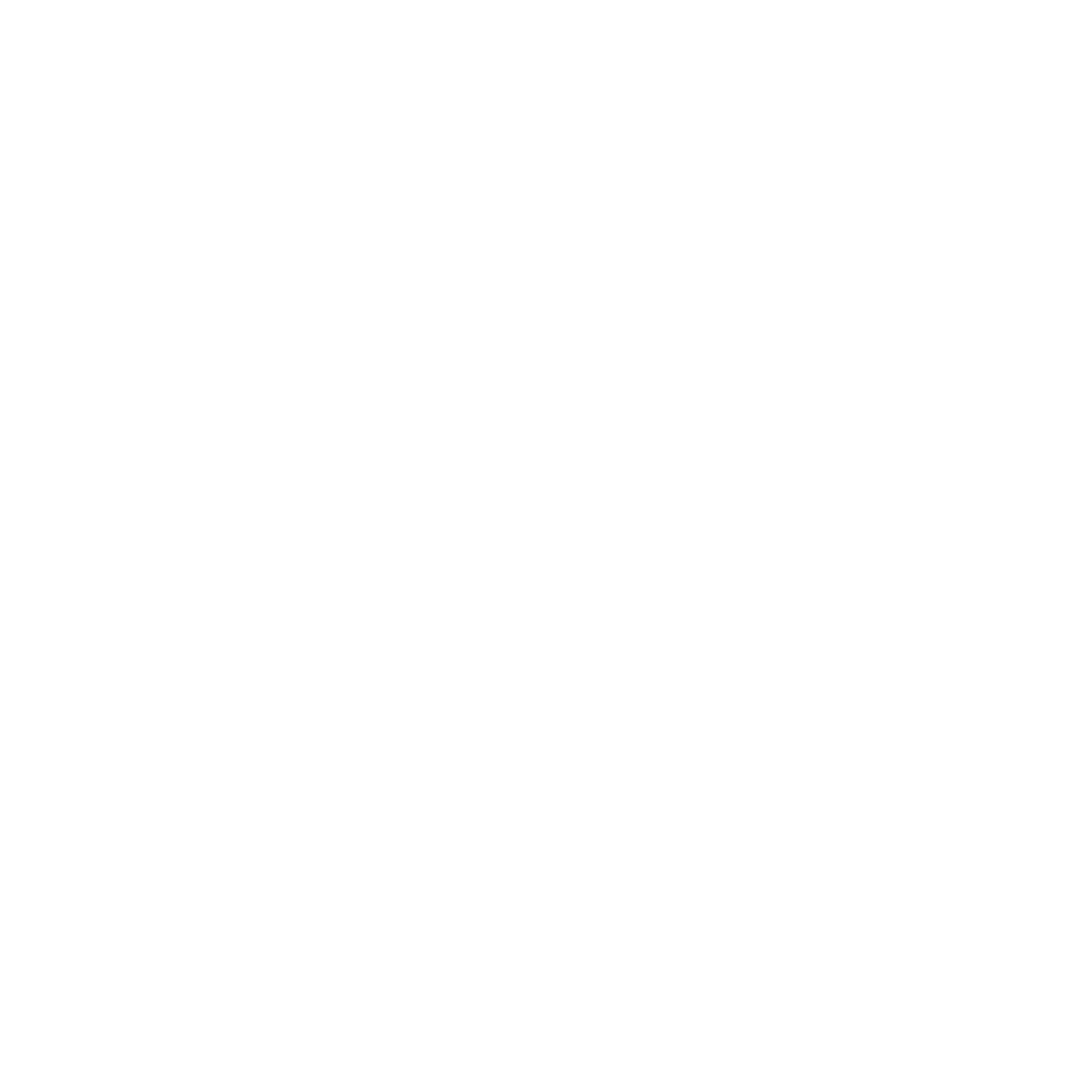 Privately heldSoftware Developer
Founded inFrance in 2007
Branch Offices in the USA, India and Czech Republic
More than 500, 000 customers worldwide
7000 resellers andpartners
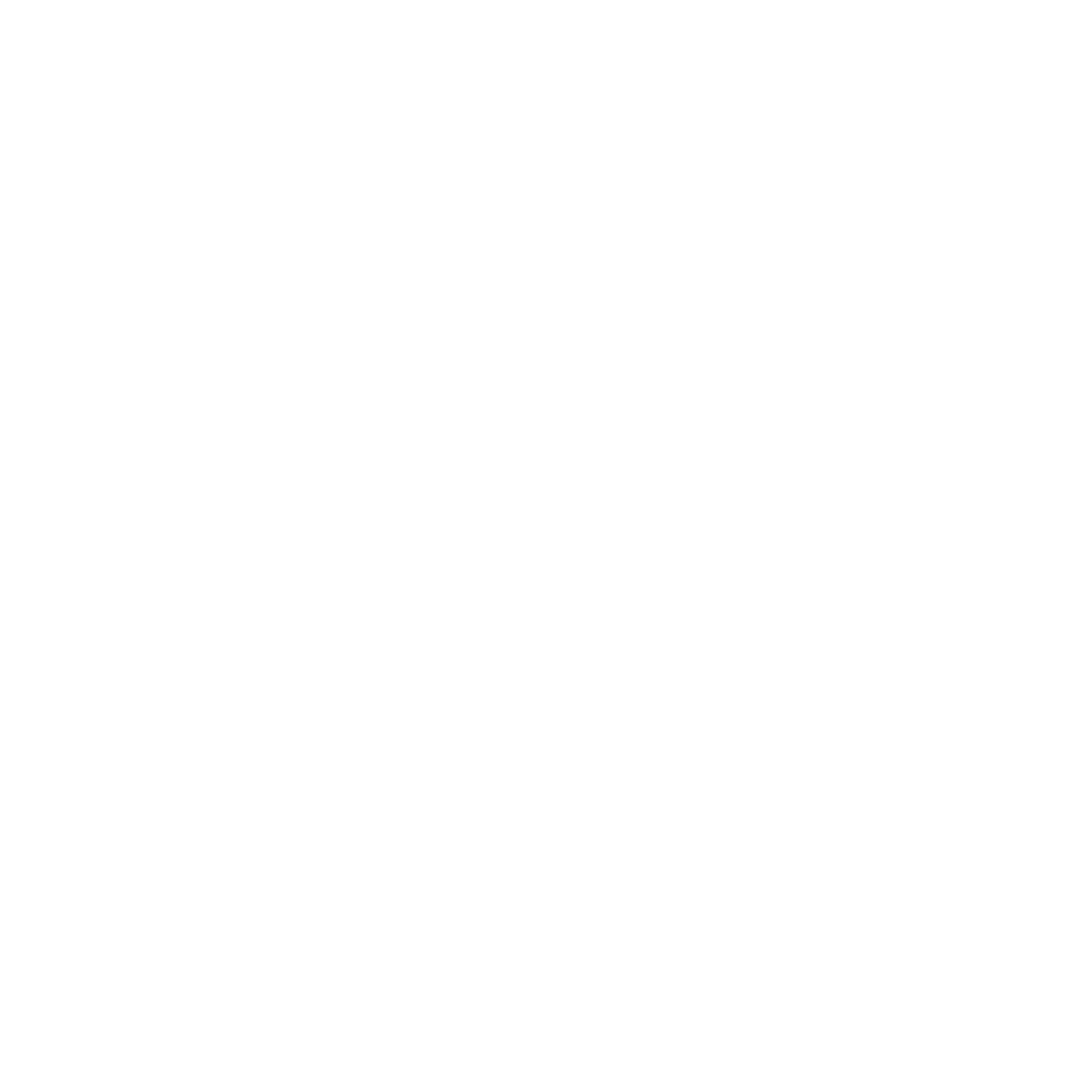 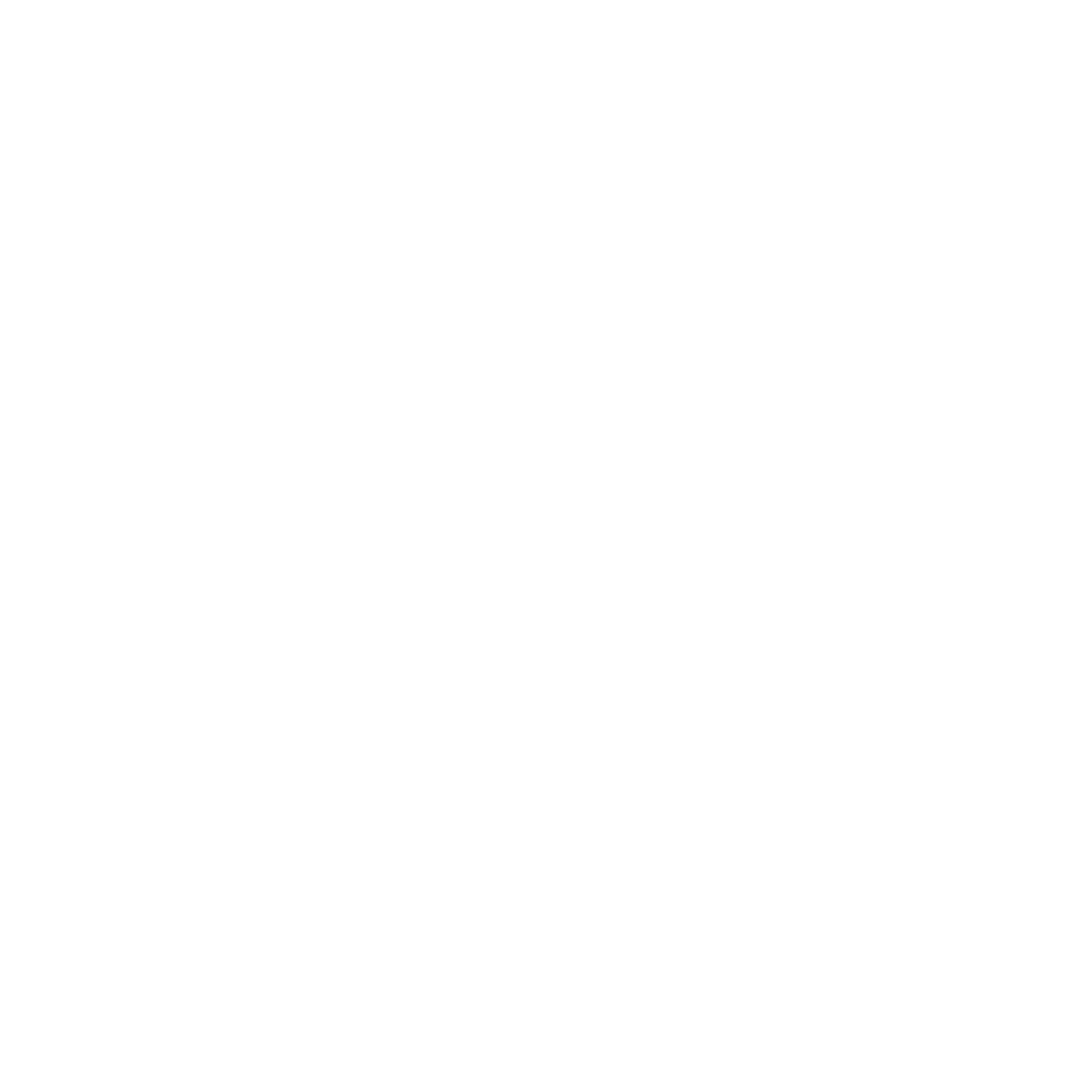 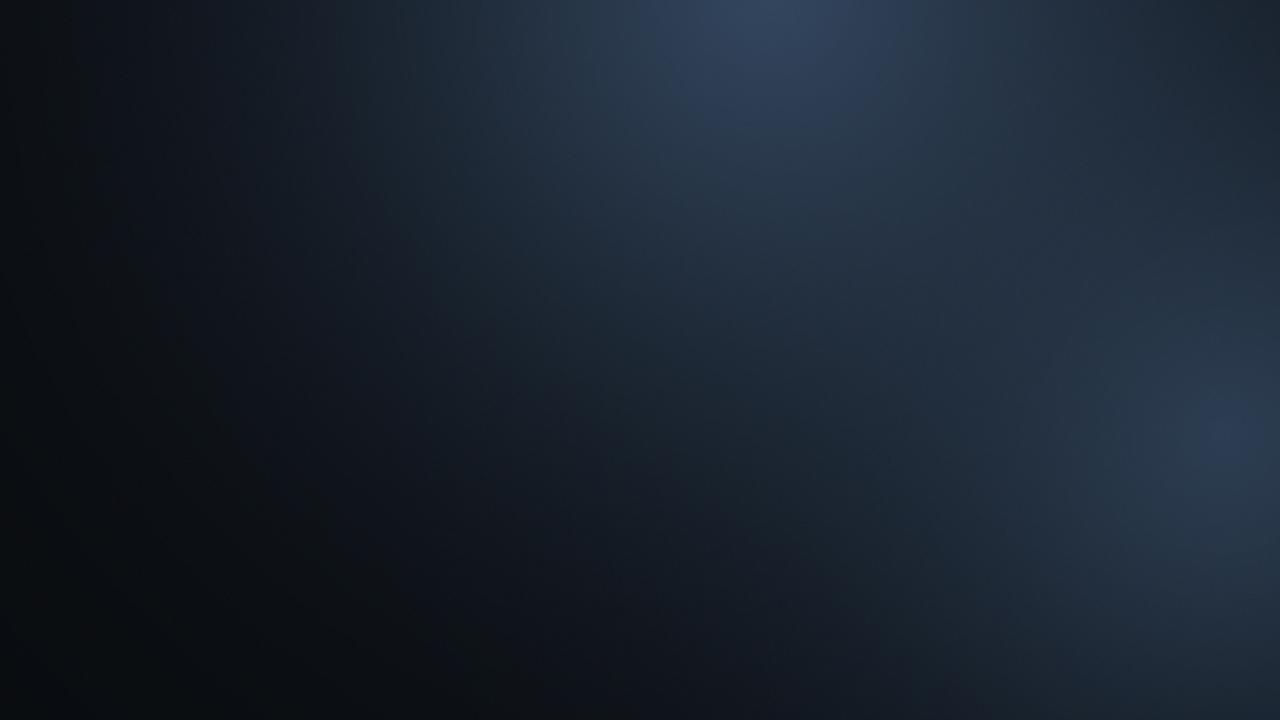 We are Expert in Remote Access Technologies
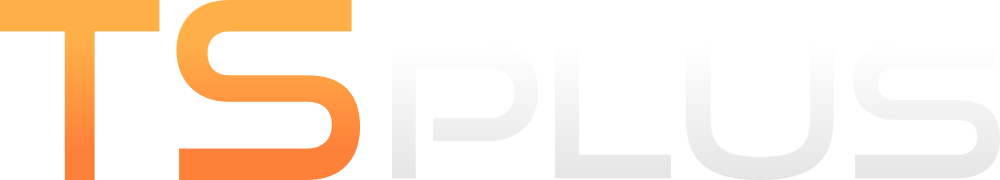 For 15 years,TSplus has expanded its experience to level up the ever-increasing capabilities of Cloud computing technologies and allow greater freedom of work.
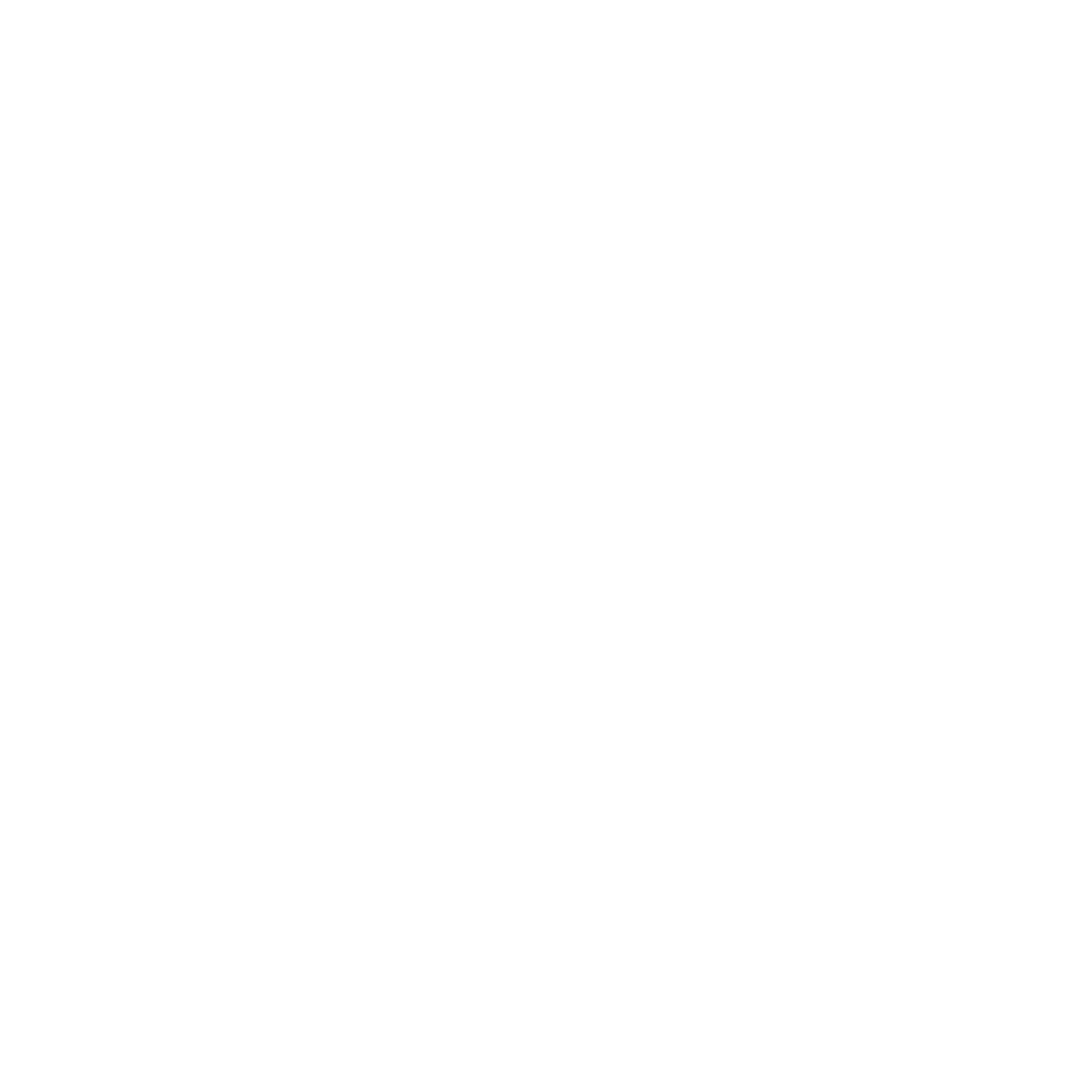 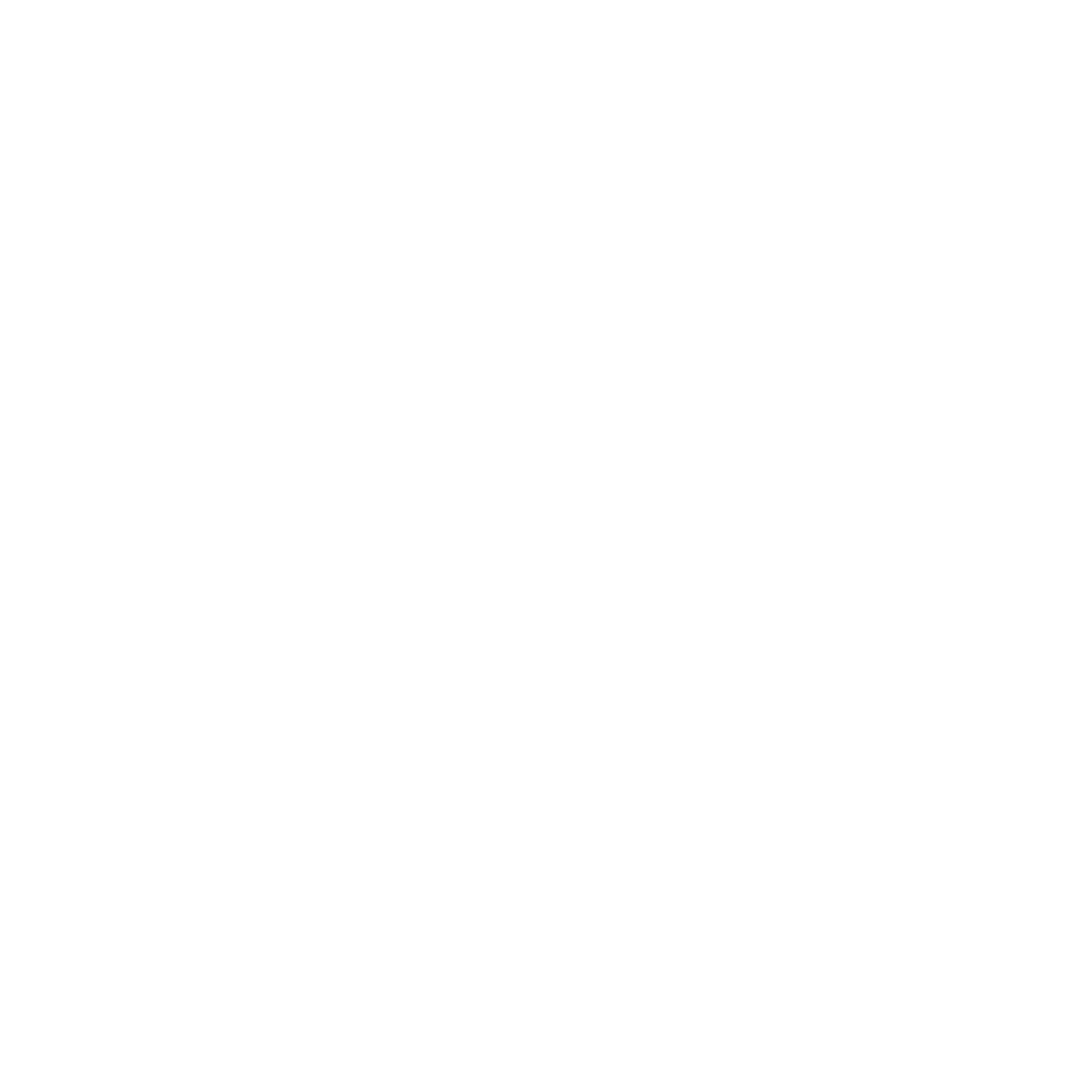 Privately heldSoftware Developer
Founded inFrance in 2007
Branch Offices in the USA, India and Czech Republic
More than 500 000 customers worldwide
7000 resellers andpartners
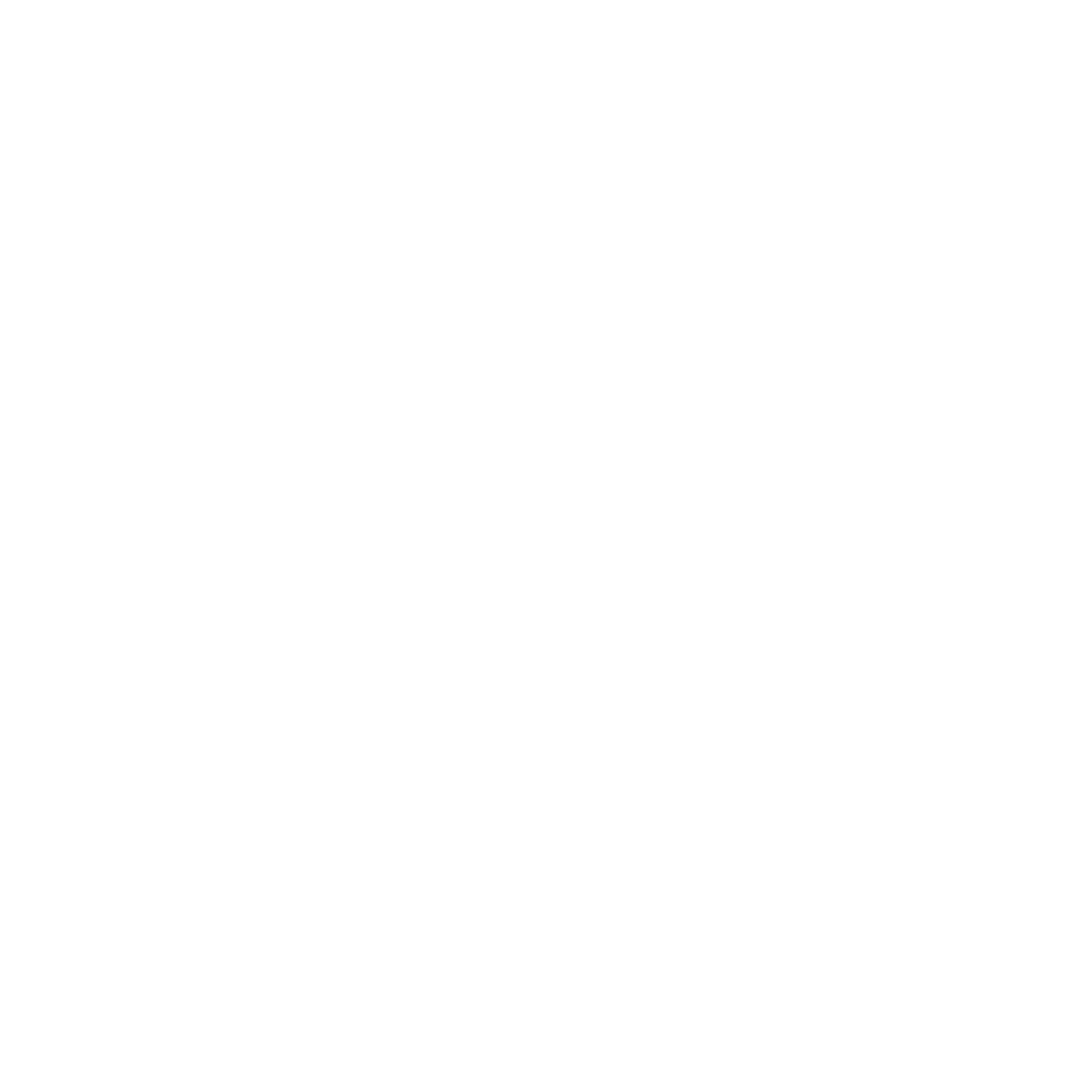 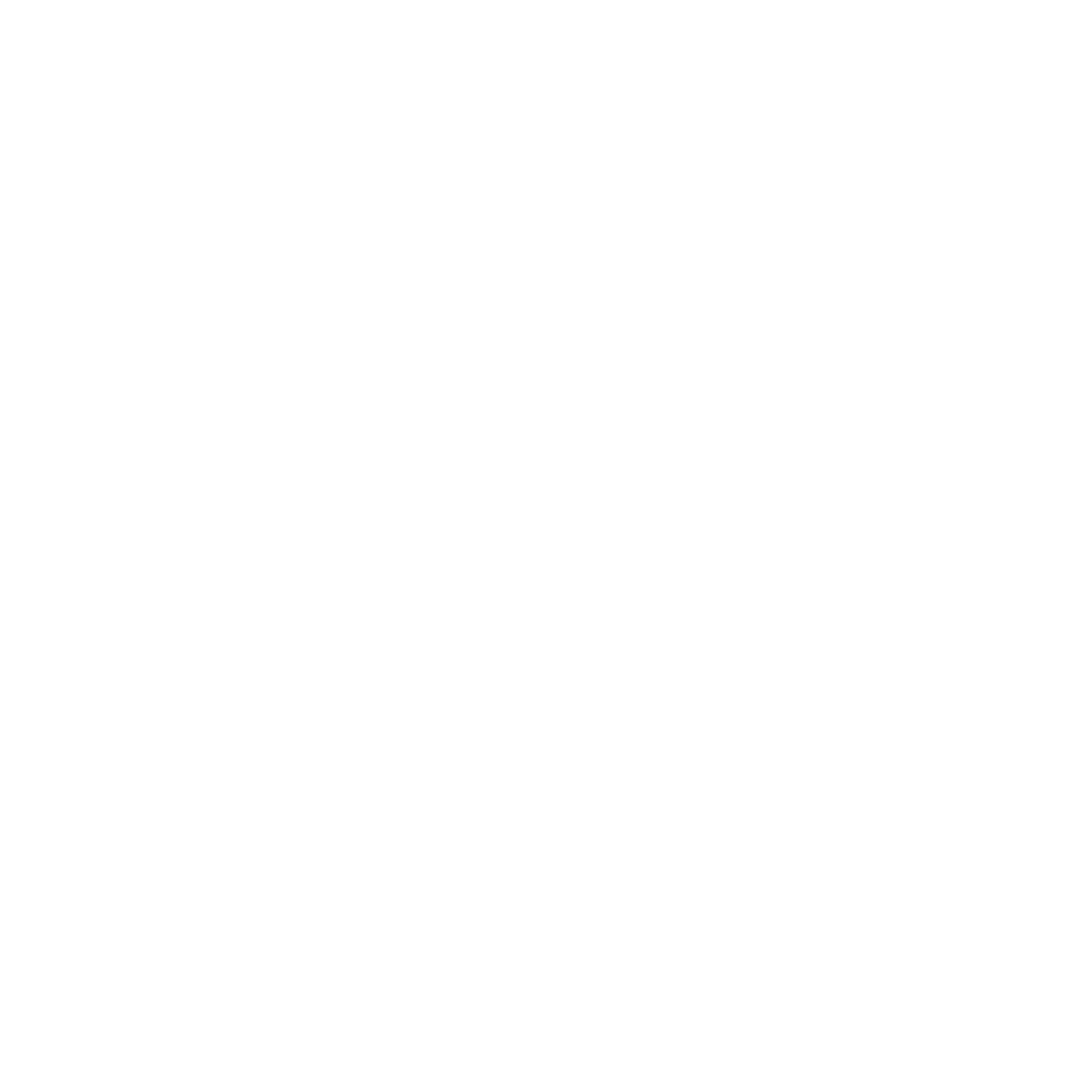 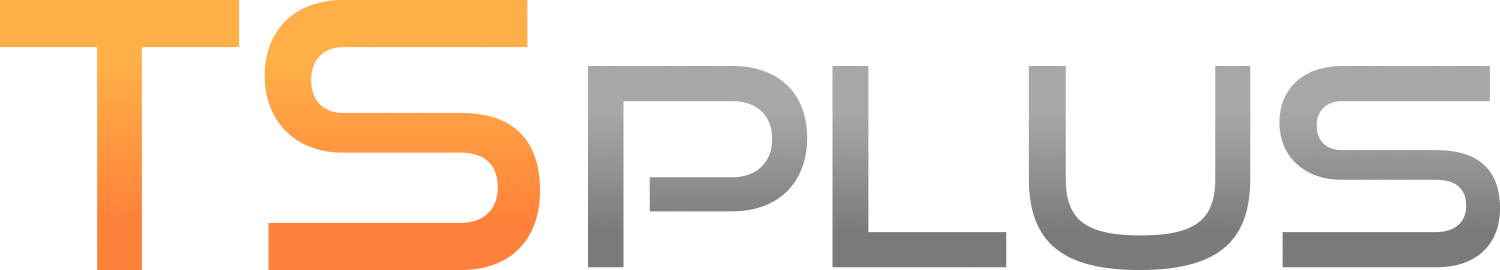 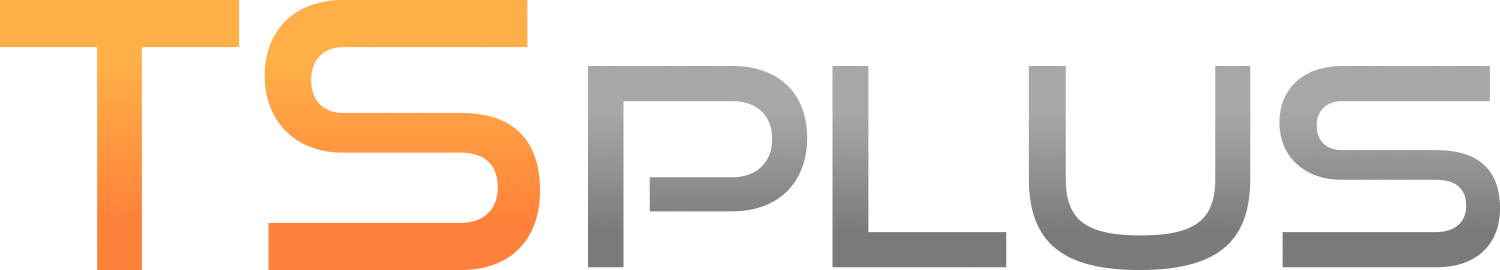 How to quickly, securely and cost-effectively build remote work environments, given the following obstacles?
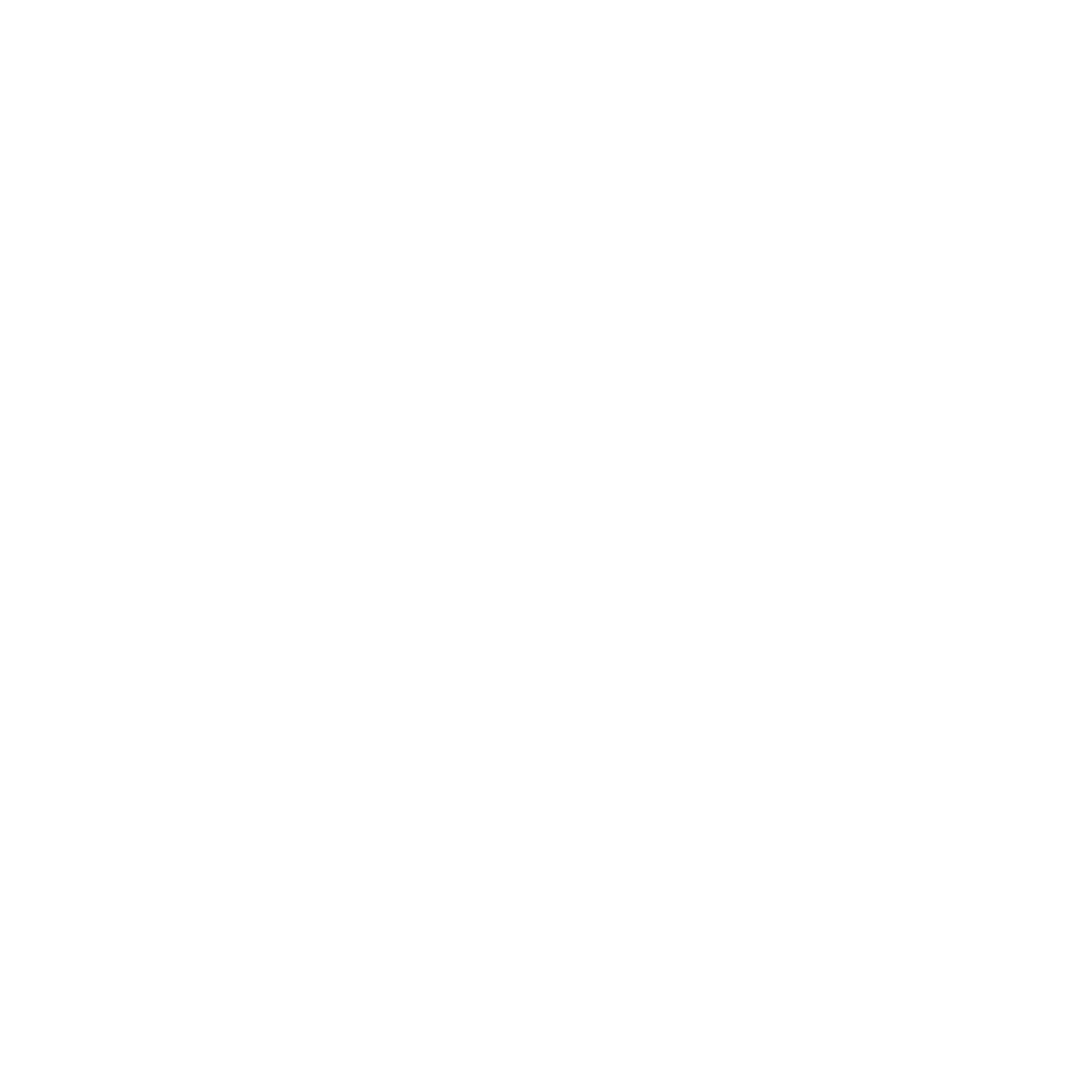 PC support and maintenance costs are higher than ever
Budgets allocated to IT (hardware and software) are being cut
The use of the Internet increases insecurities and cyberthreats
CHALLENGE
Web App development is costly, long and complex to deploy
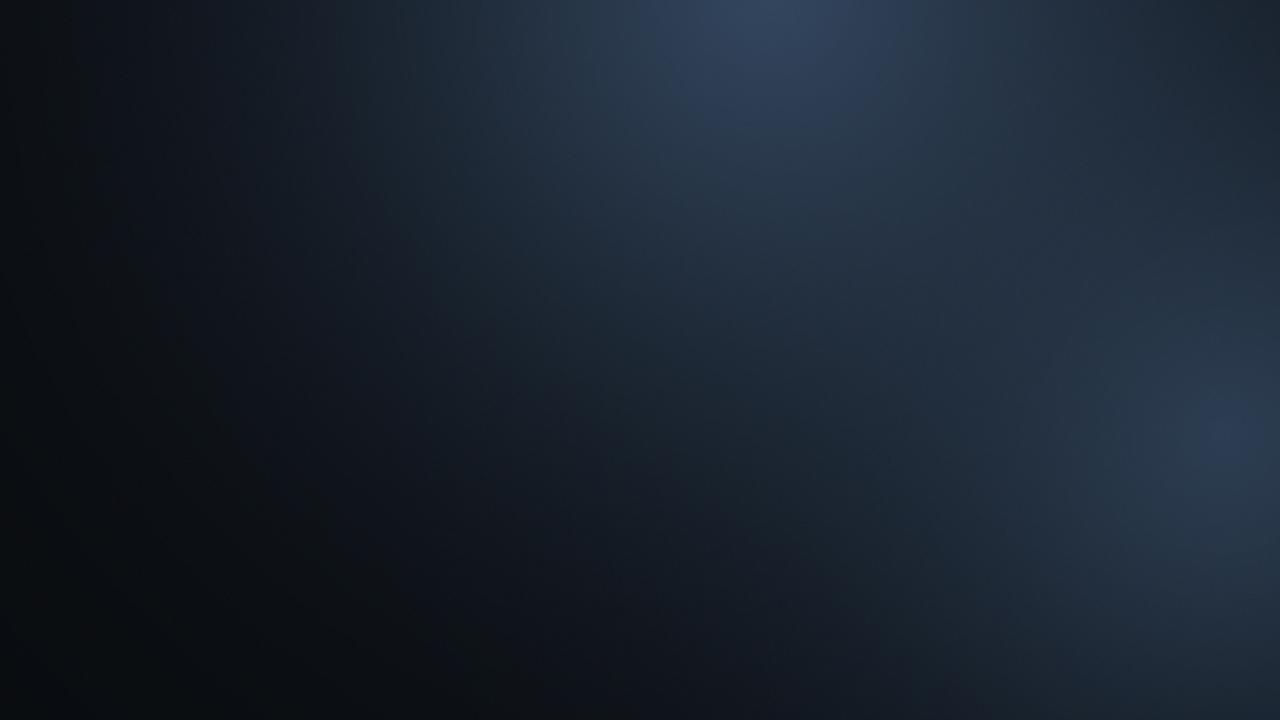 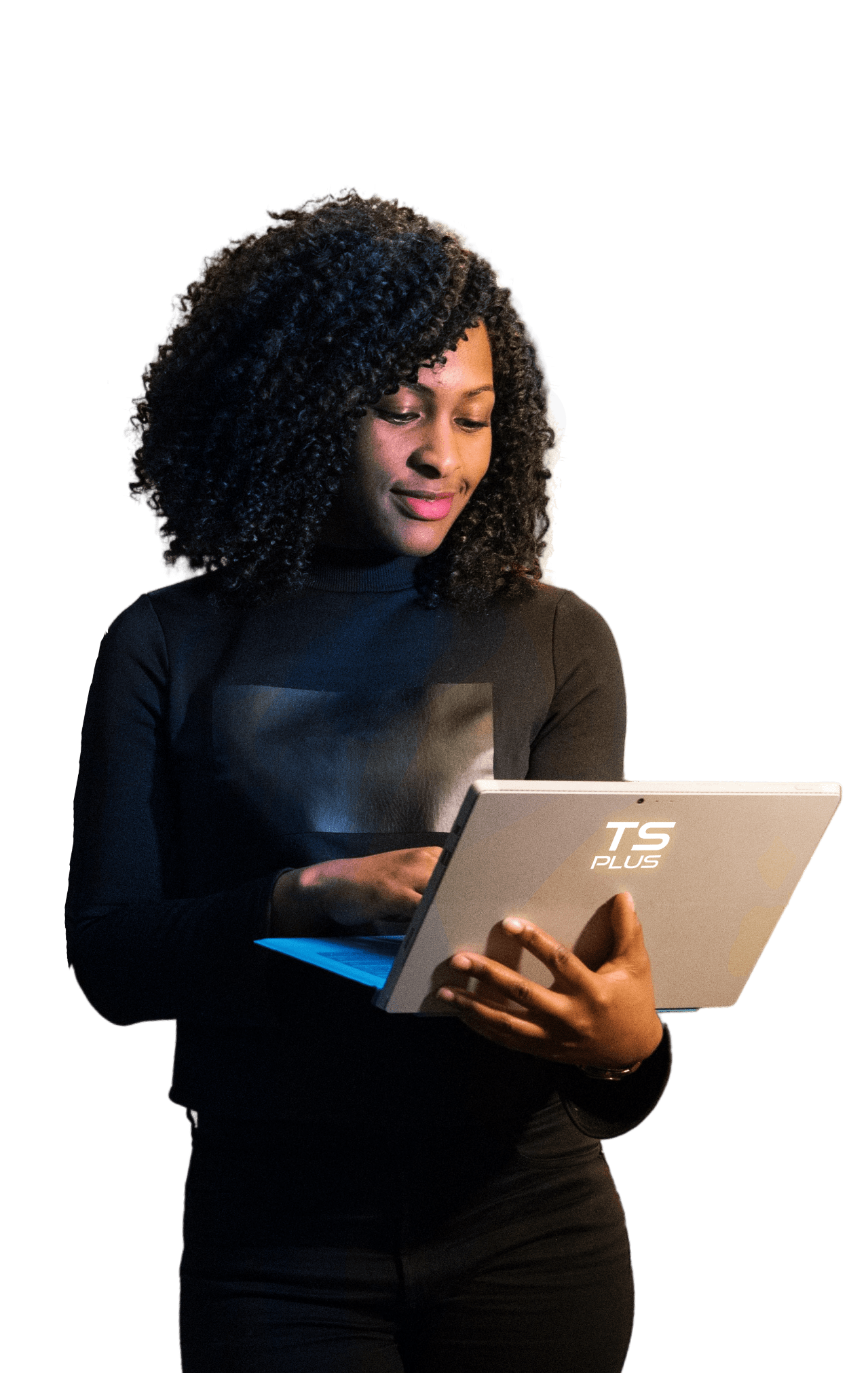 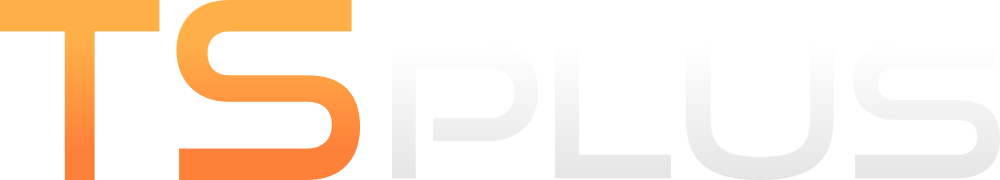 At TSplus, we integrate the most advanced technologies to enable organizations to deliver Windows applications and resources anywhere throughout the World:
Cost-effective
Easy To Use
Scalable
Secure
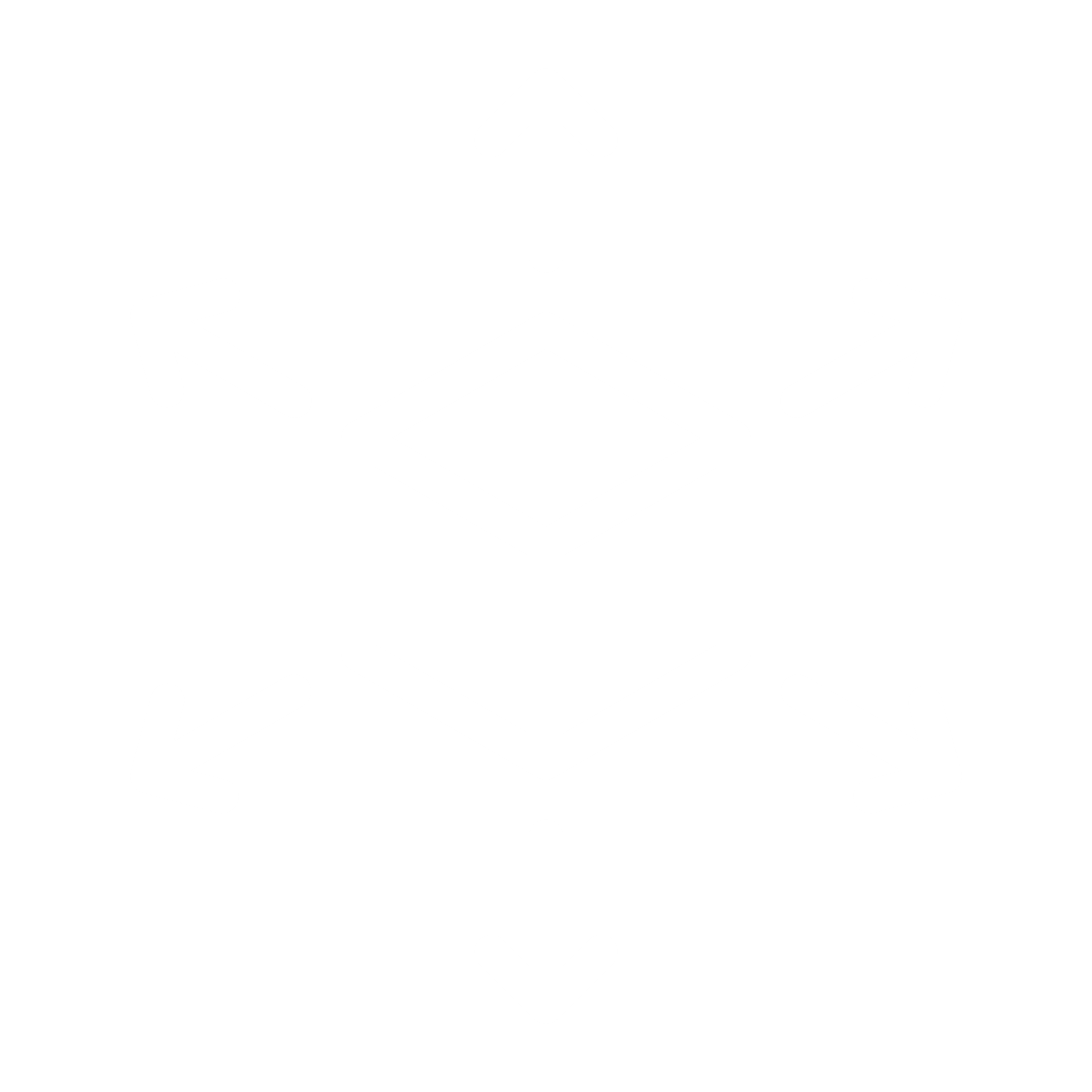 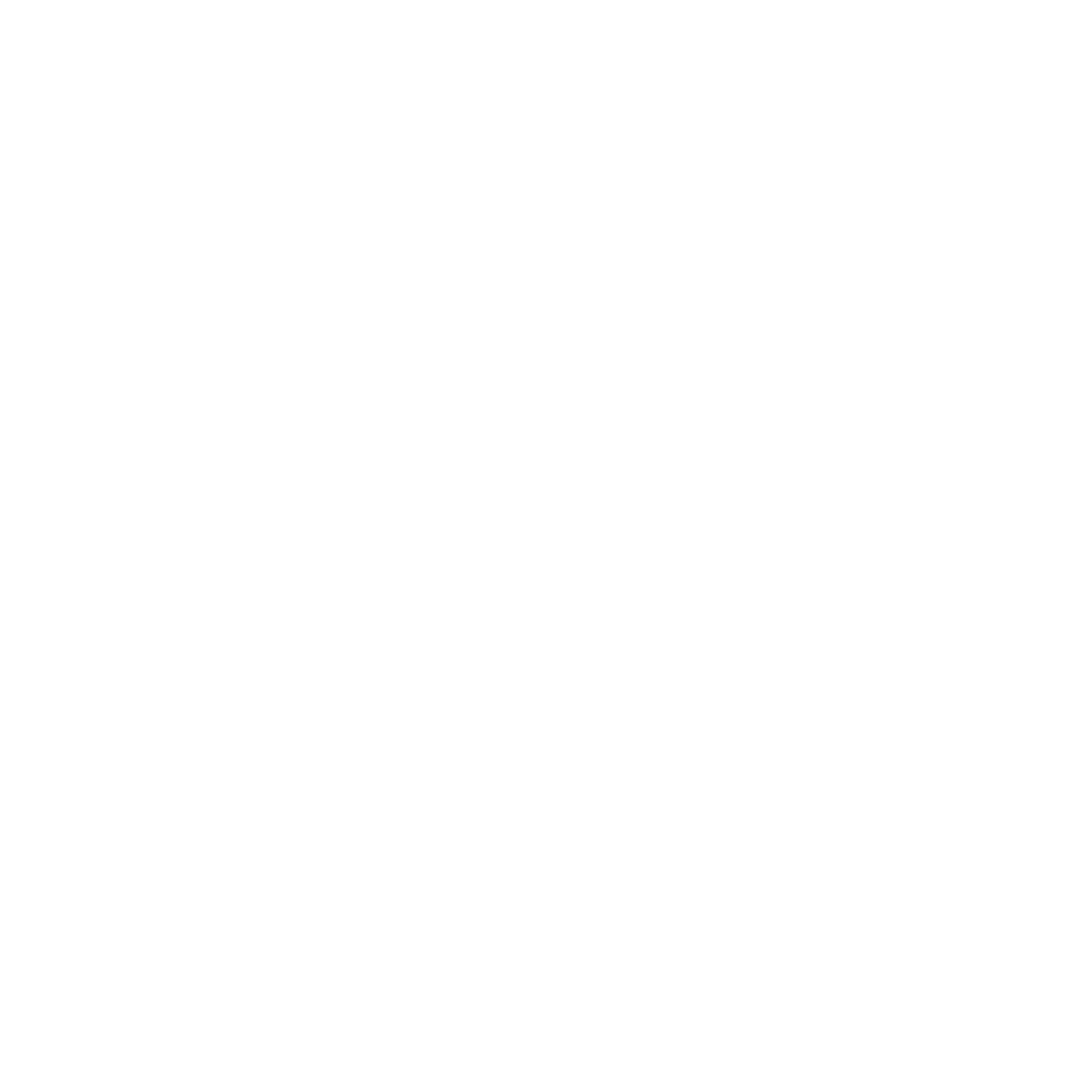 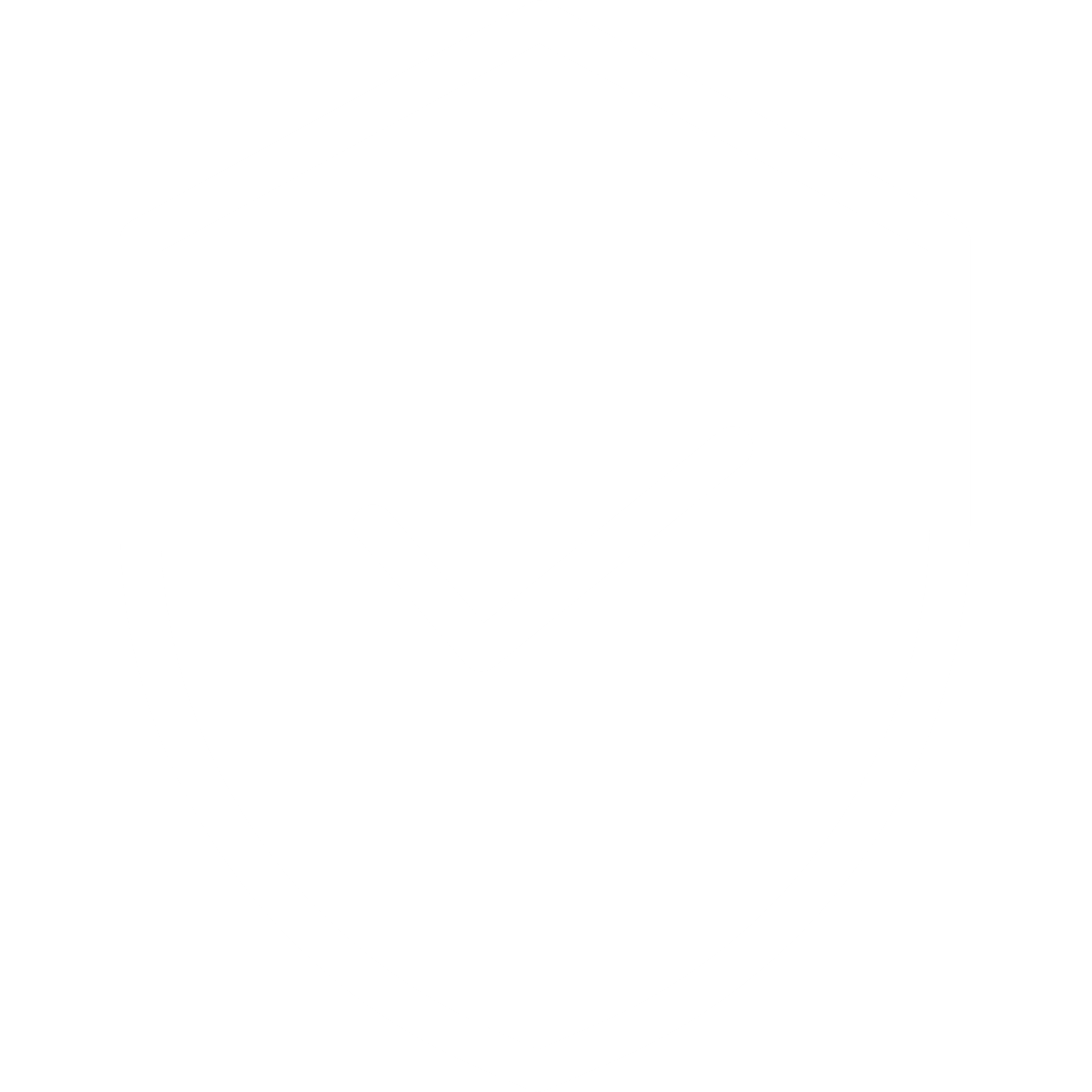 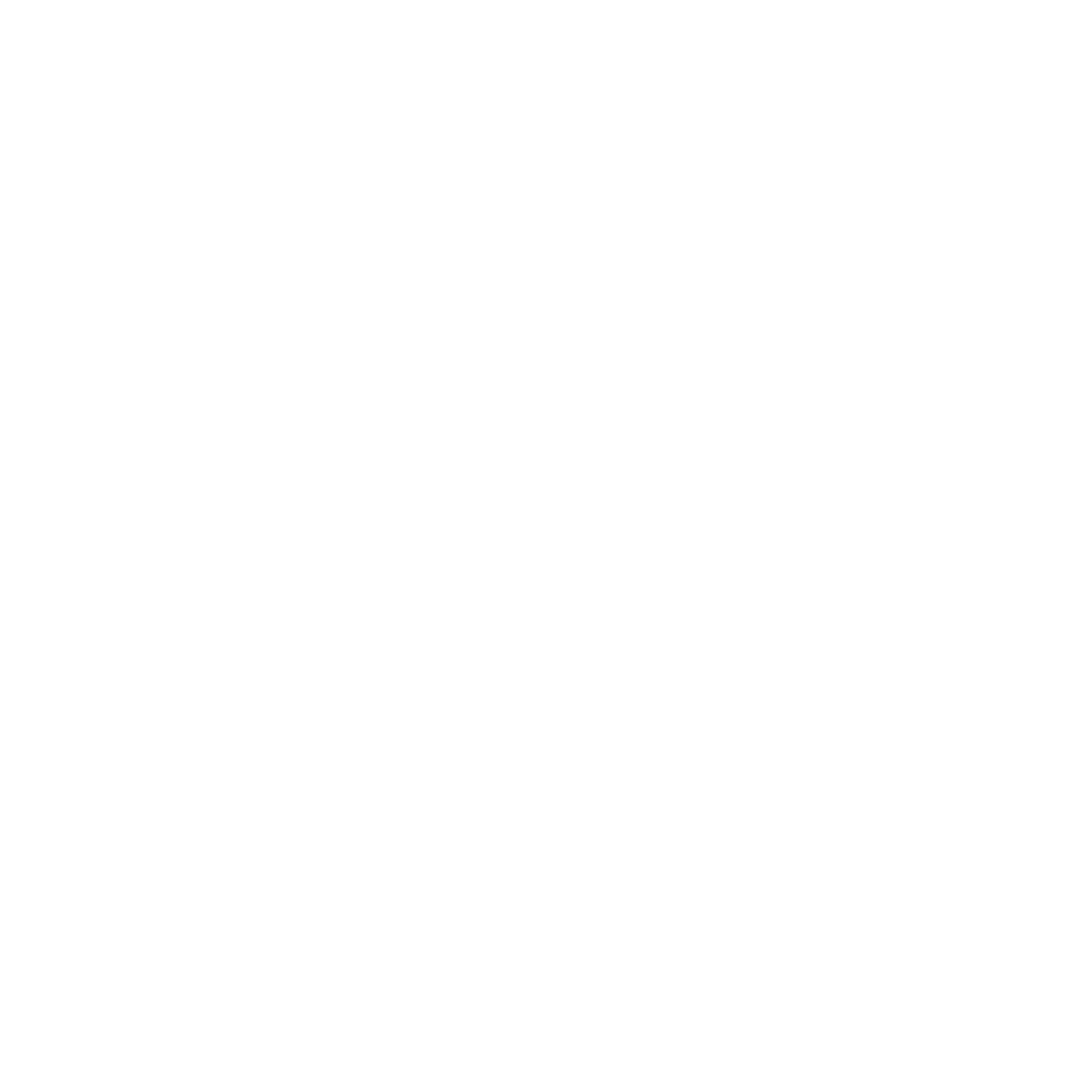 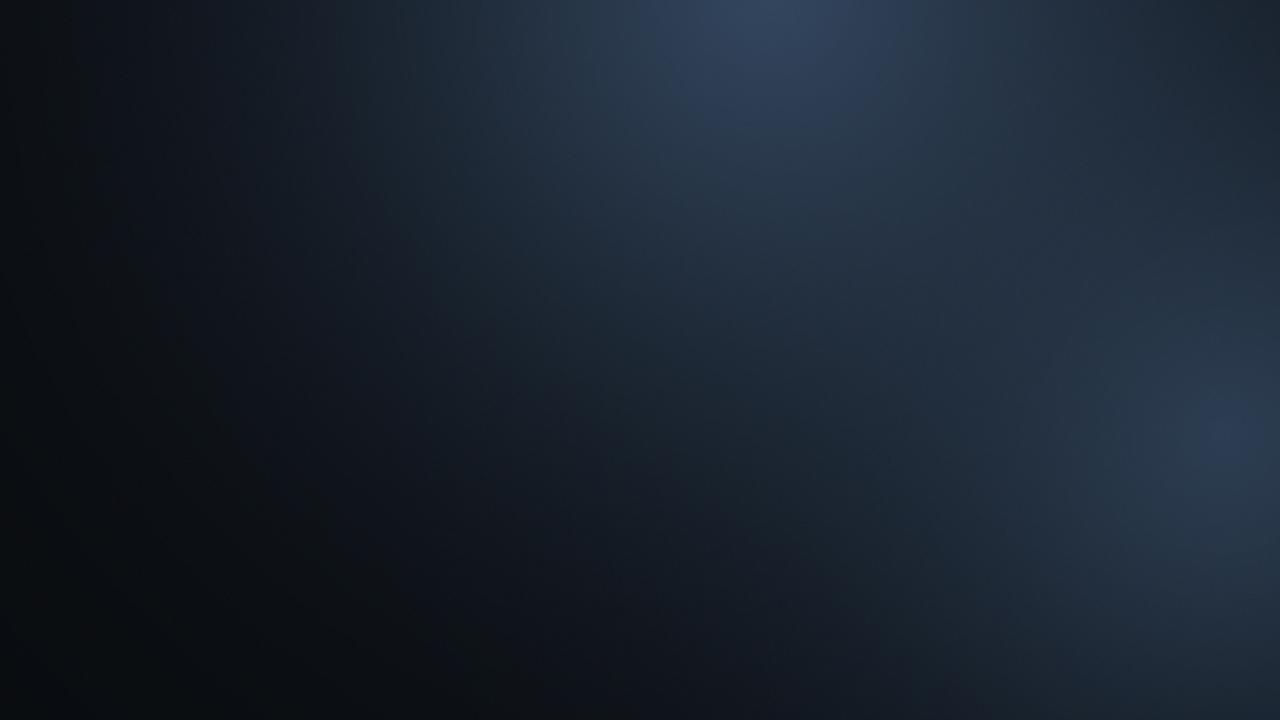 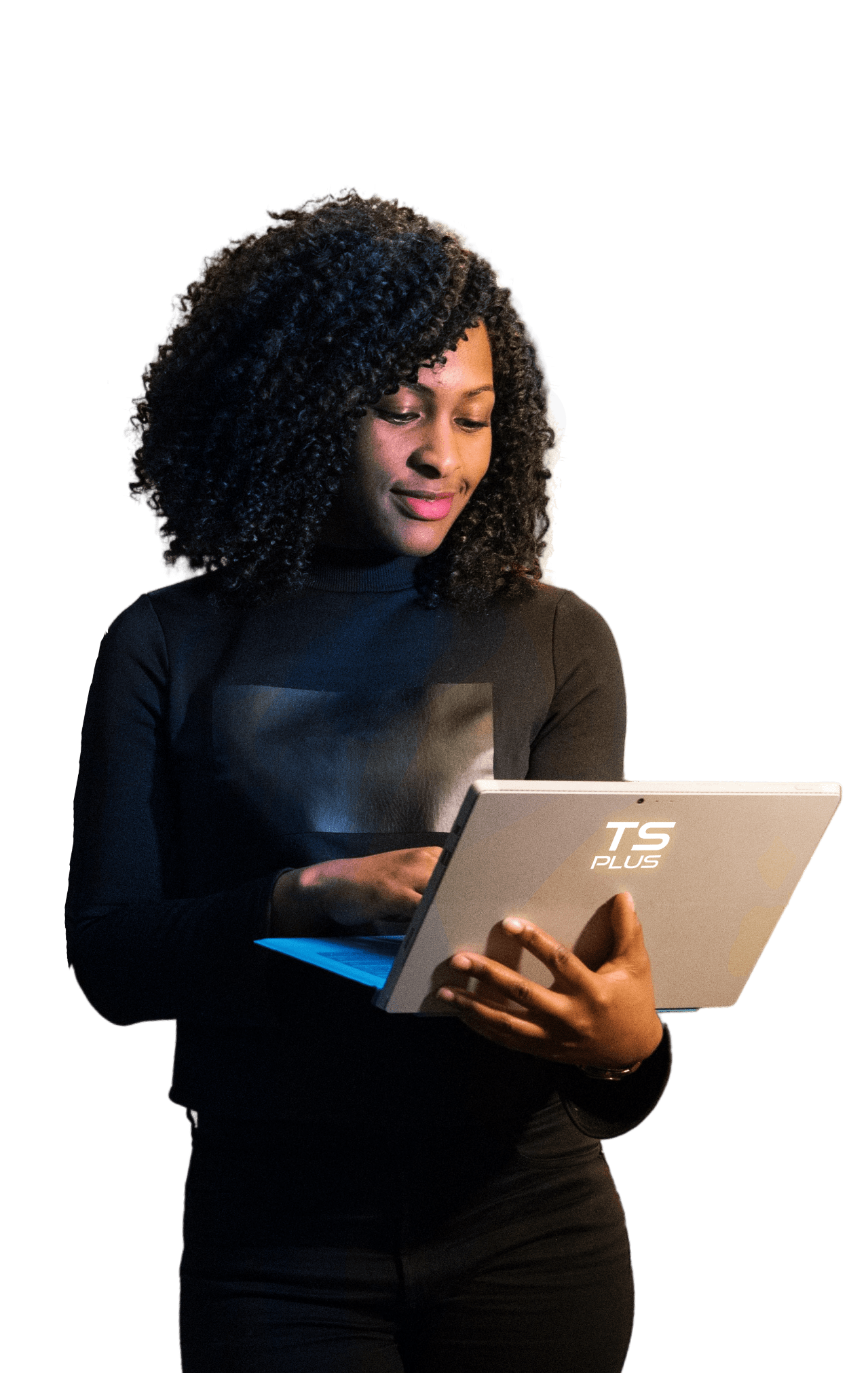 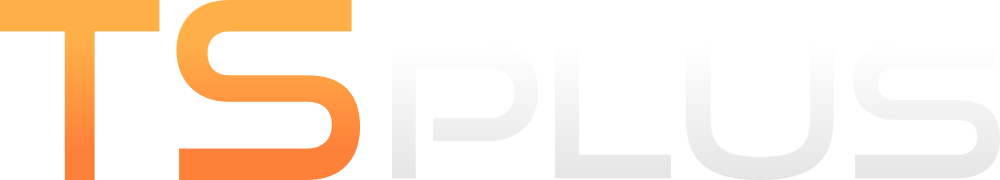 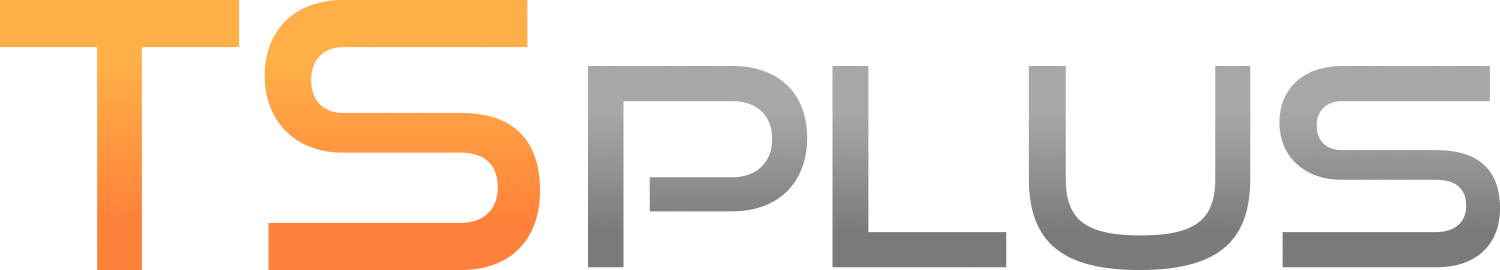 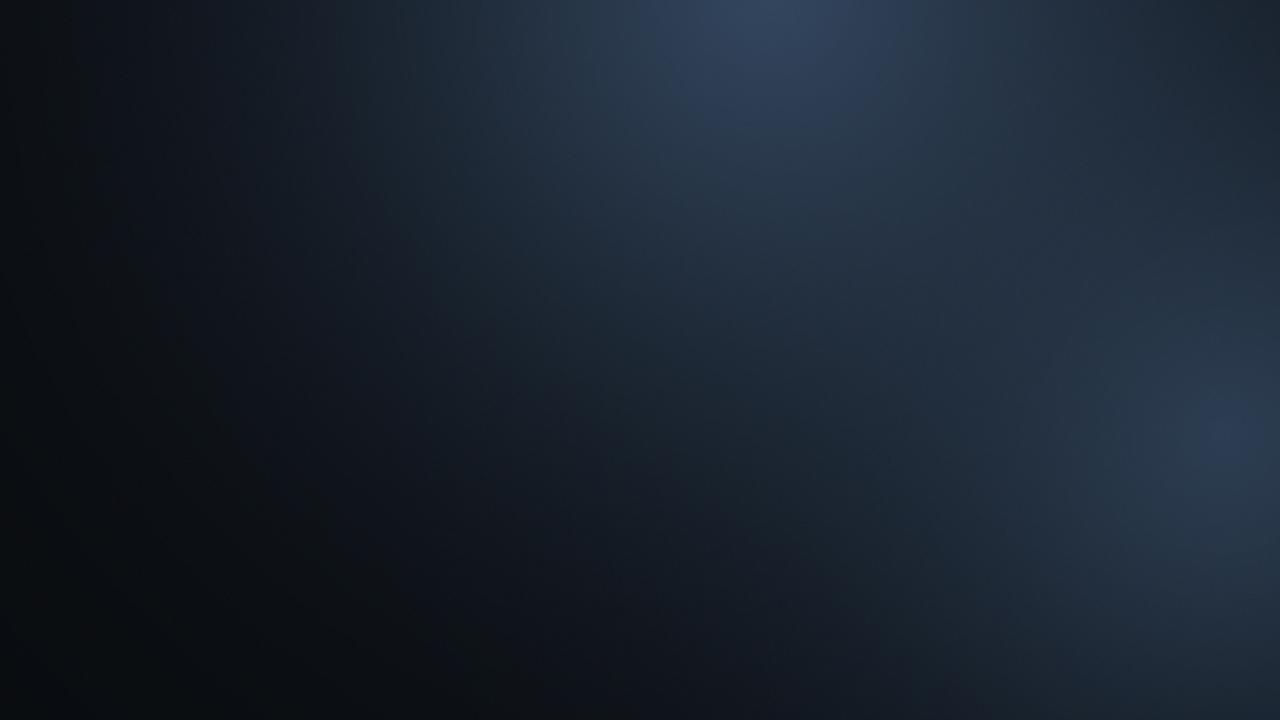 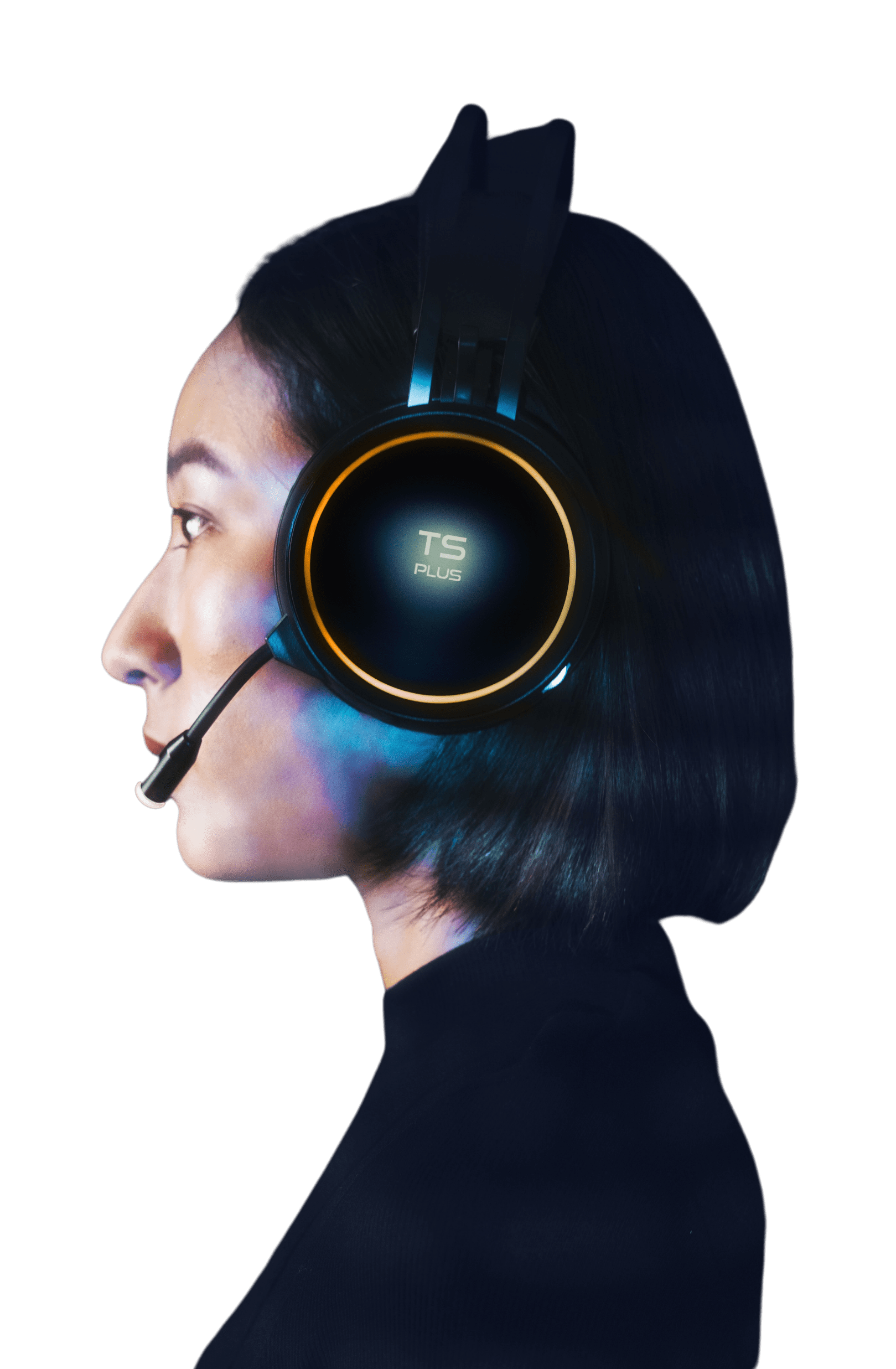 At TSplus, we integrate the most advanced technologies to enable organizations to deliver Windows applications and resources anywhere throughout the World:
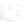 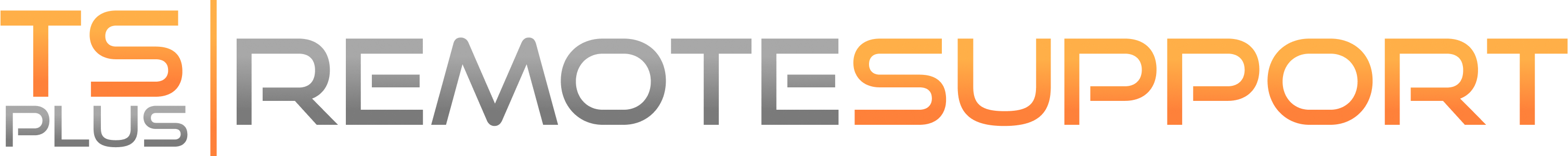 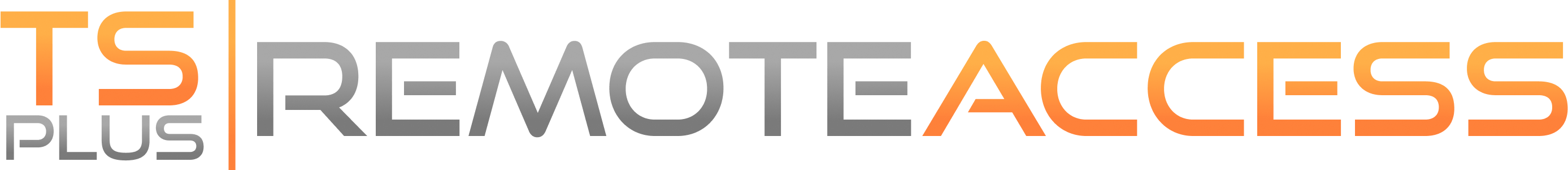 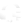 The best-value-for-money RDS and Citrix alternative
The cost-effective TeamViewer alternative
Remote Desktop & Application Delivery
Server Security & Ransomware Protection
Server Administration & Session Monitoring
Screen Sharing & Remote Technical Support
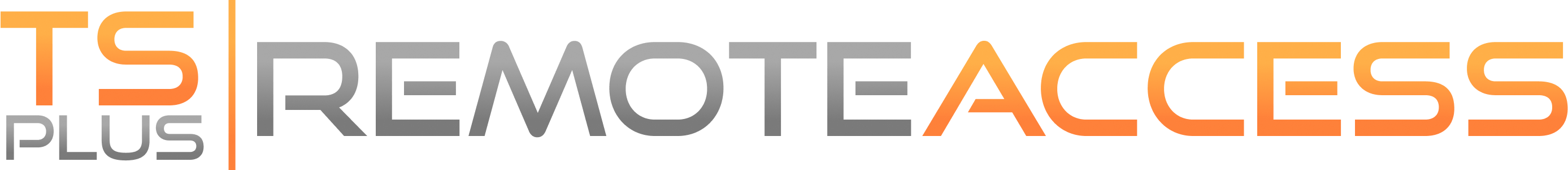 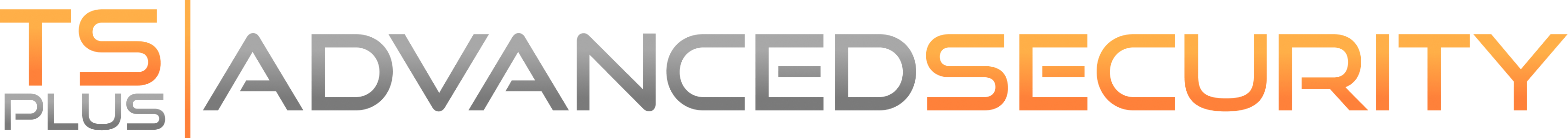 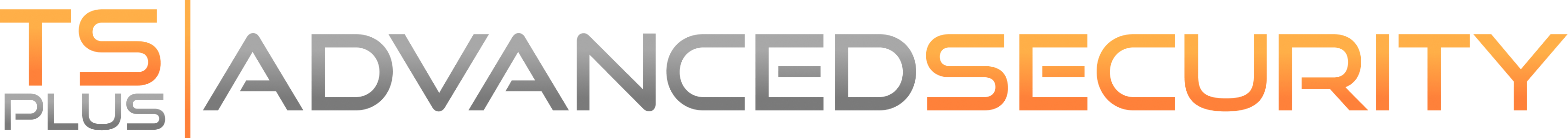 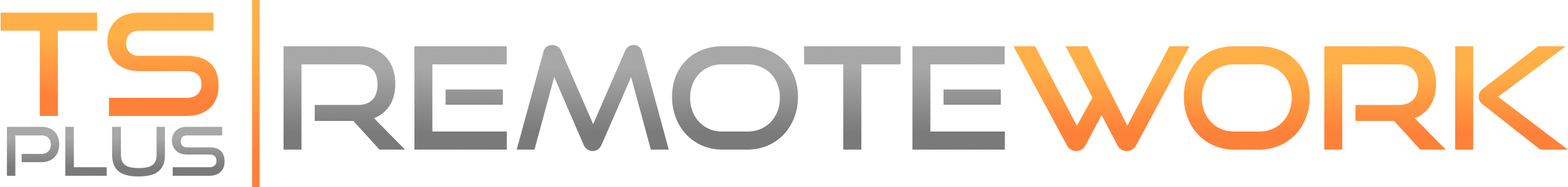 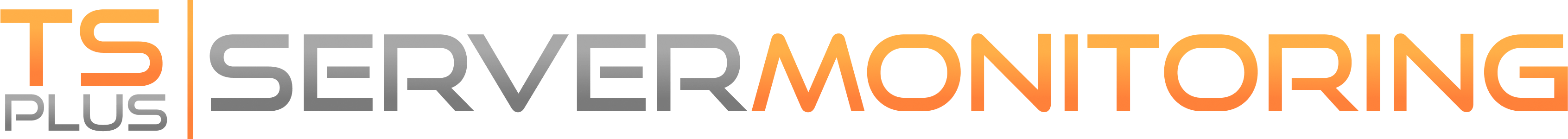 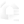 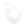 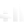 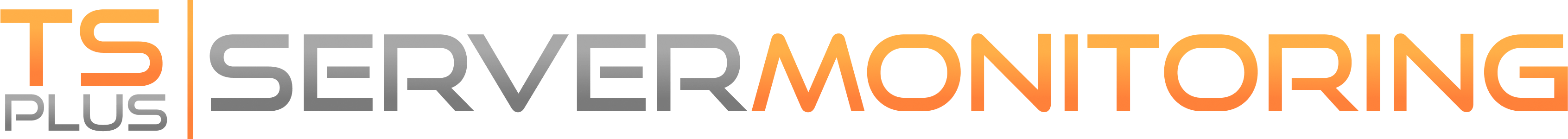 The secure gateway to redirect users to their own PC at work
The efficient tool to keep remote access infrastructures healthy
The most comprehensive Remote Desktop security program
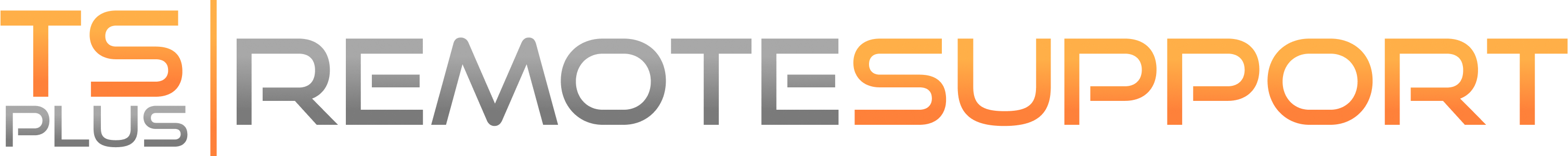 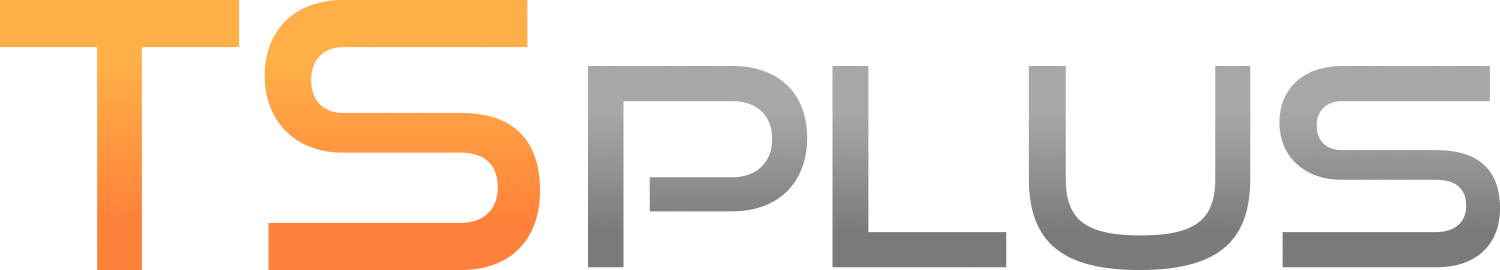 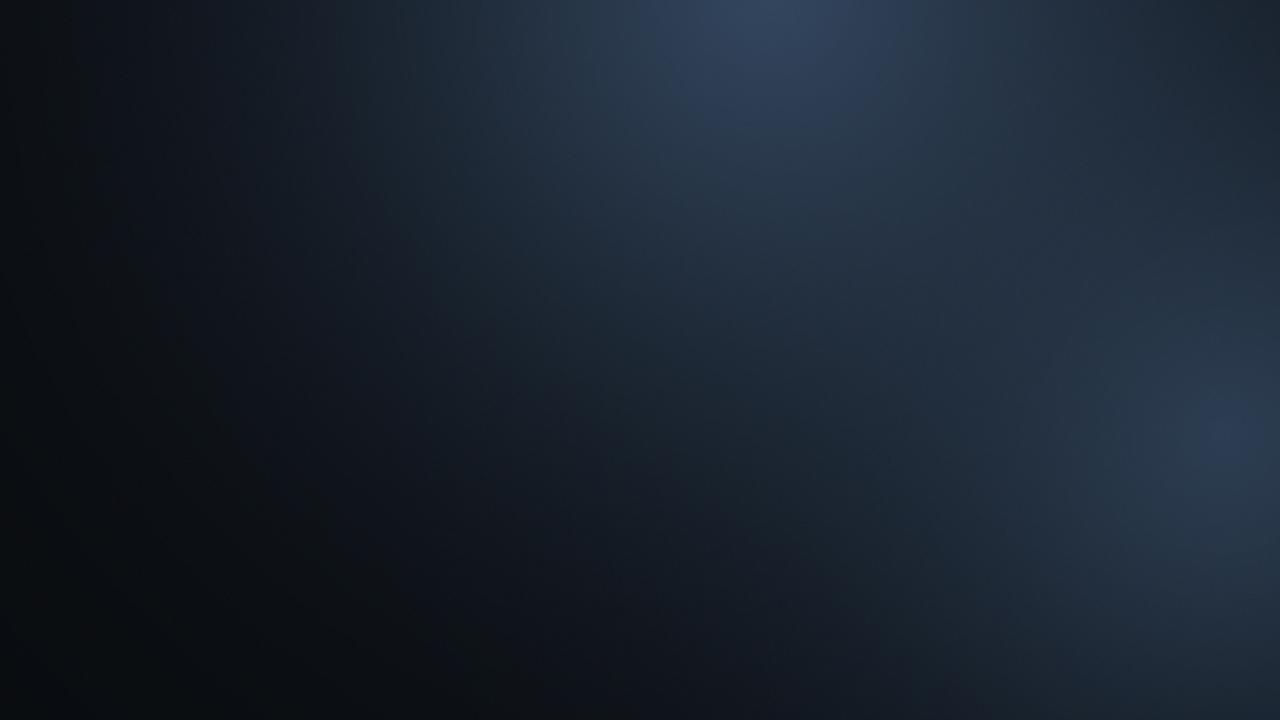 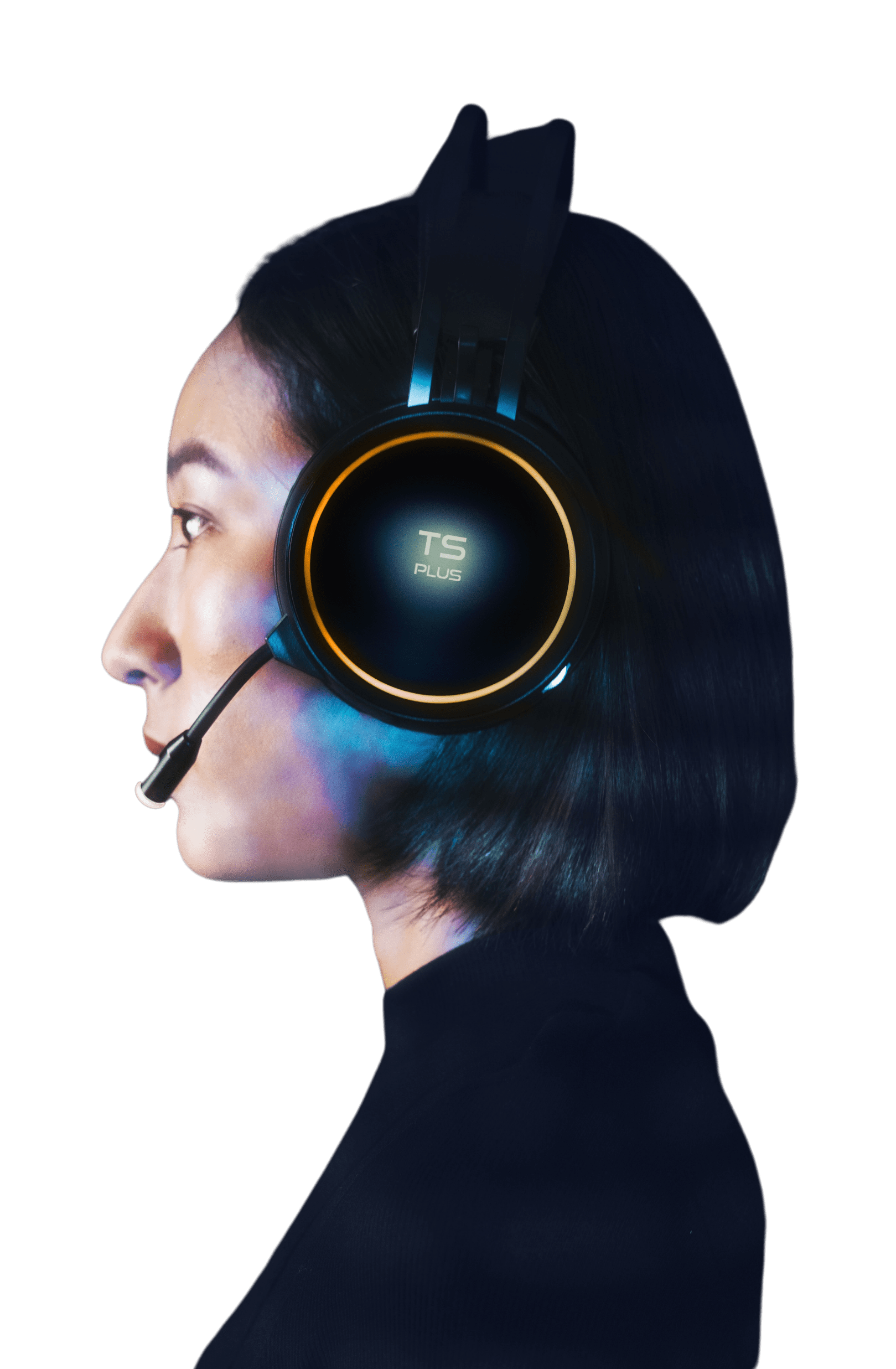 Remote access to windows applications from any browser and device
Improved management and control of IT equipment and budget
On premise installation: sensitive data stays secure on the corporate server
Remote Desktop & Application Delivery
Server Security & Ransomware Protection
Server Administration & Session Monitoring
Screen Sharing & Remote Technical Support
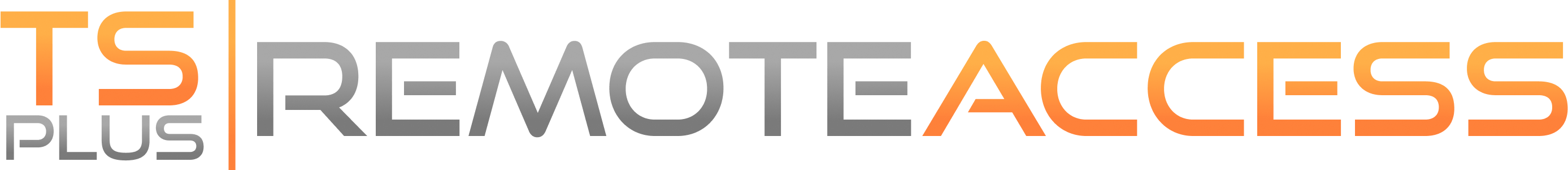 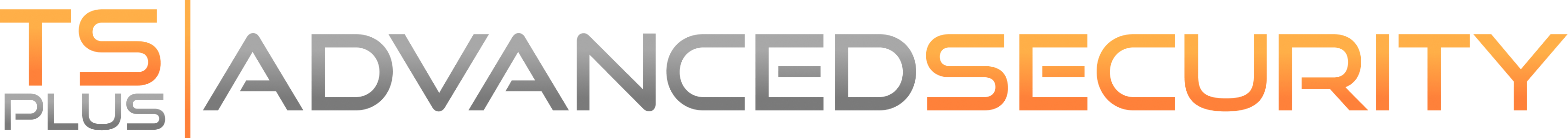 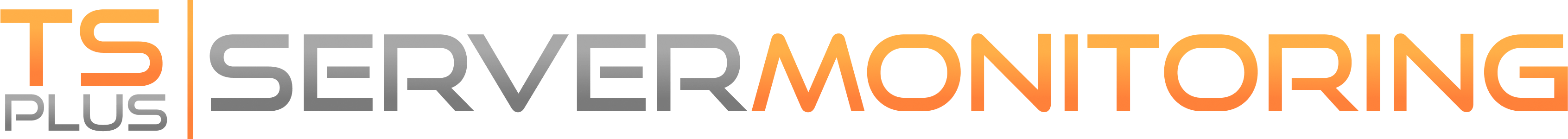 Higher security: Brute-force bots and ransomware are blocked before they cause permanent damage
Reduced costs, including support travel time and related expenses
Zero or near-zero connection client footprint
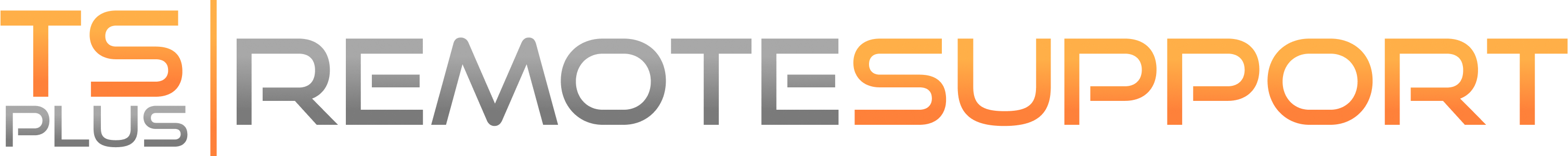 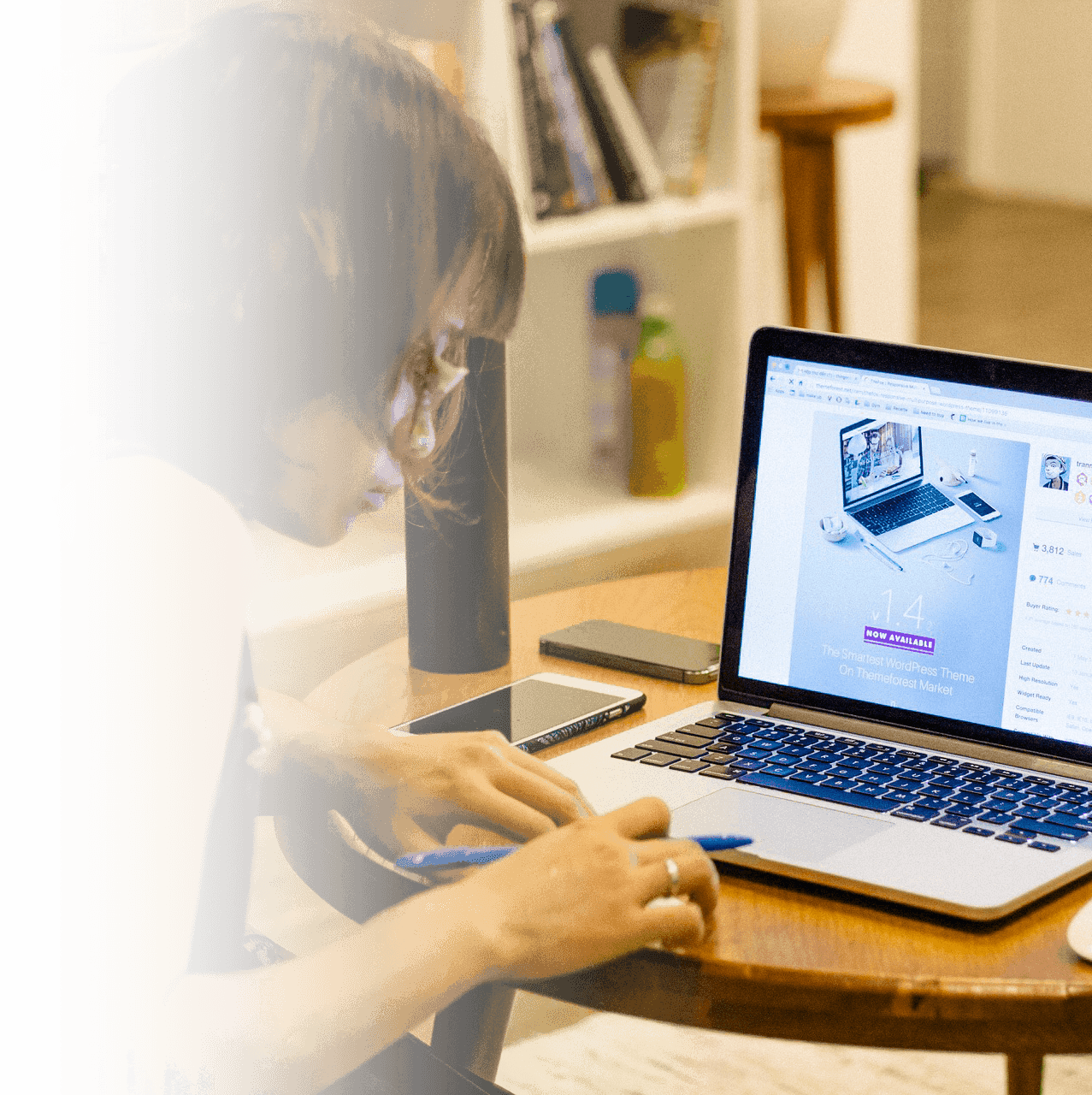 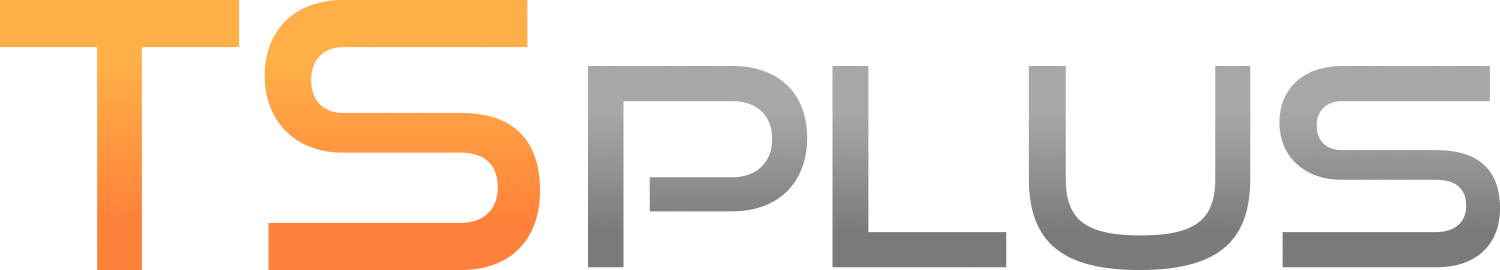 Every year, we invest time and money to design, develop and deliver new products, to enhance them and to offer excellent support to all of our customers, resellers and partners.
 TSplus products are used in businesses ranging SMBs with a single server to large corporations with hundreds of application servers and thousands of users
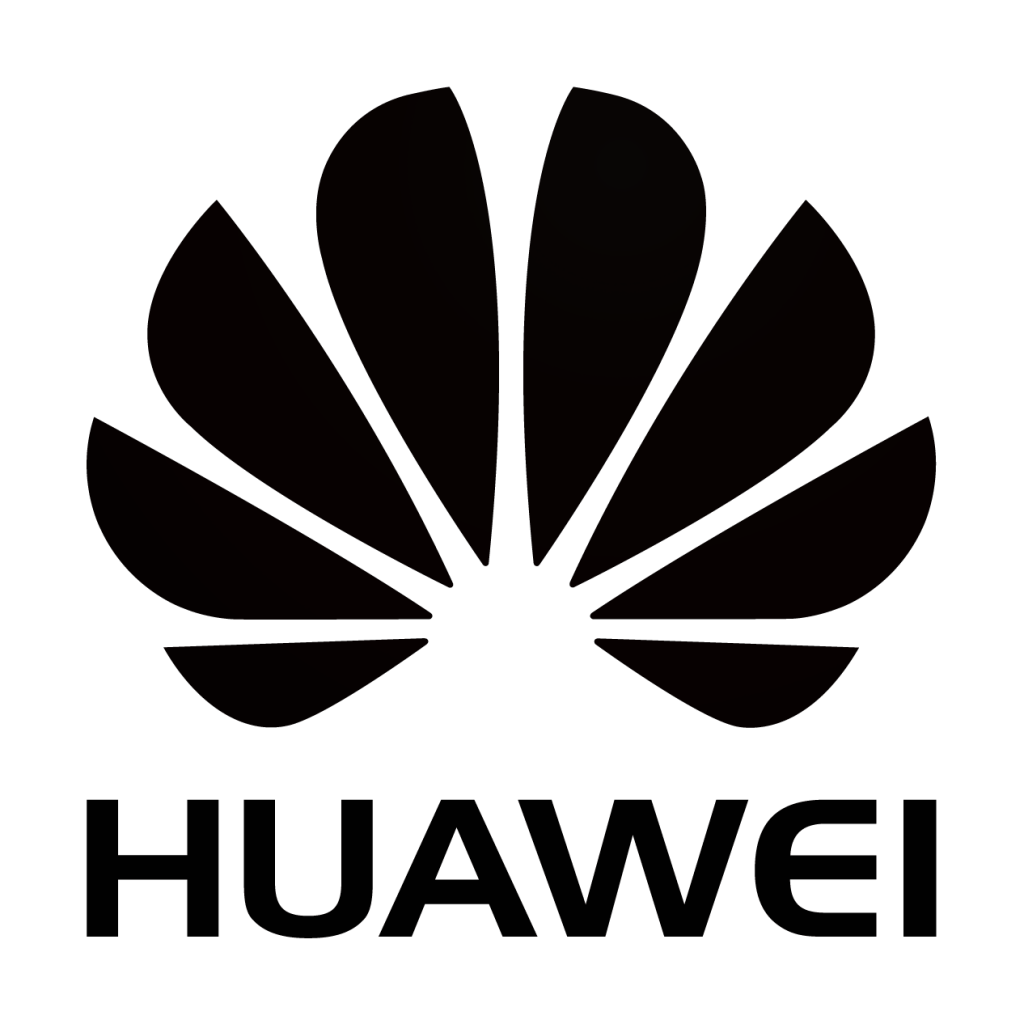 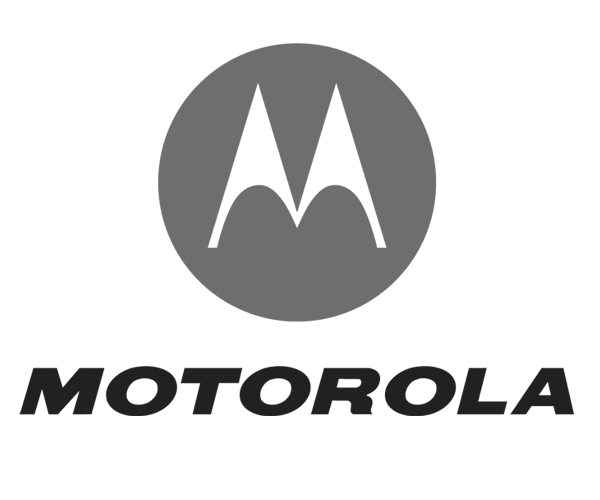 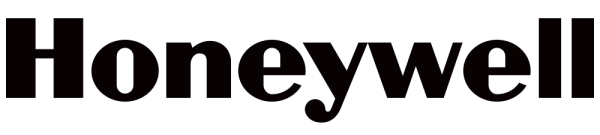 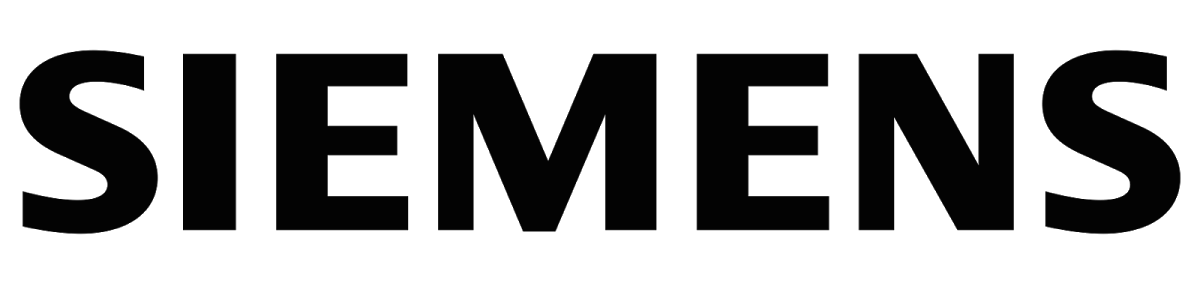 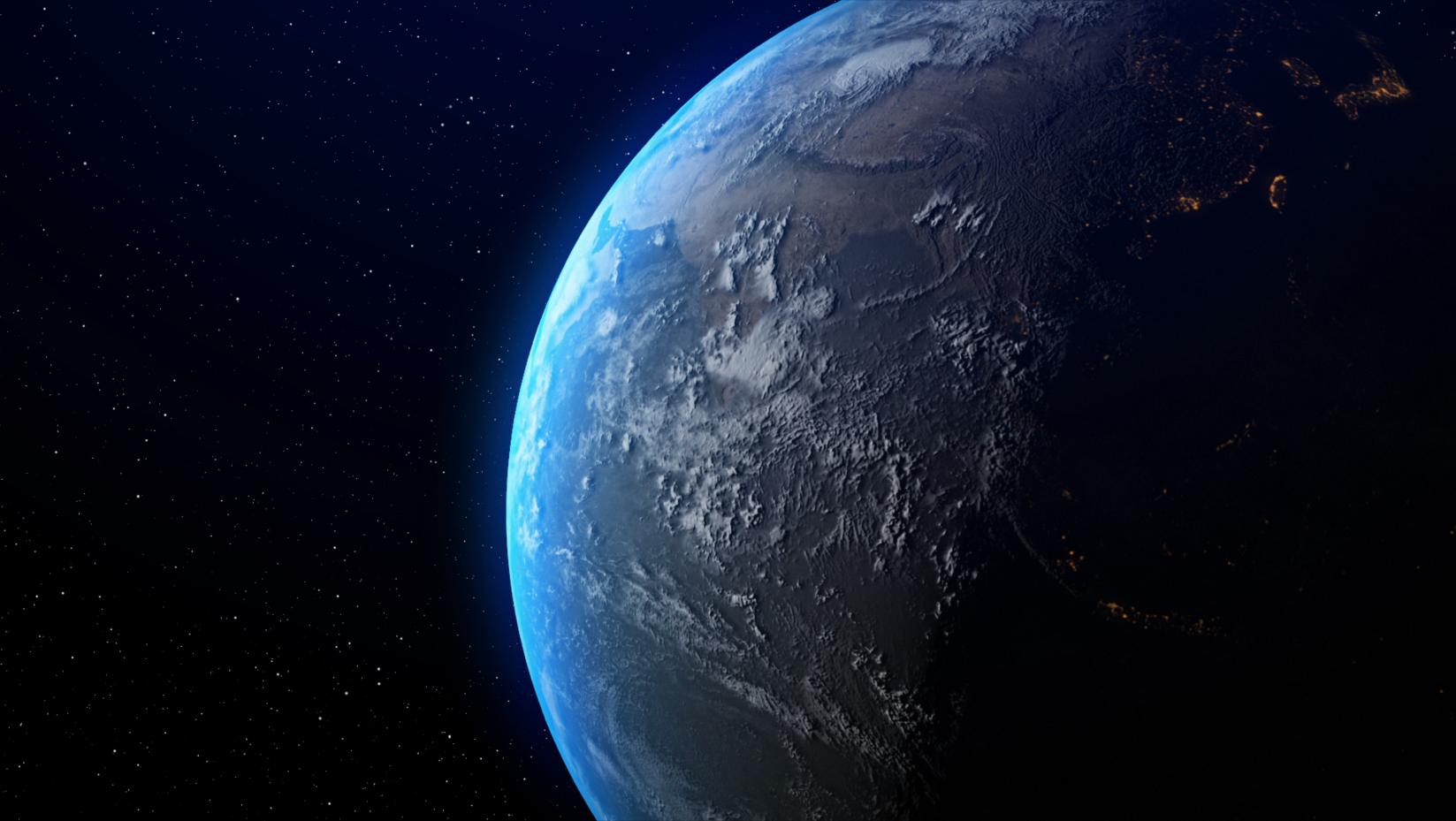 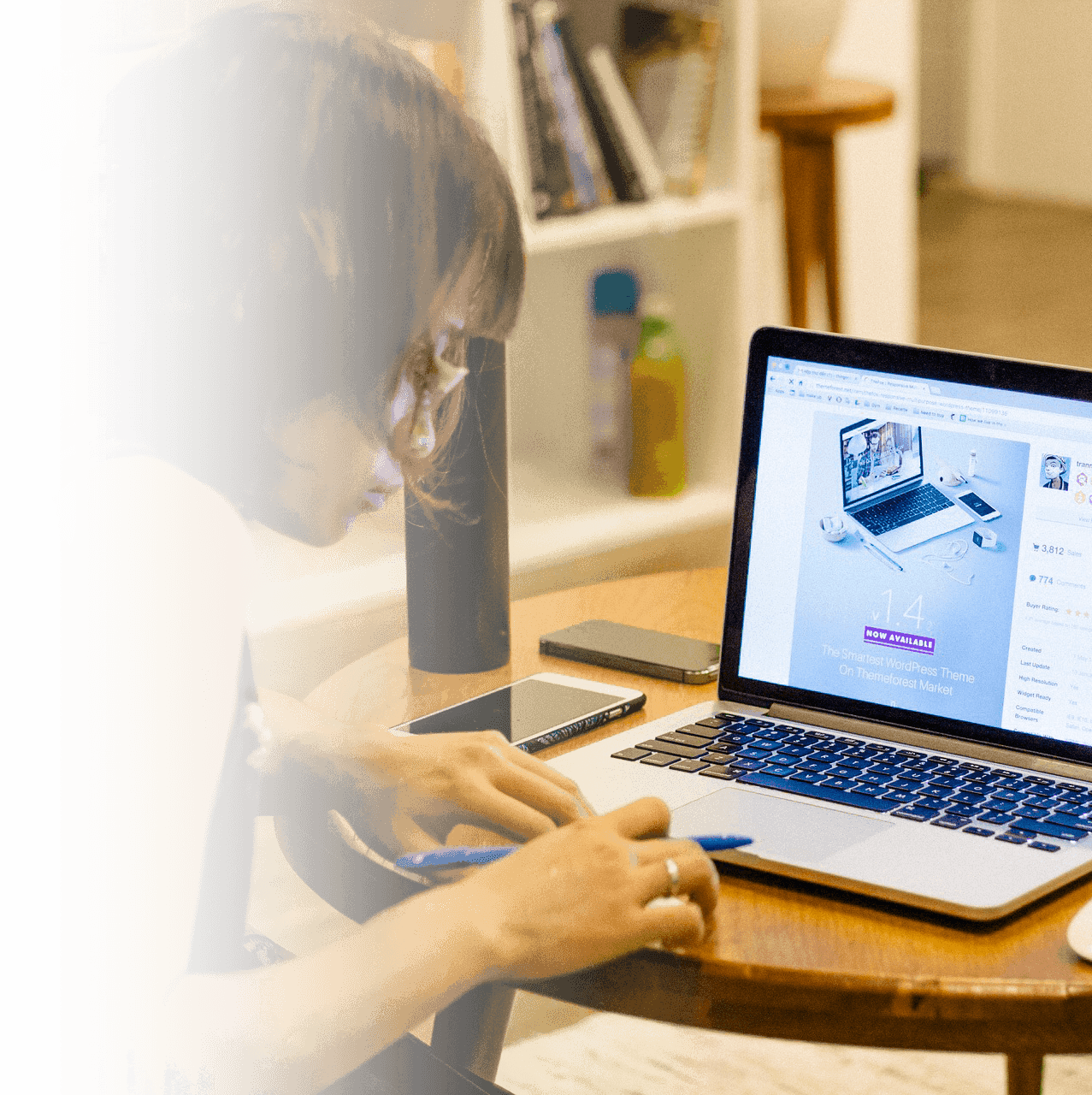 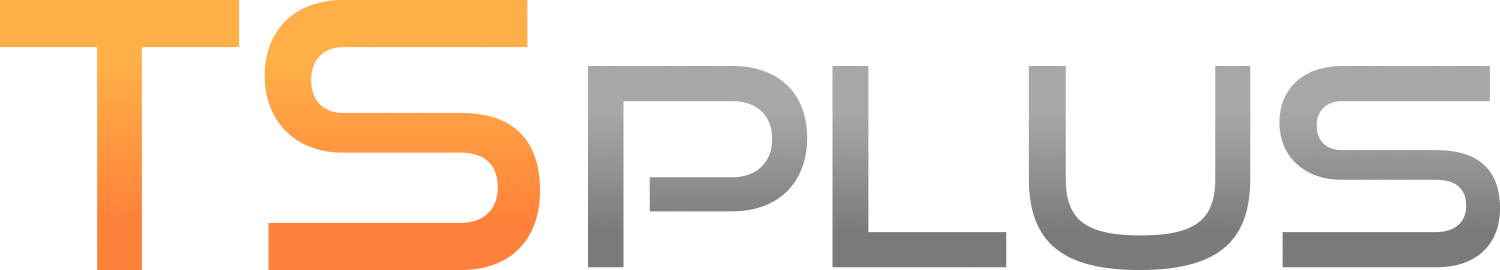 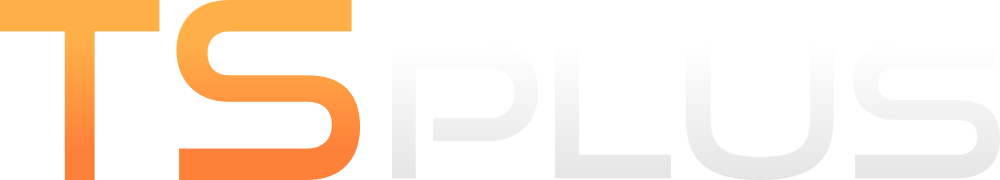 TSplus has subsidiaries and offices registered all over the world, covering 127 countries split in 12 Regions:
Every year, we invest time and money to design, develop and deliver new products, to enhance them and to offer excellent support to all of our customers, resellers and partners
Some large corporation owns hundreds of TSplus systems and many SMBs have deployed 1 to 10 Application Servers.
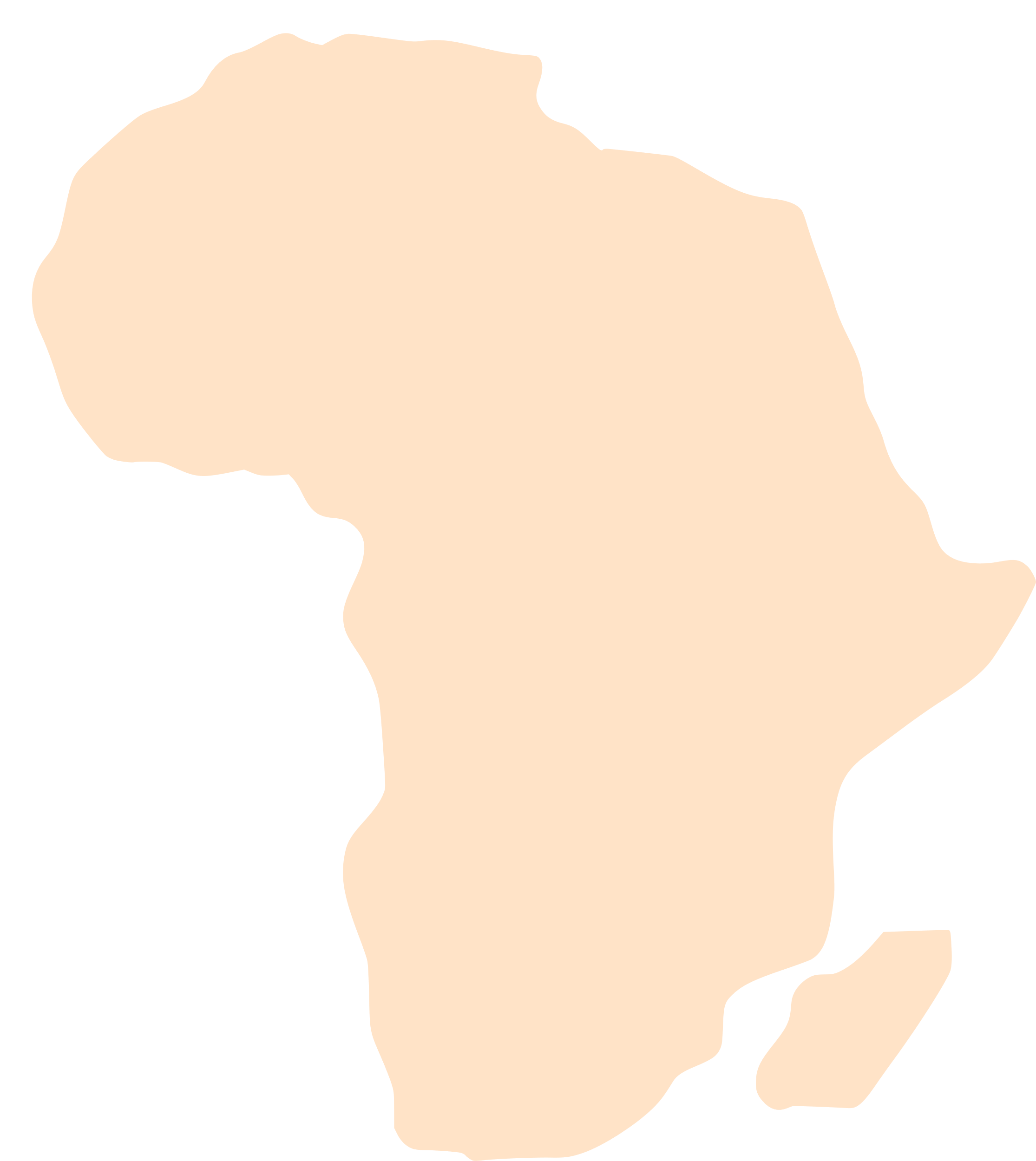 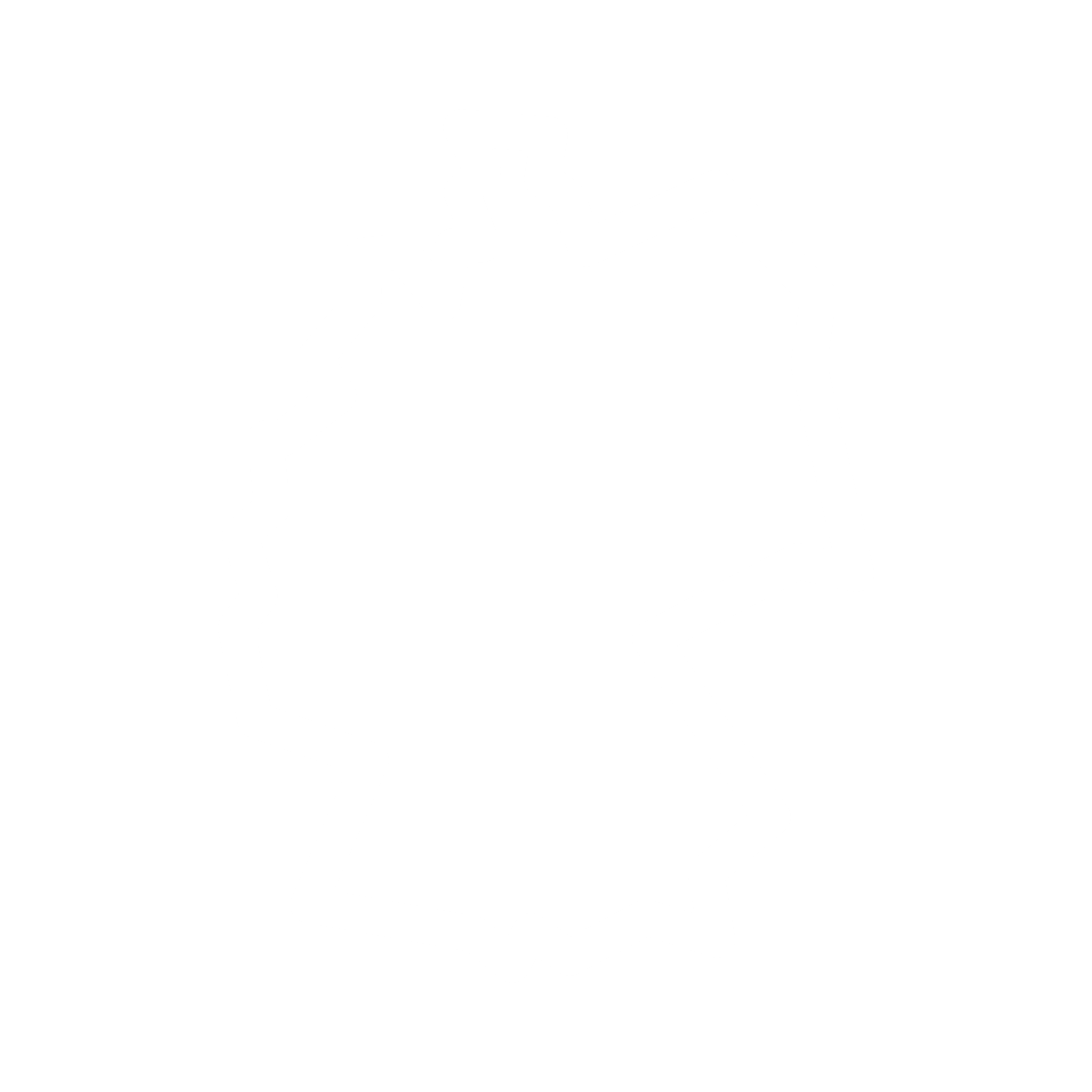 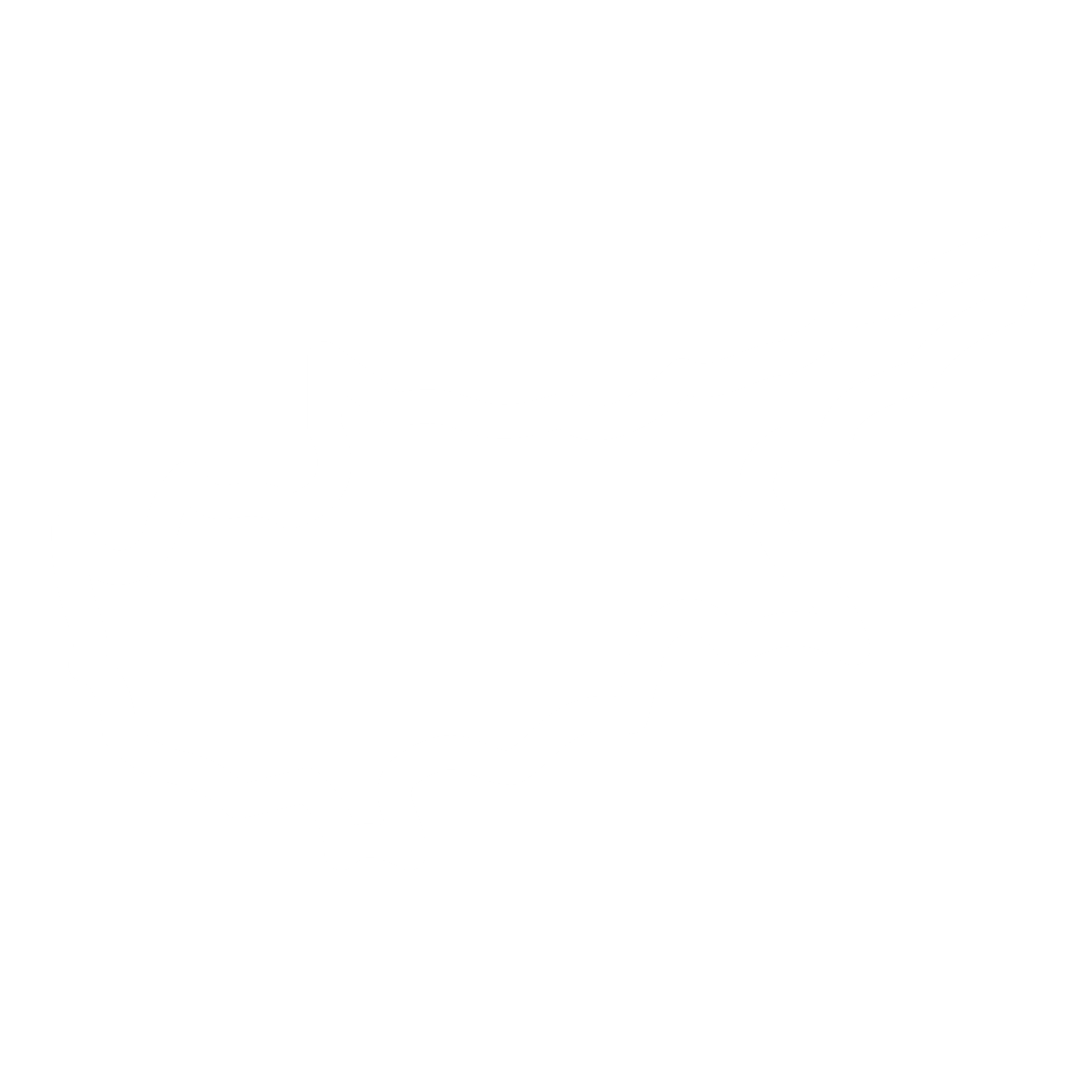 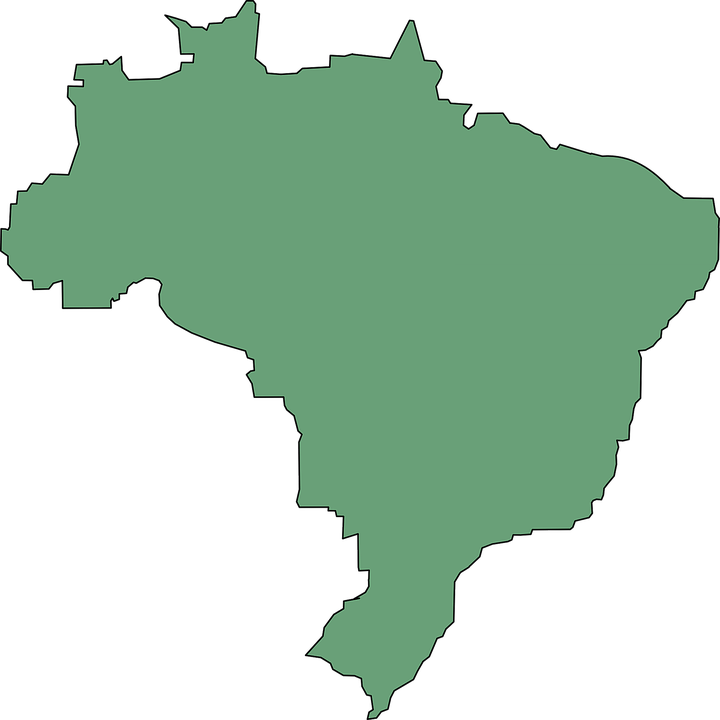 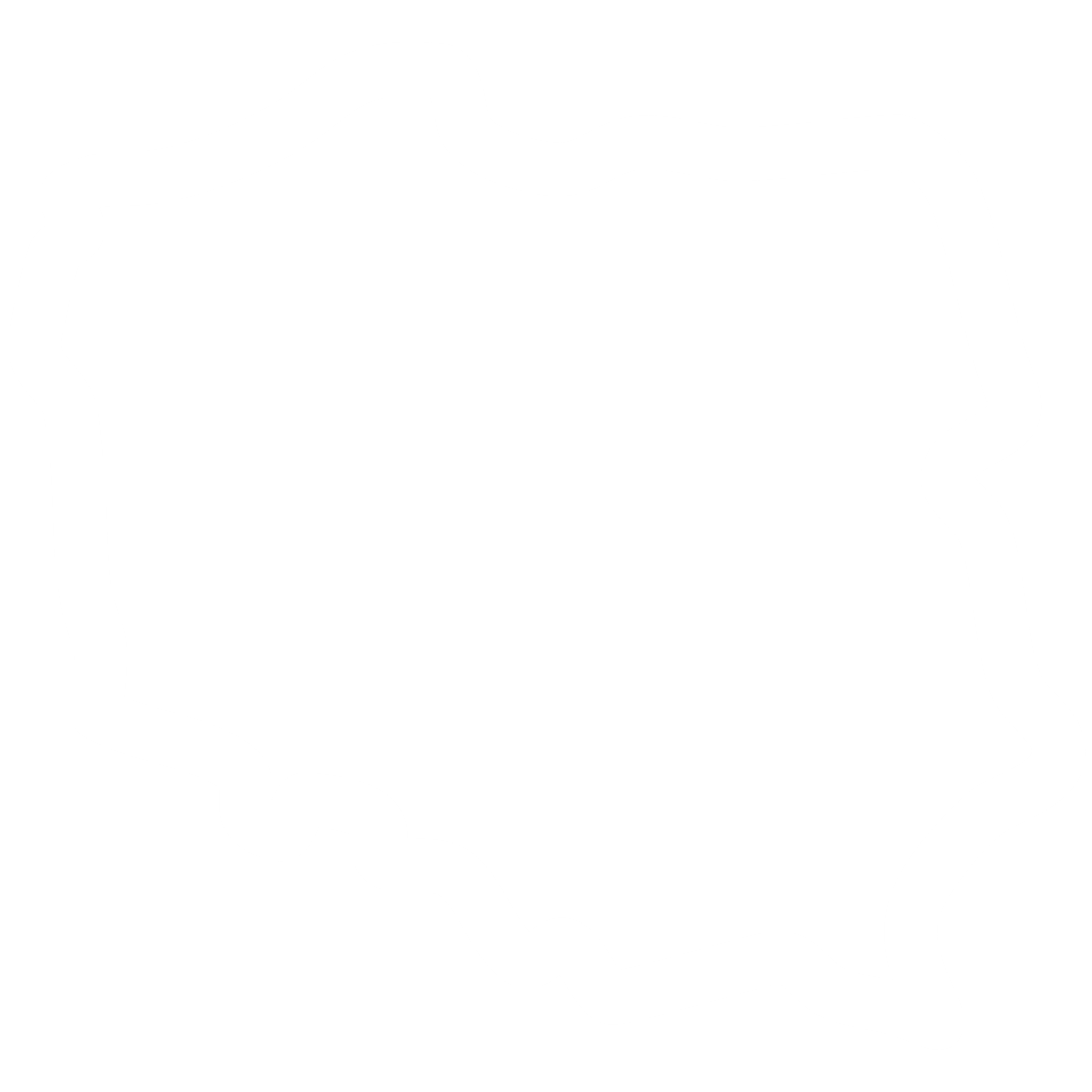 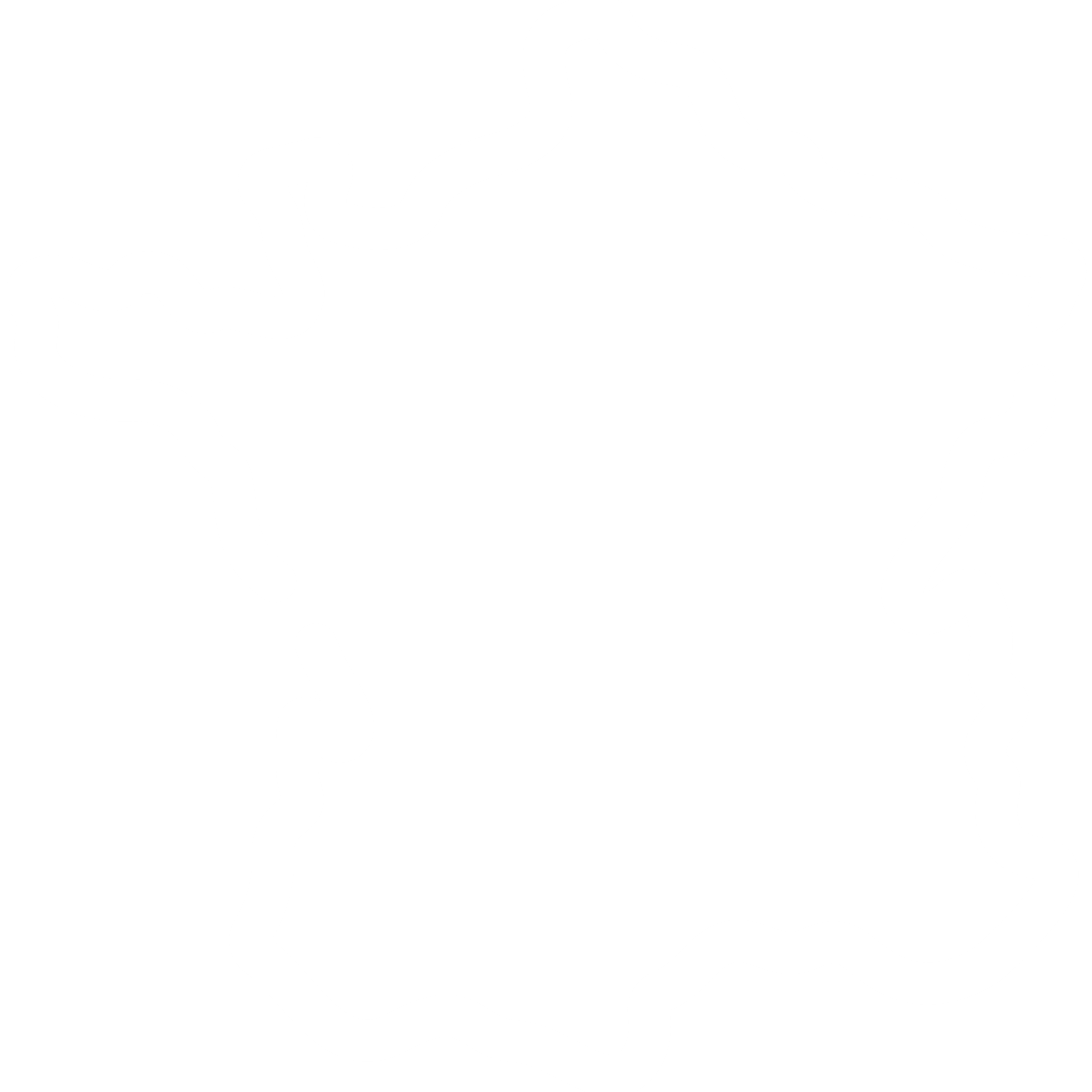 Central Europe: 
HENDRICK WENSCHUCH, Germany
Southeast Asia/China: 
ADRIAN FOO, Malaysia
Western Europe/HQ: 
ALEXANDRE BOKOR, France
Eastern Europe: 
ANDRZEJ KRYSTASZEK, Poland
Middle-East: PATRICK LAWRENCE, Cyprus
India Peninsula: RUKSHAN SANJEEWA, Sri Lanka
Africa: MAURO FIORIN, South Africa
Brazil: GUILHERME FILIPPO, Brazil
South Europe: 
CHRISTIAN PLATZER, Italy
Eastern-Asia: 
ALAN YANG, Taiwan
North America:JAY HOSSENIAN, California
South America:LUIS PERES, Mexico
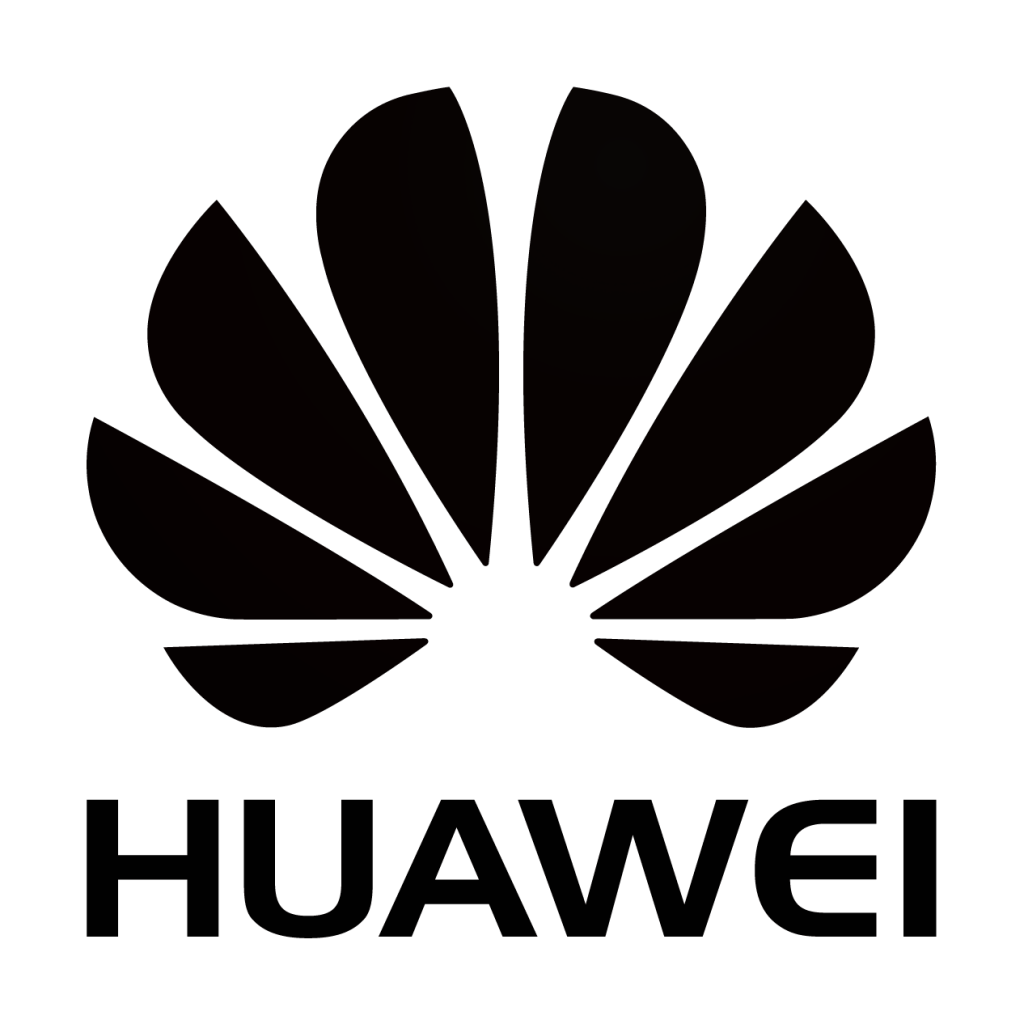 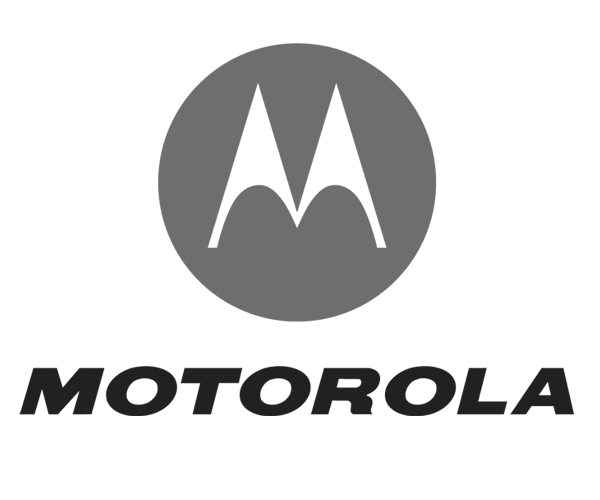 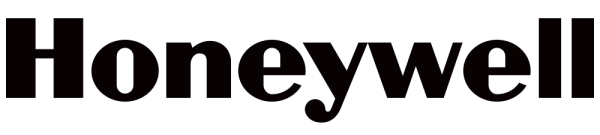 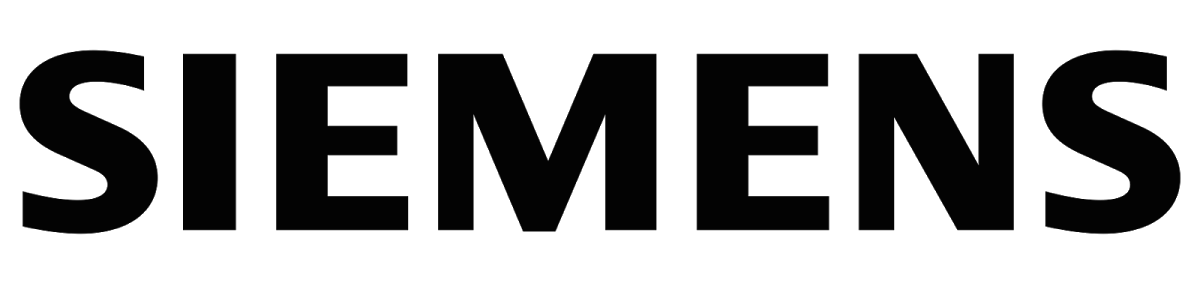 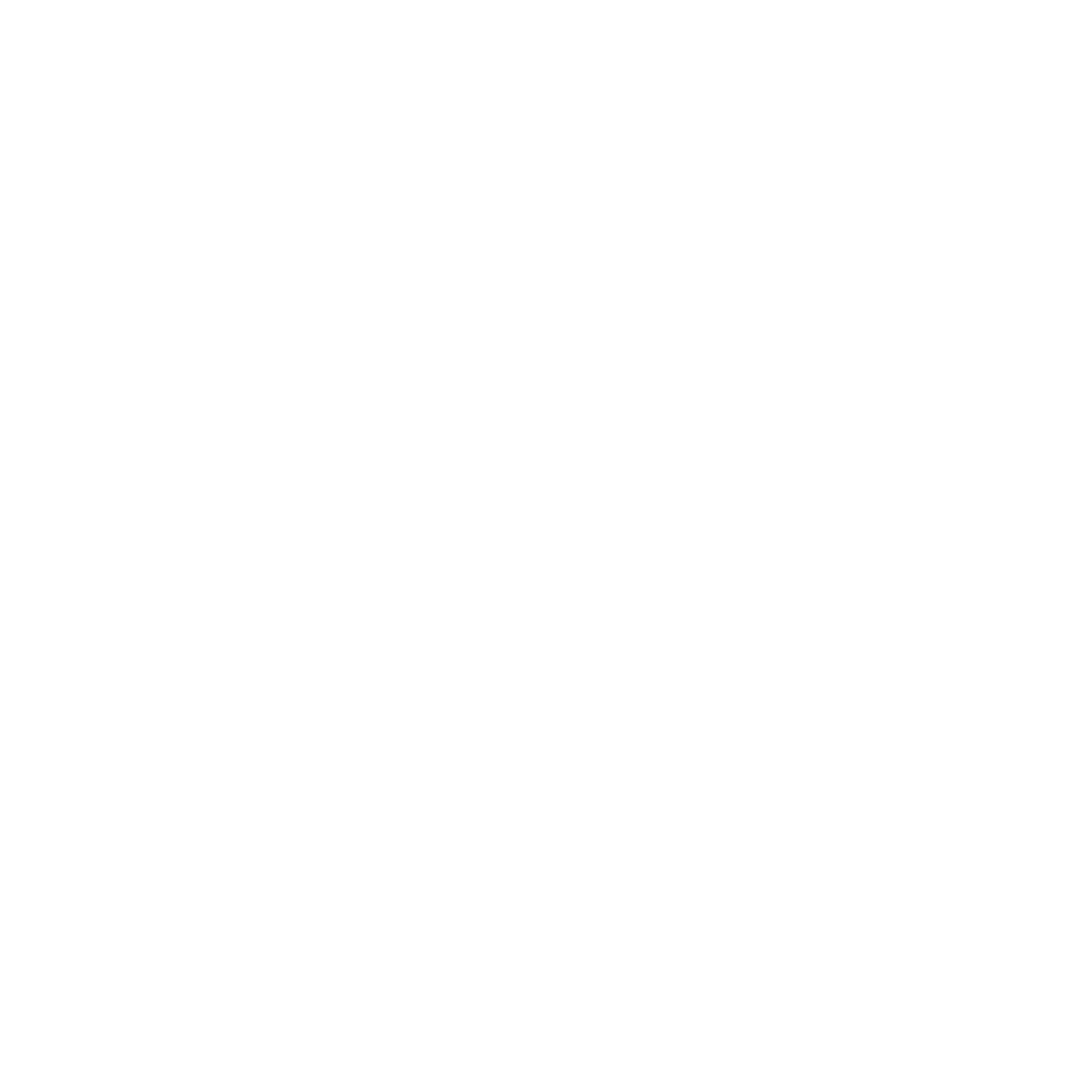 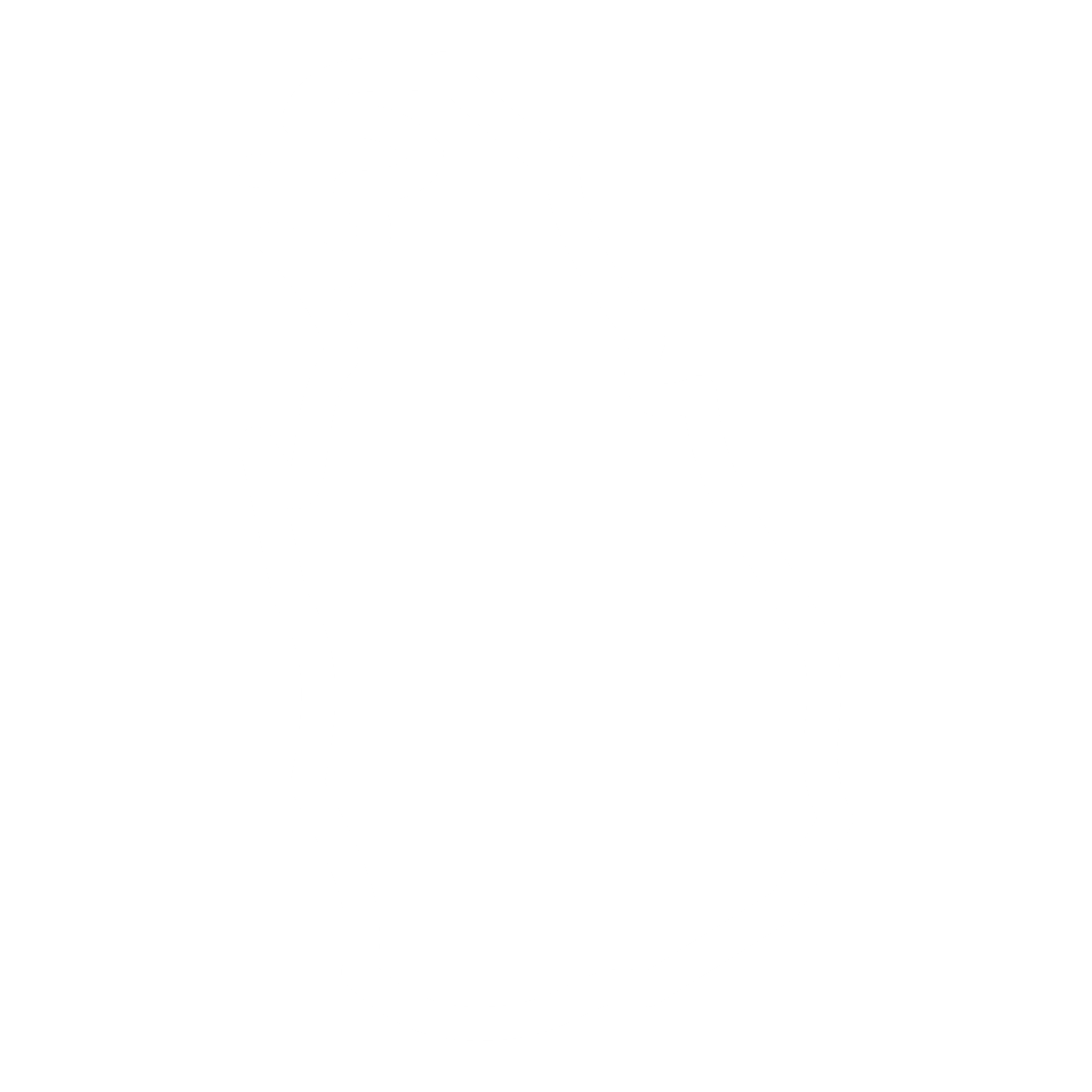 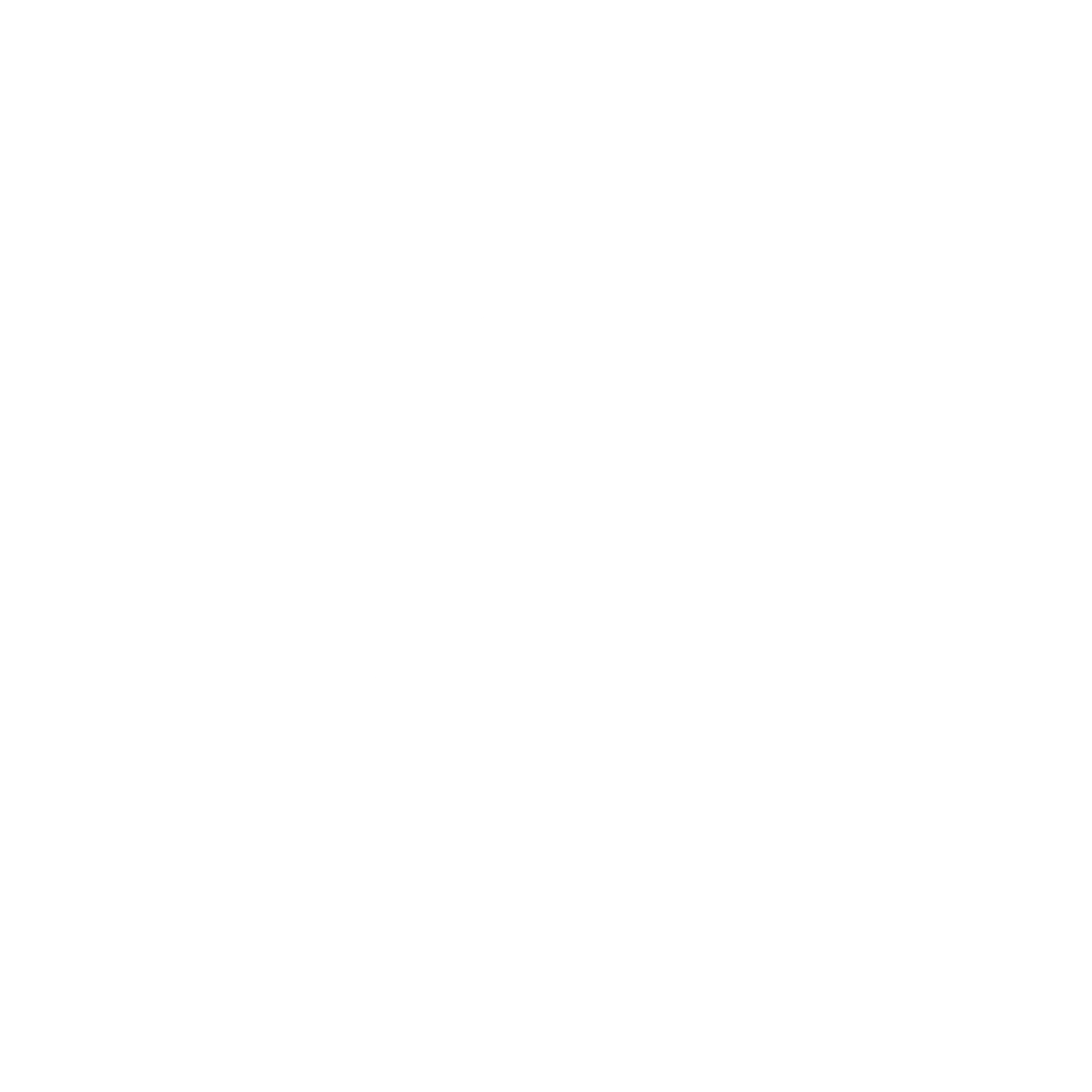 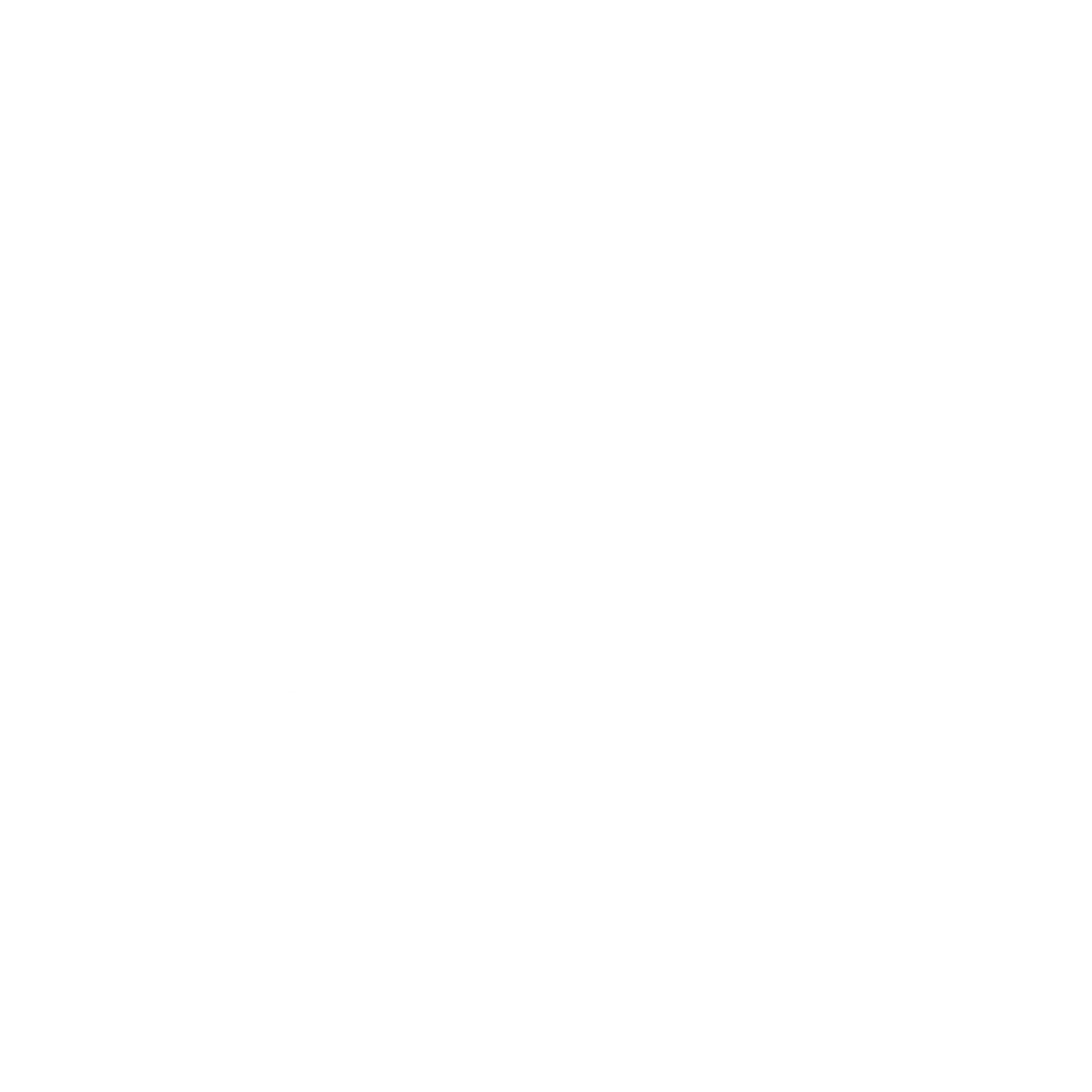 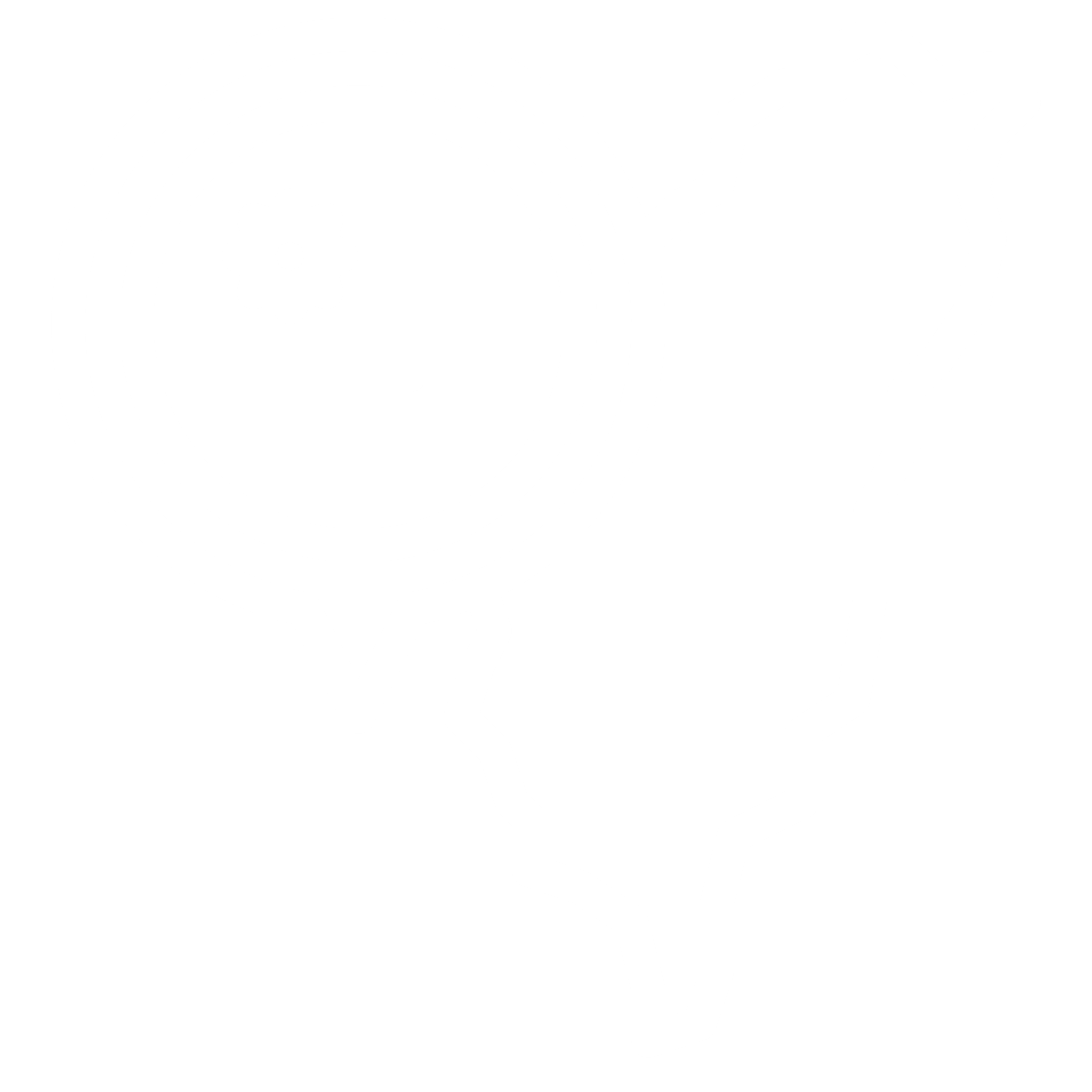 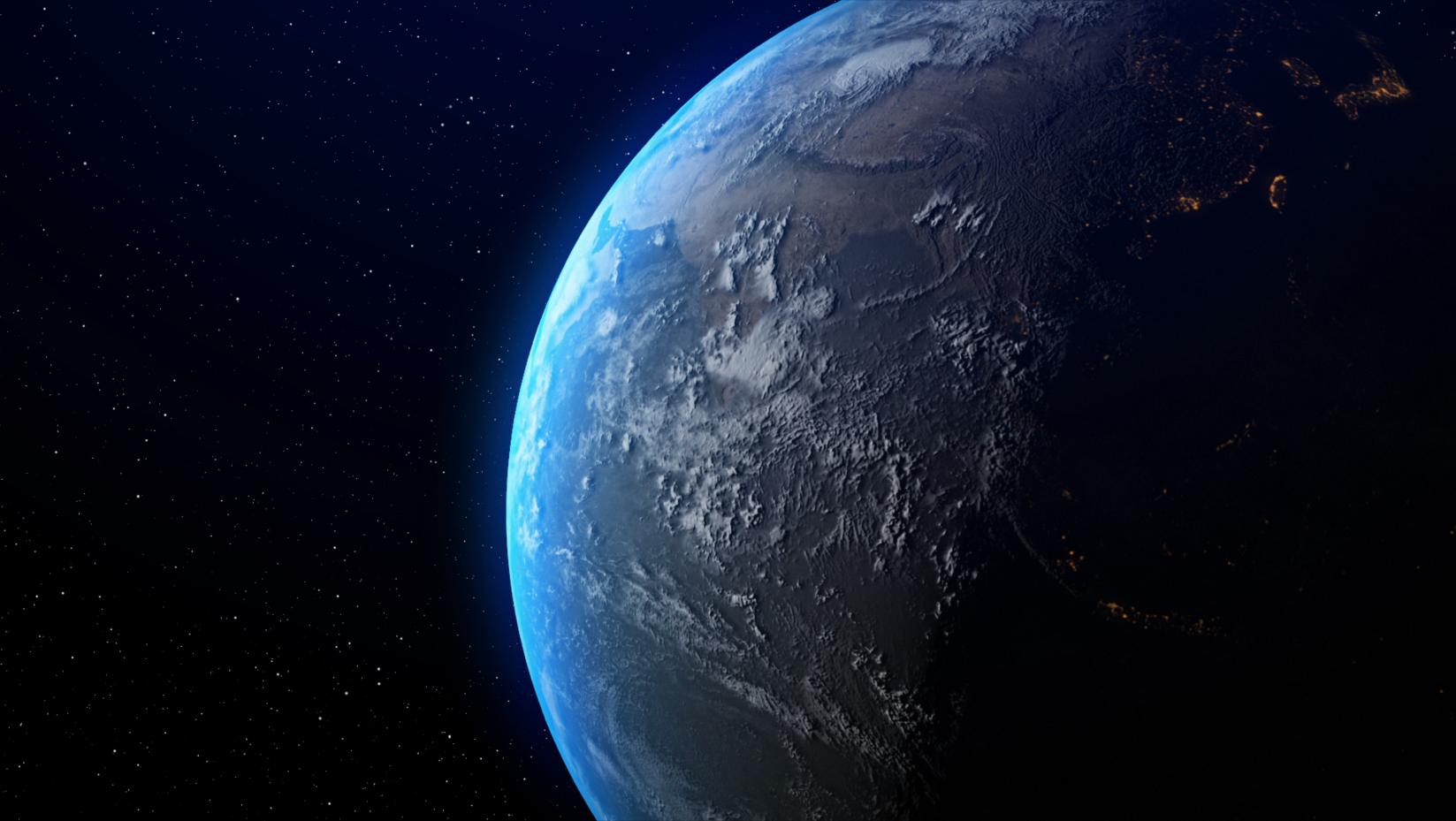 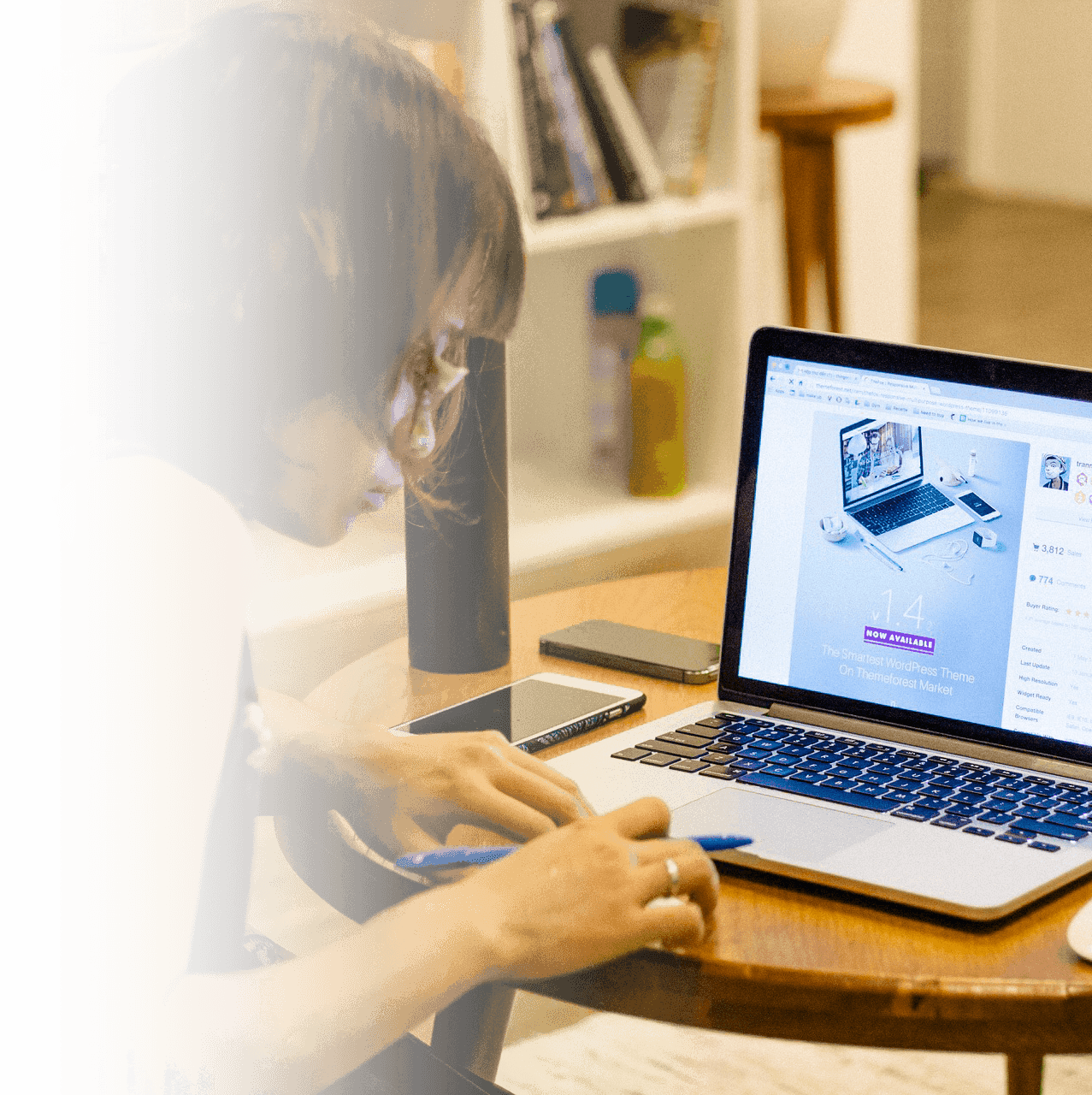 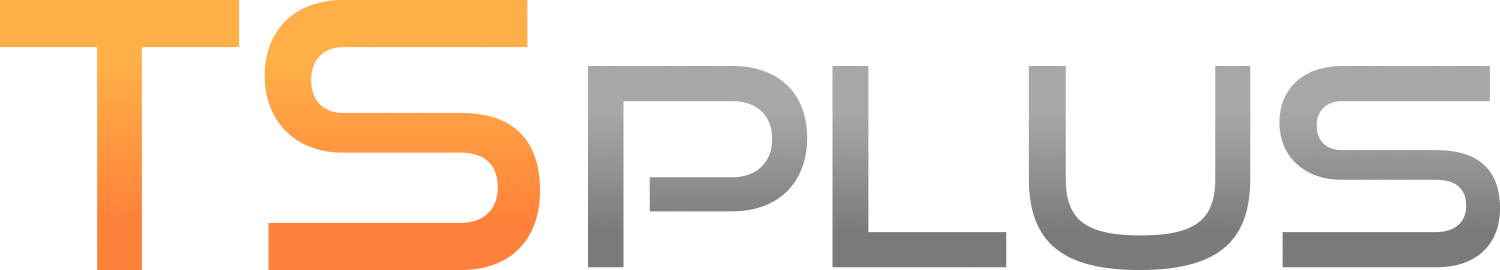 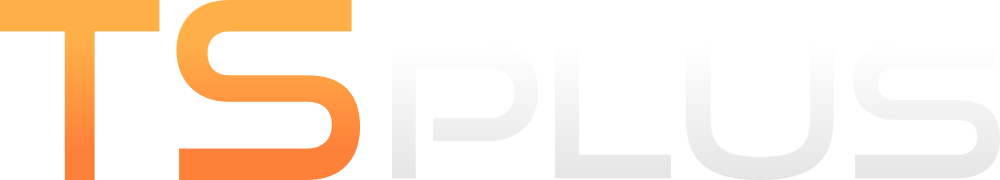 Every year, we invest time and money to design, develop and deliver new products, to enhance them and to offer excellent support to all of our customers, resellers and partners
Some large corporation owns hundreds of TSplus systems and many SMBs have deployed 1 to 10 Application Servers.
Each region has its own culture, business requirements, language and spirit. 
Our Directors make sure that TSplus provides the same quality and professionalism, no matter your location or needs.
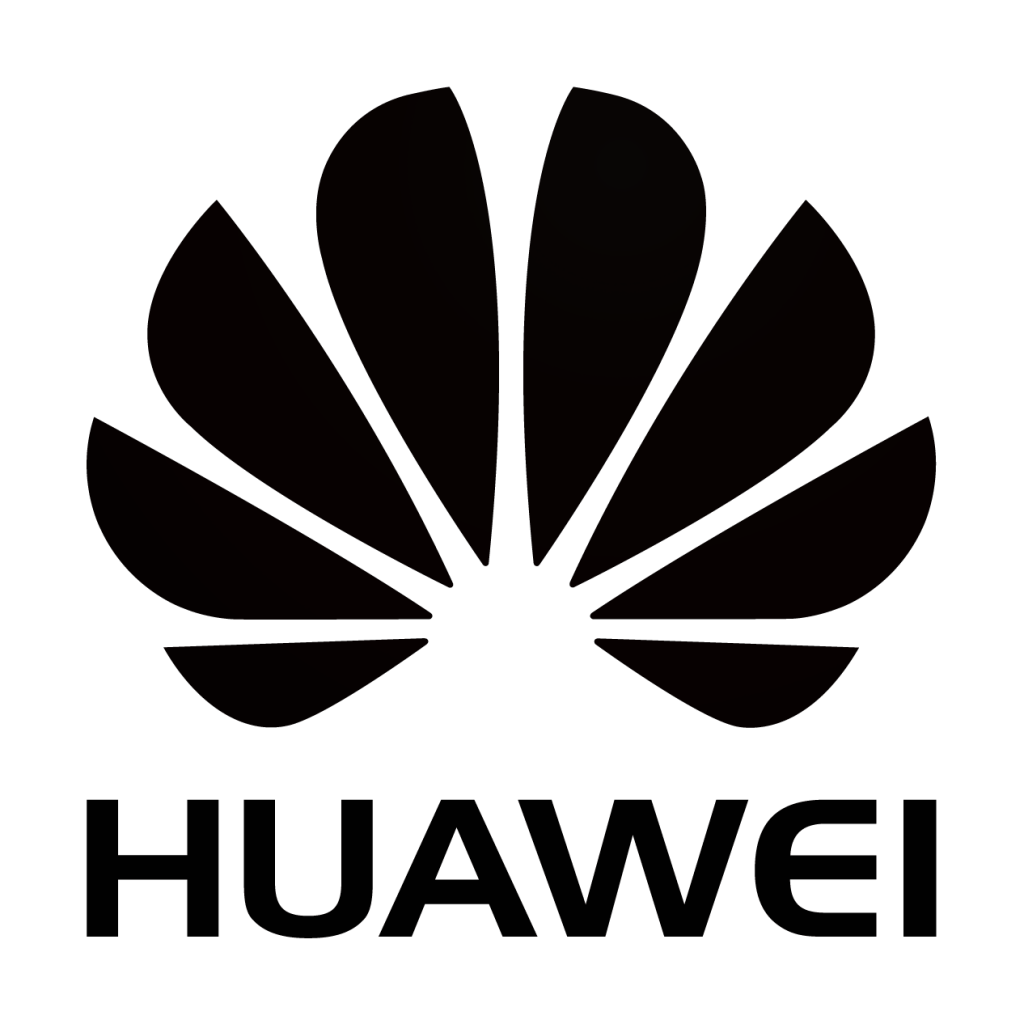 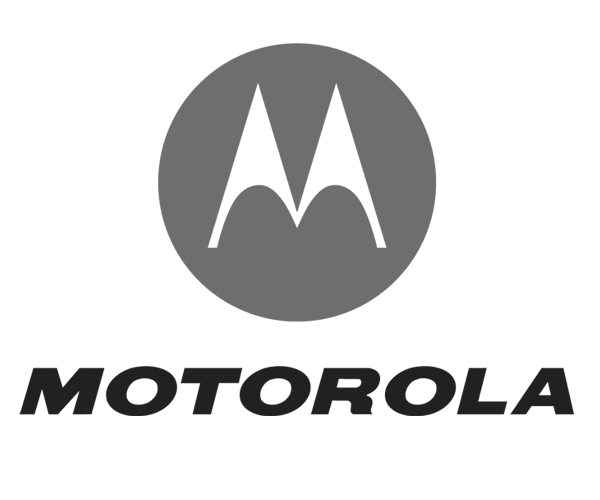 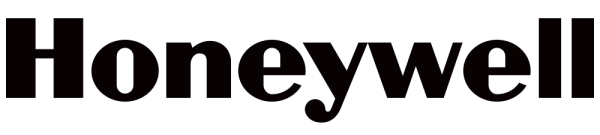 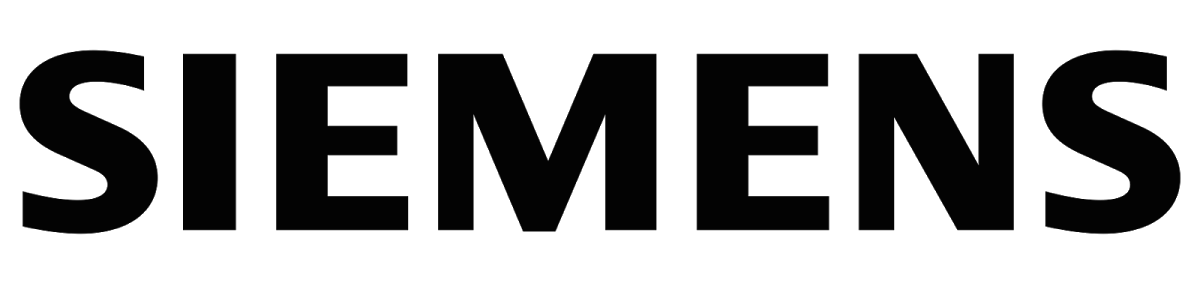 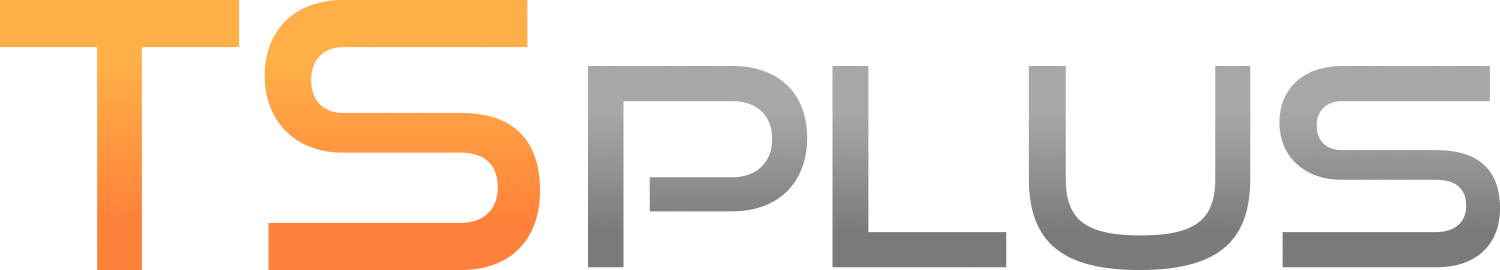 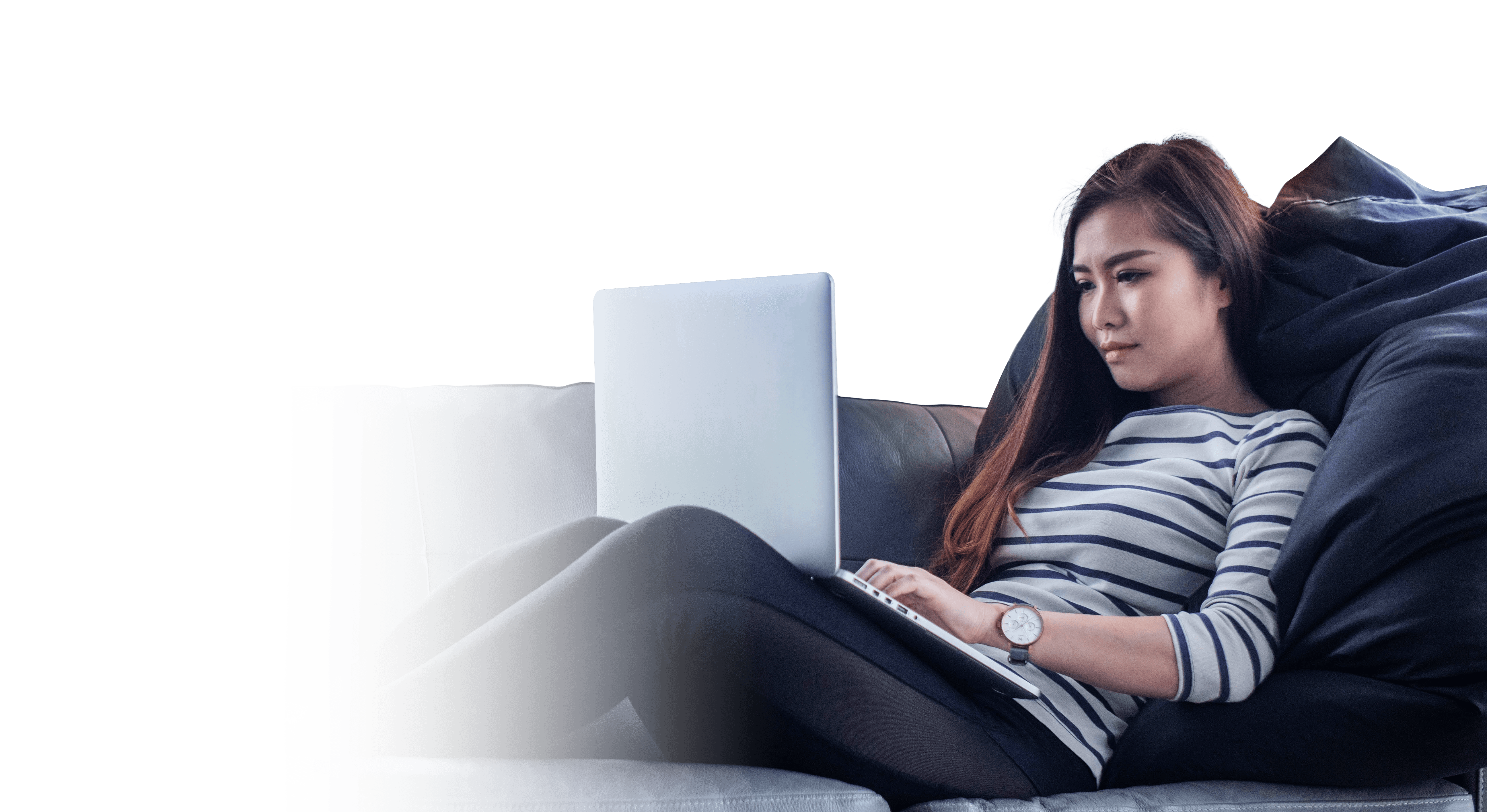 contact@tsplus.net
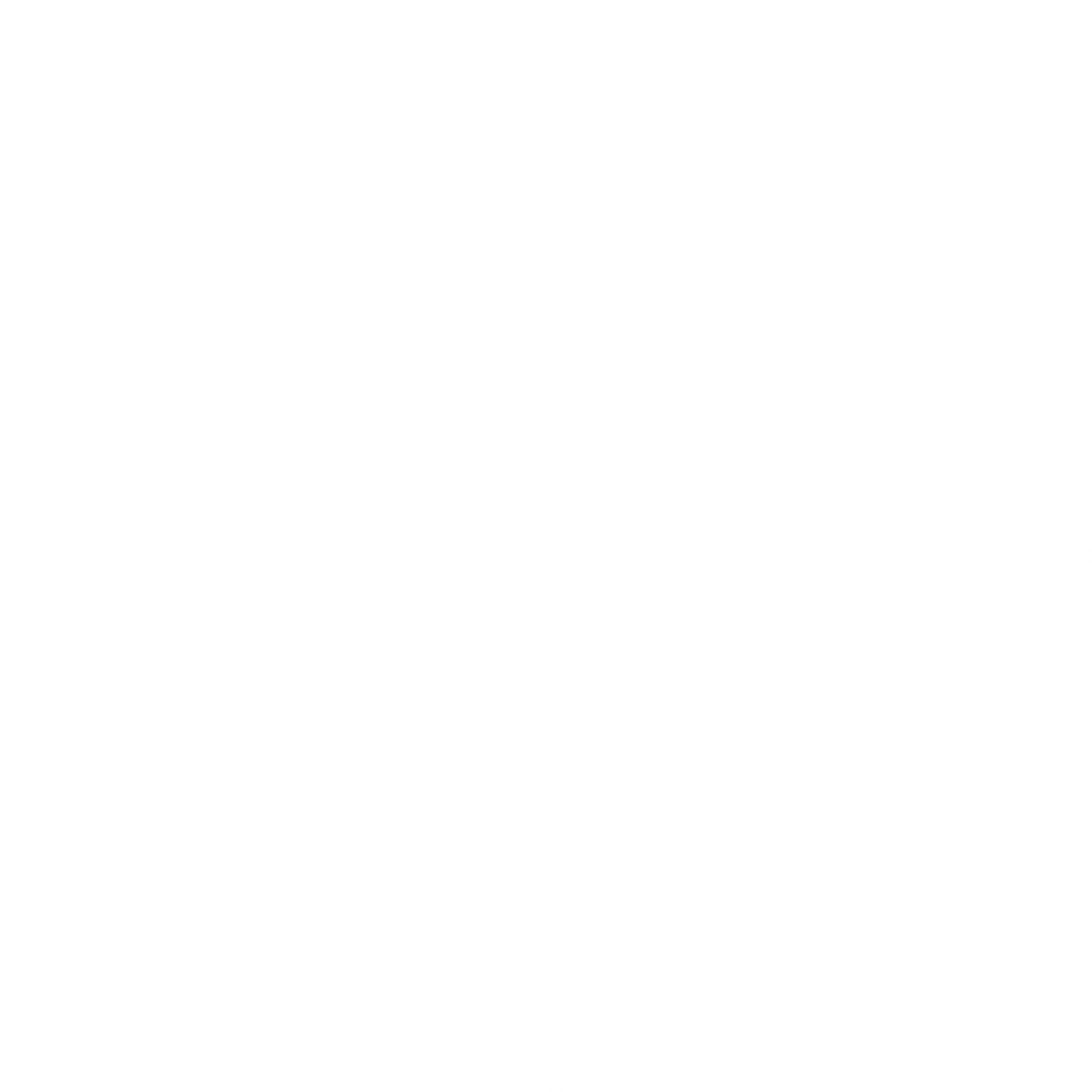 www.tsplus.net
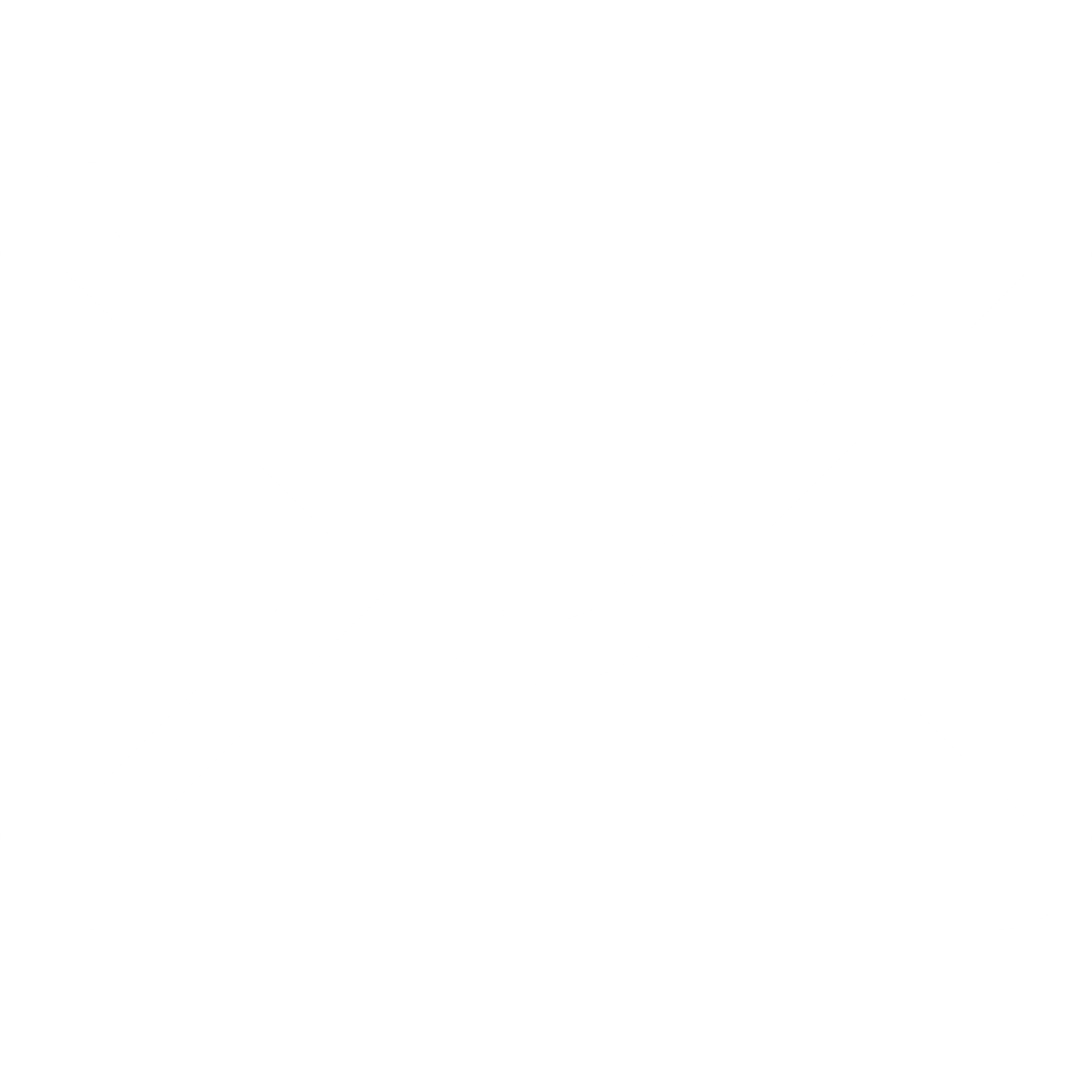 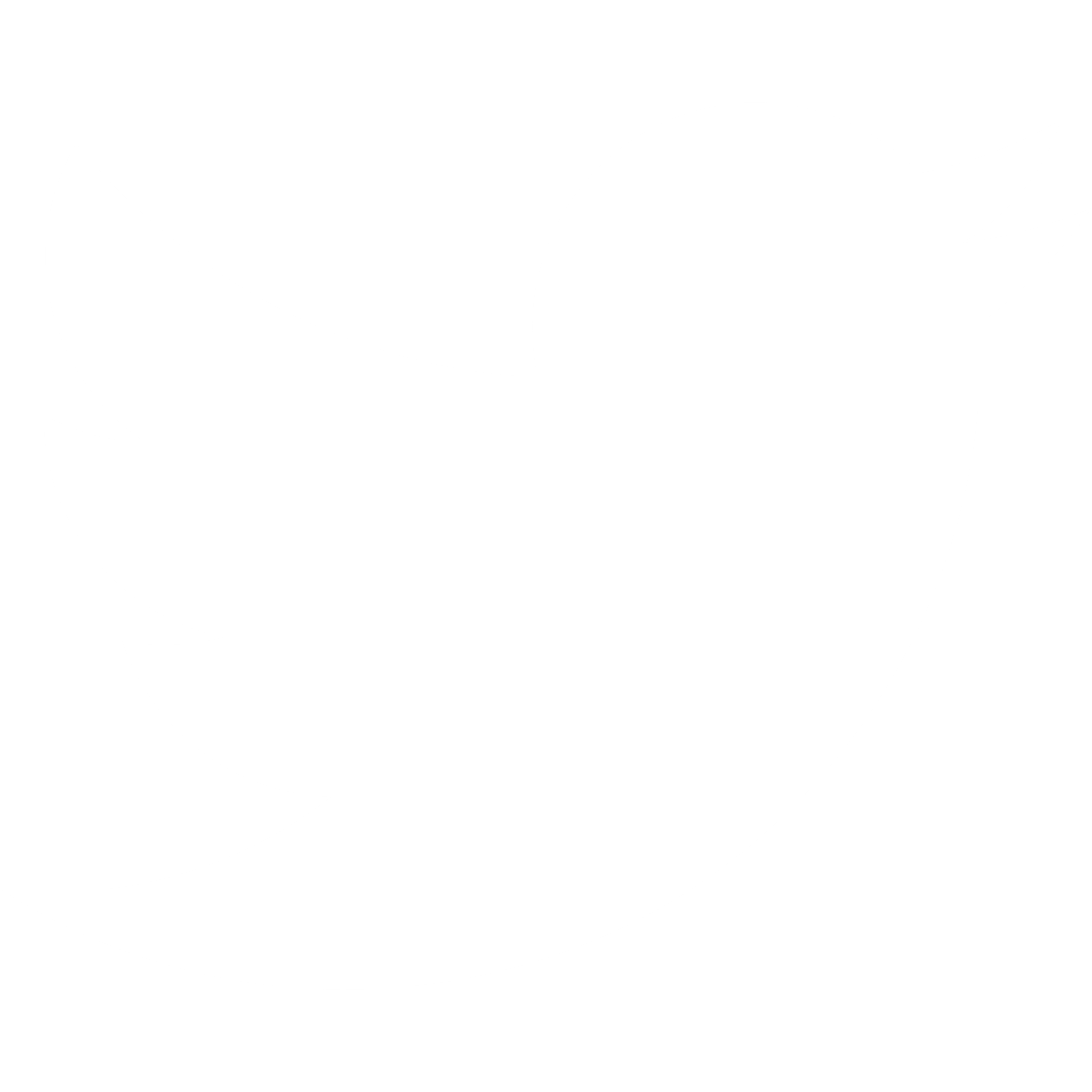 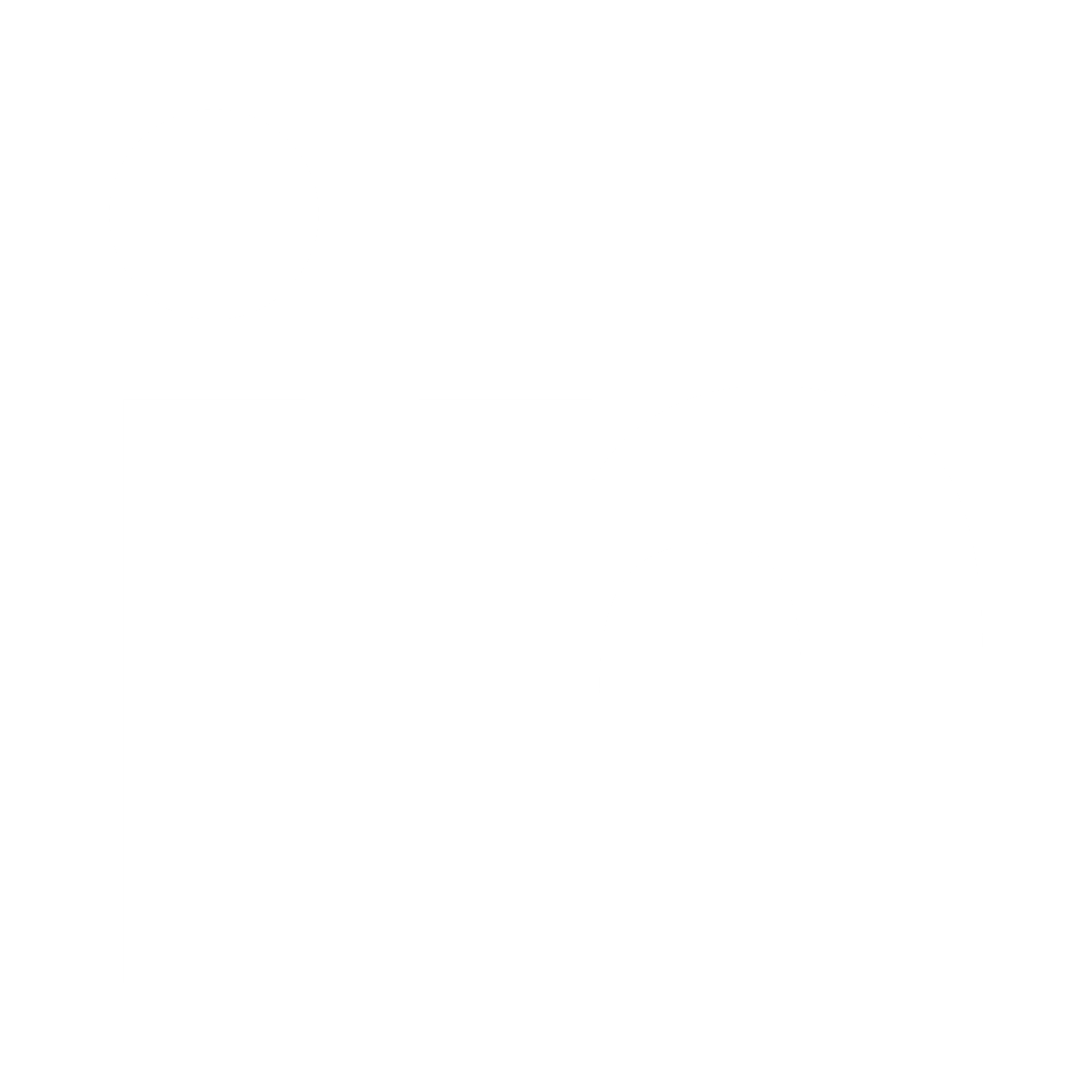 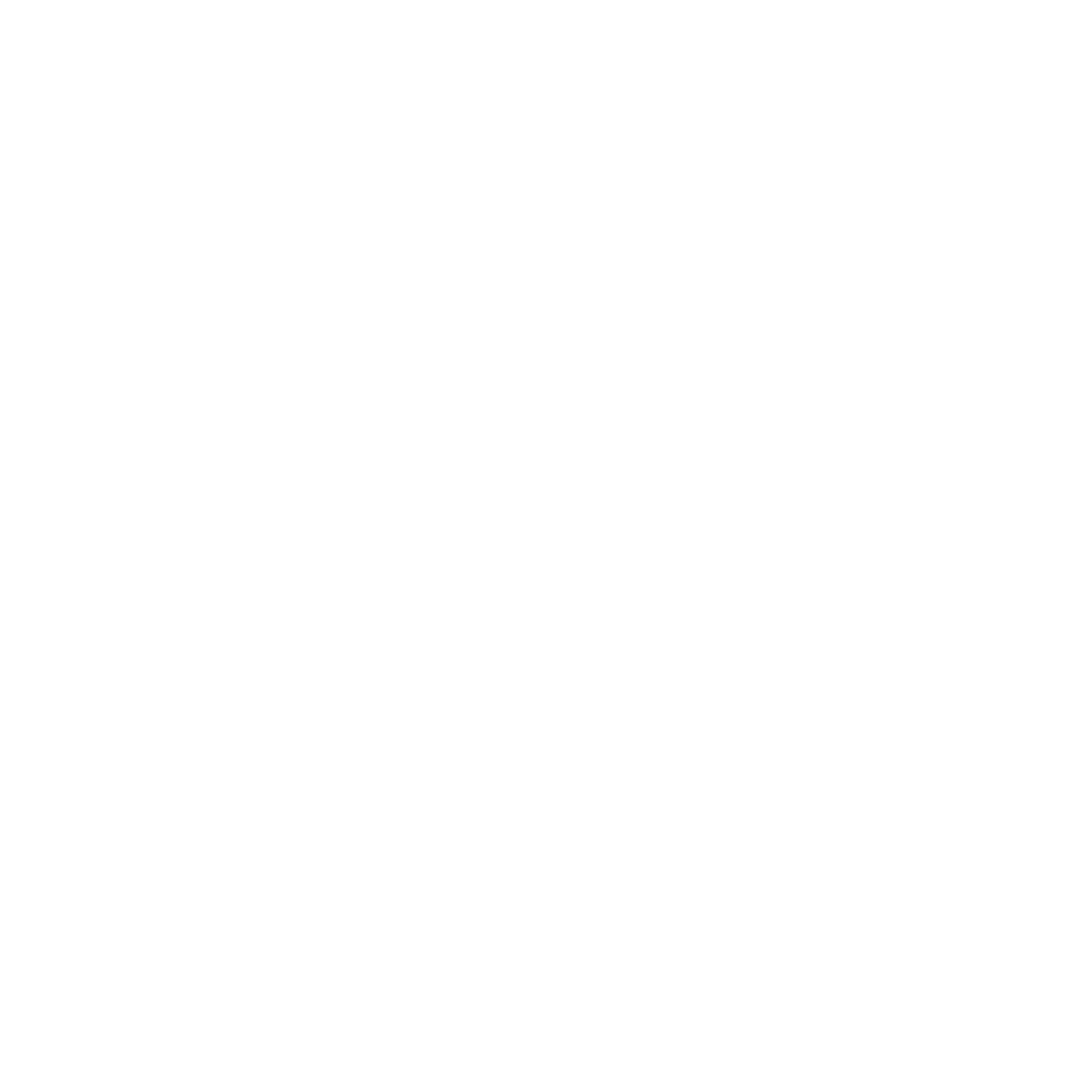 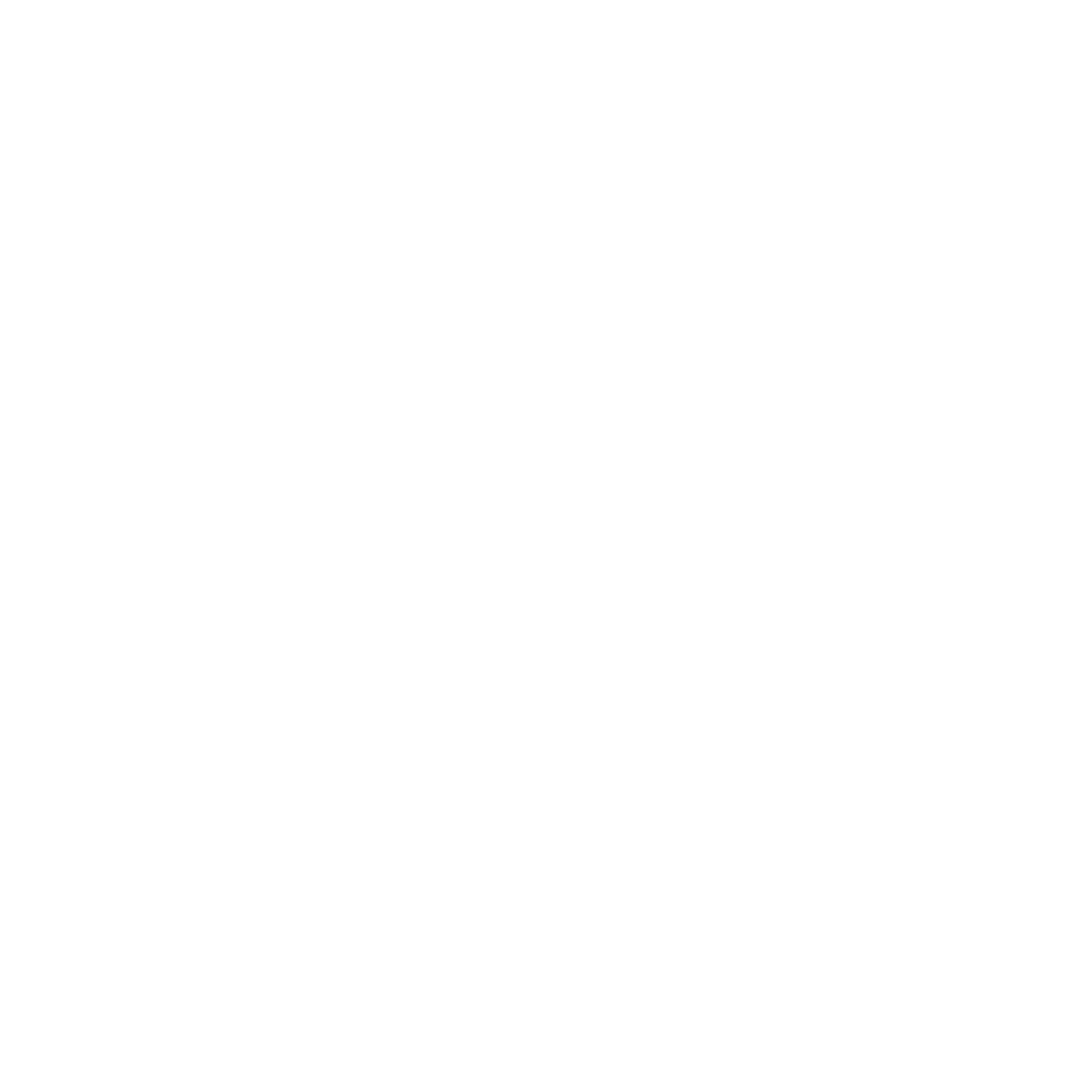